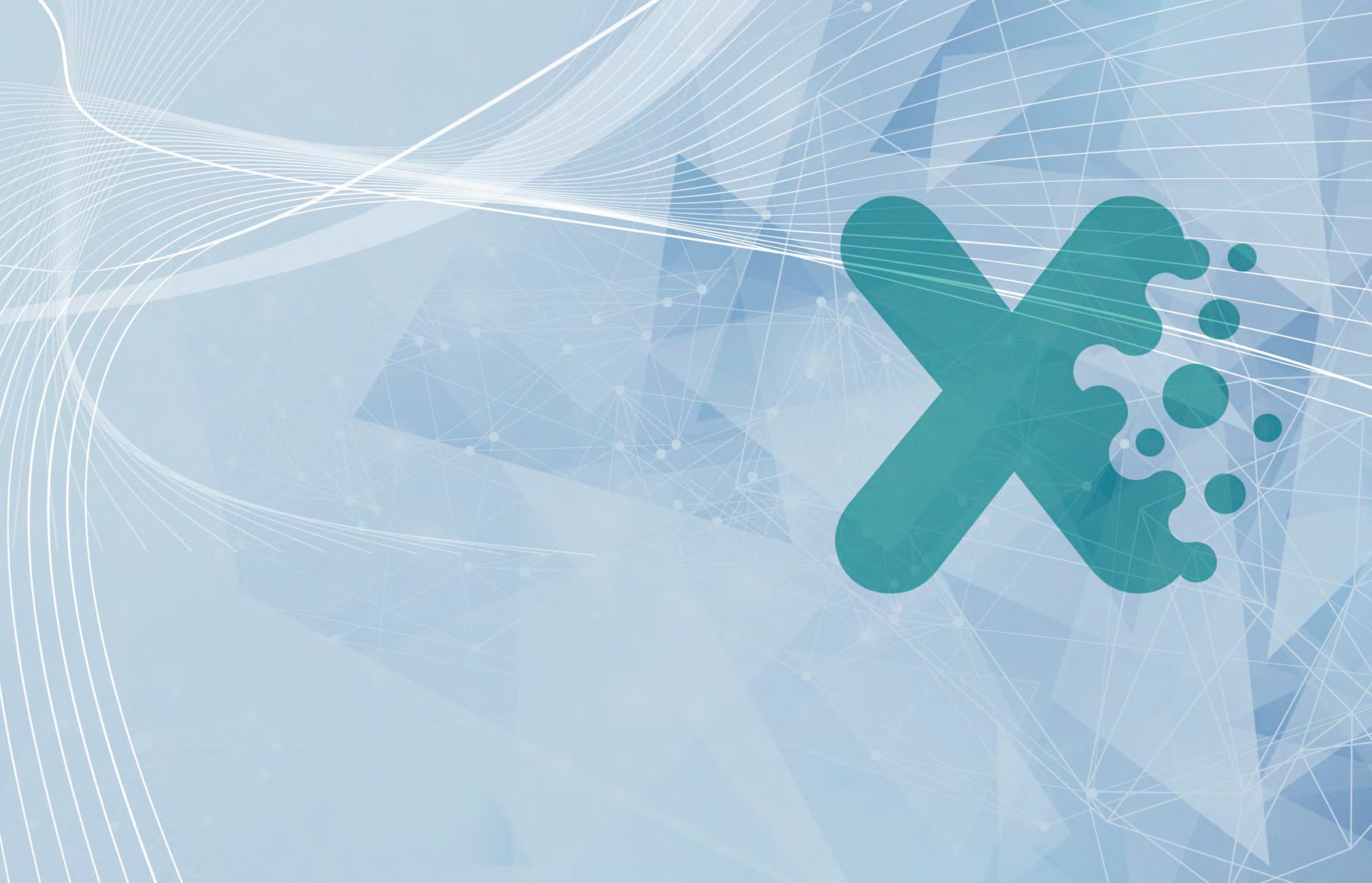 ພວກເຮົາສົ່ງເສີມການຂະຫຍາຍຕົວຂອງບໍລິສັດນະວັດຕະກຳ
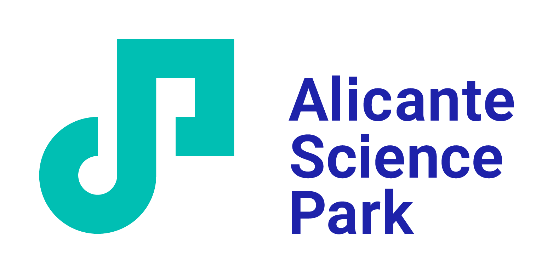 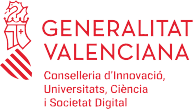 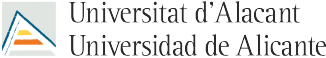 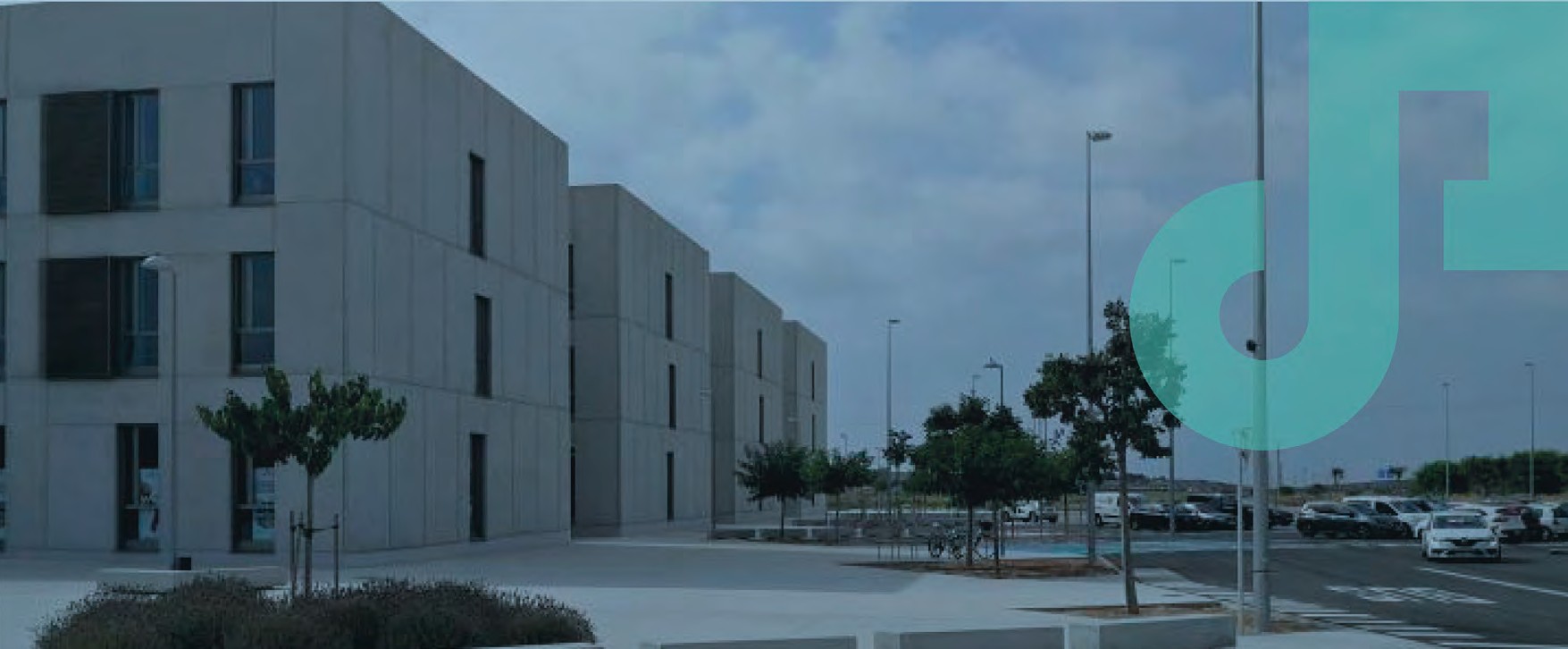 ບໍລິສັດ
ນະວັດຕະກຳ
ພວກເຮົາເປັນພັນທະມິດໃນອຸດົມຄະຕິຂອງບໍລິສັດທີ່ນຳສະເຫນີຜະລິດຕະພັນຫຼືບໍລິການທີ່ເປັນນະວັດກໍາ ແລະ ຜູ້ທີ່ຕ້ອງການພັດທະນາການຫັນປ່ຽນທາງວິທະຍາສາດ ແລະ ເຕັກໂນໂລຢີຂອງຕົນໃຫ້ກ້າວໜ້າ.
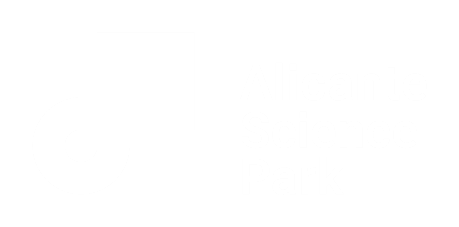 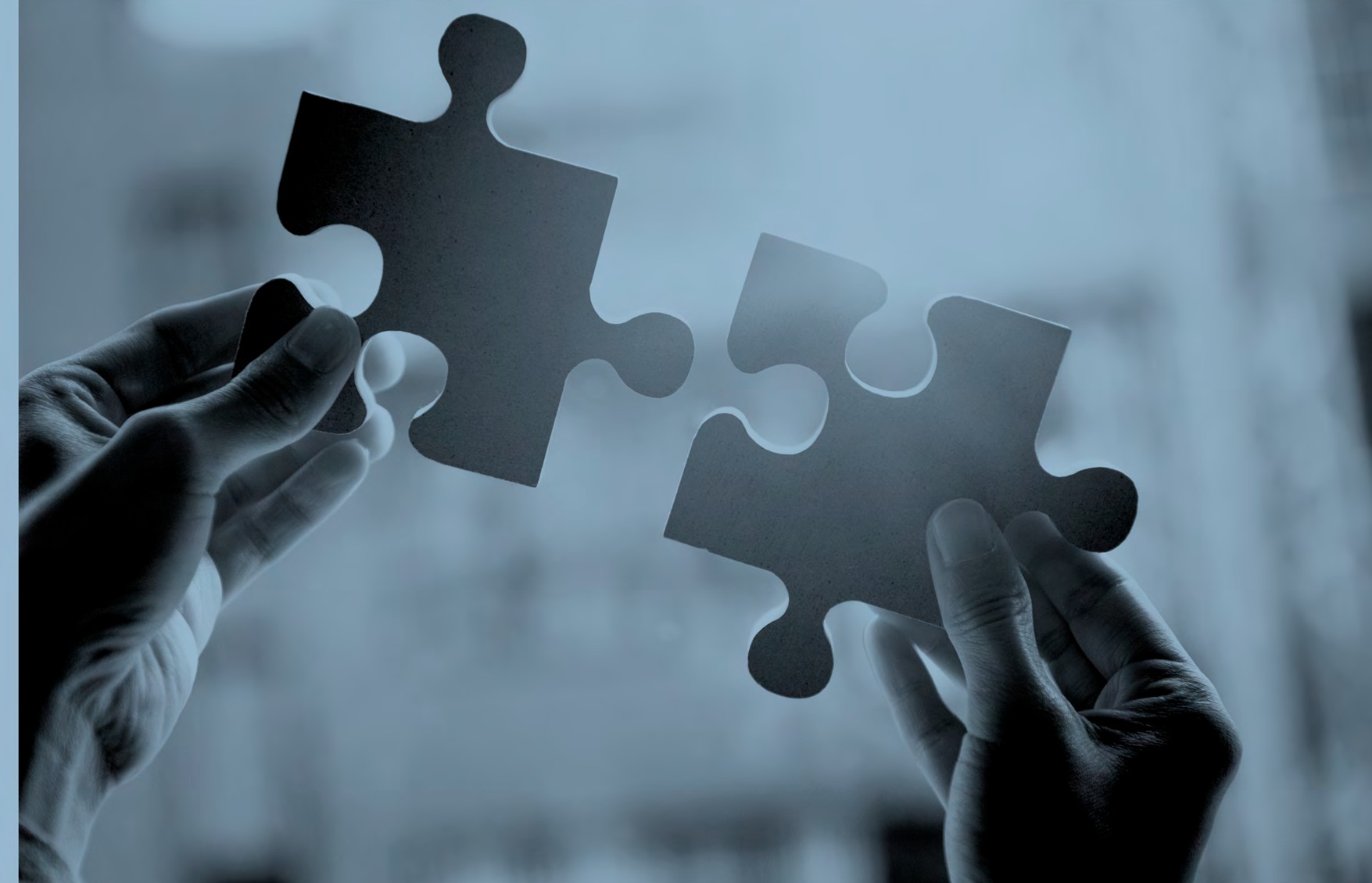 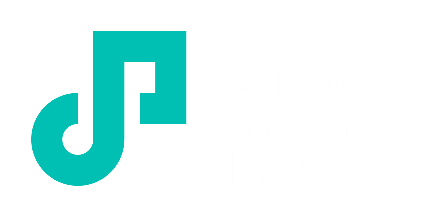 ບາງຂໍ້ສຳຄັນກ່ຽວກັບສວນສາທະລະນະວິທະຍາສາດ ອາລີກັງເຕ (PCA)
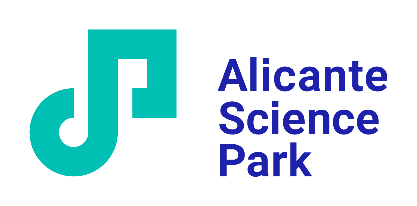 1/
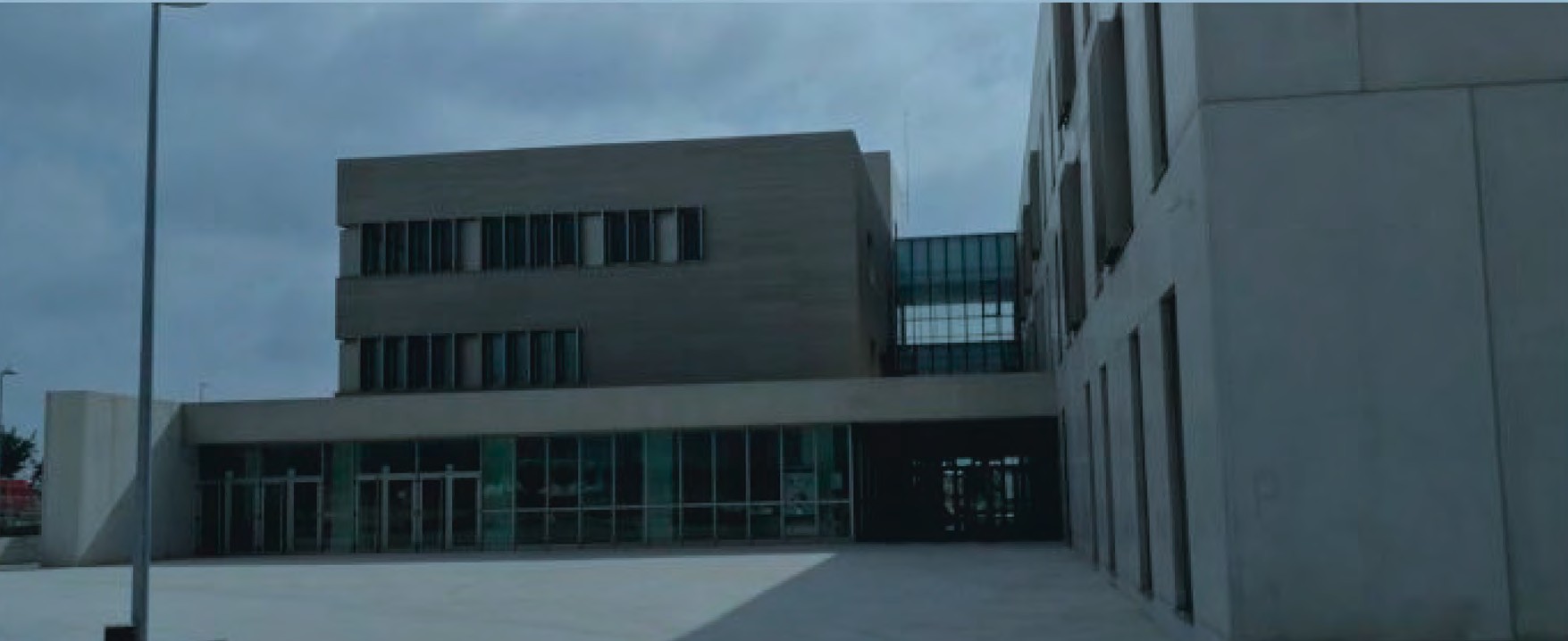 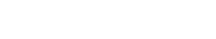 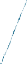 ສວນສາທາລະນະວິທະຍາສາດ ອາລີກັງເຕ (PCA) ເປັນລະບົບນິເວດຂອງຄວາມເປັນເລີດທາງທຸລະກິດເຊີ່ງສະໜັບສະໜຸຍໂດຍມະຫາວິທະຍາໄລ ອາລີກັງເຕ
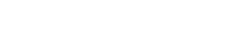 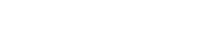 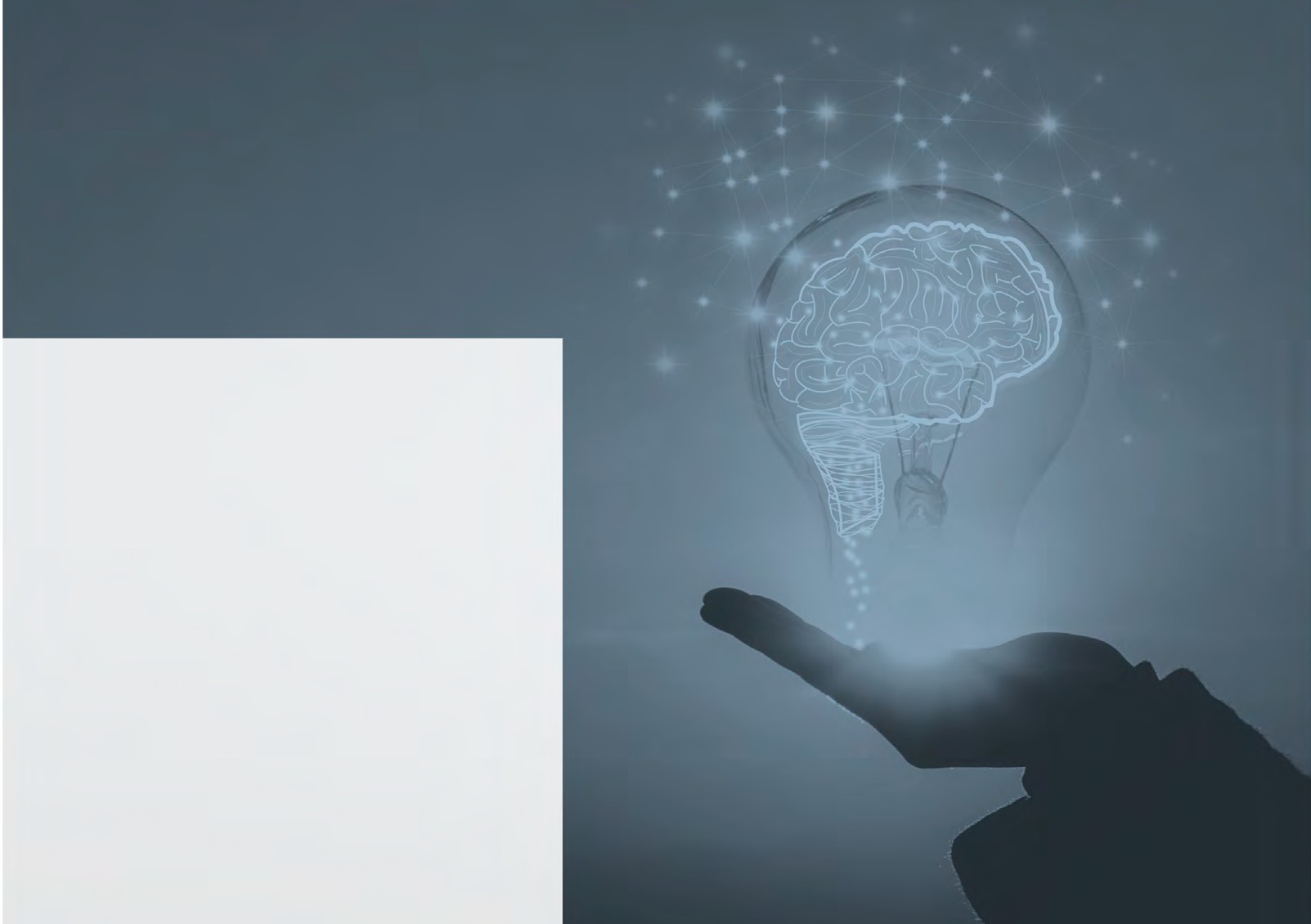 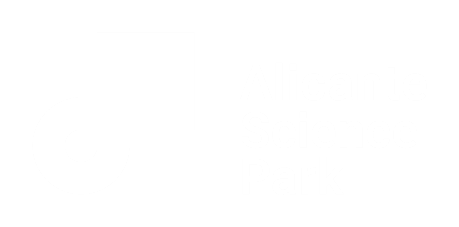 2/
ມີຂໍ້ກຳໜົດພຽງຂໍ້ດຽວທີ່ທາງບໍລິສັດ PCA ທັງໝົດຕ້ອງປະຕິບັດຕາມໂດຍບໍ່ຄຳນຶງເຖີງອາຍຸຫຼືຜົນປະກອບການ:
ການມີ
ຄວາມຮູ້
ຢ່າງລະອຽດ
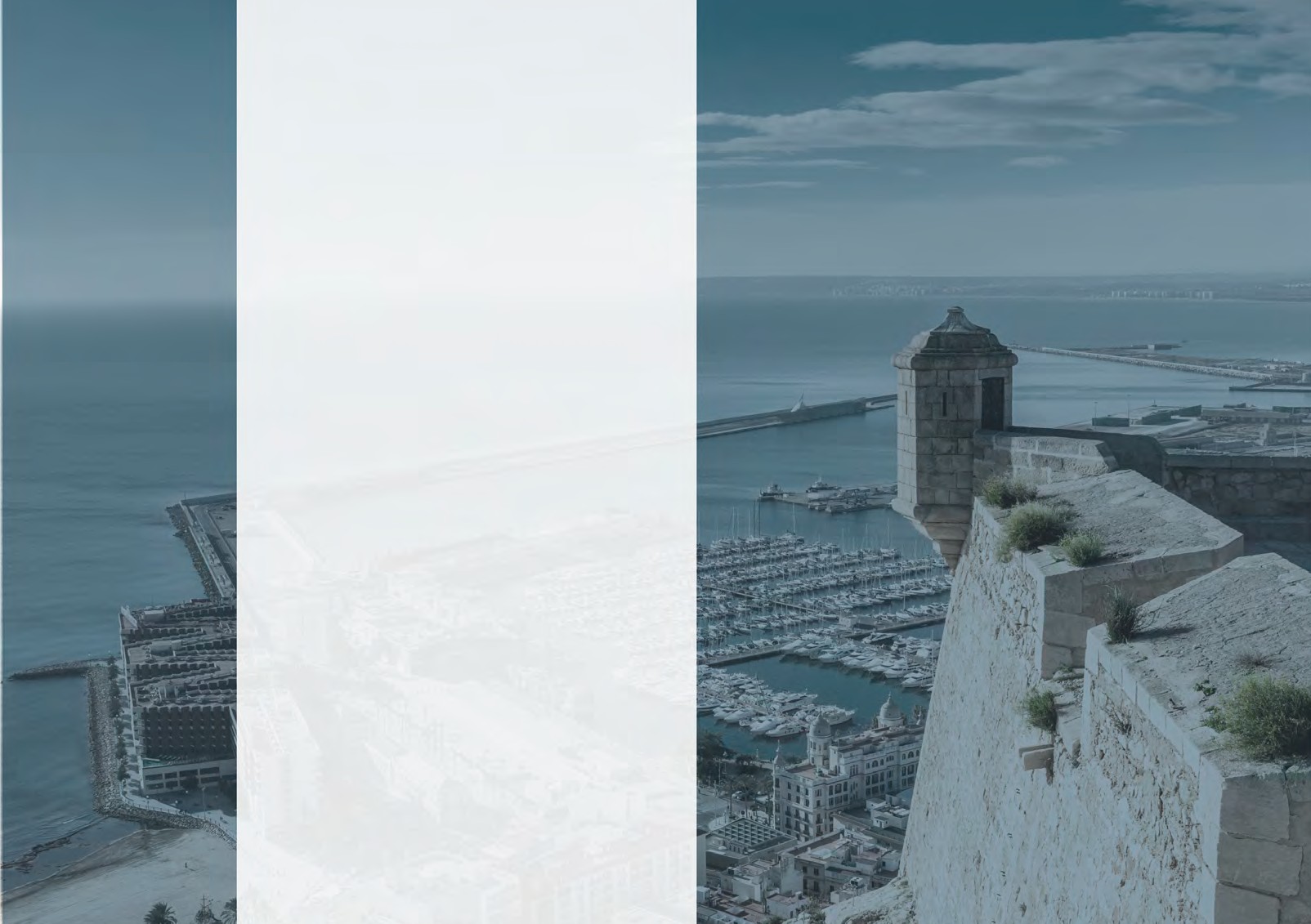 3/
ການຮ່ວມມືກັບ PCA ແມ່ນບໍ່ຈໍາກັດໃນເວລາ. ເປົ້າໝາຍຂອງພວກເຮົາຄືໃຫ້ບໍລິສັດຕ່າງໆເພີດເພີນກັບການບໍລິການທີ່ມີມູນຄ່າເພີ່ມຂອງເຮົາຢ່າງບໍ່ມີກຳນົດ
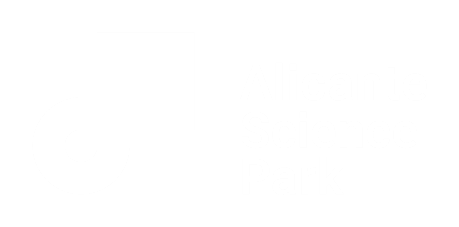 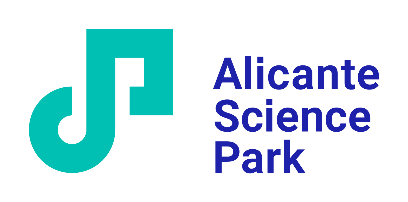 ການເປັນຄູ່ຮ່ວມງານຂອງ PCA ໃຫ້ການເຂົ້າເຖິງການບໍລິການທີ່ມີມູນຄ່າເພີ່ມ, ລວມທັງຄວາມເປັນໄປໄດ້ຂອງບໍລິສັດທີ່ຈະຈັດຕັ້ງຕົວເອງຢູ່ໃນ PCA.
4/
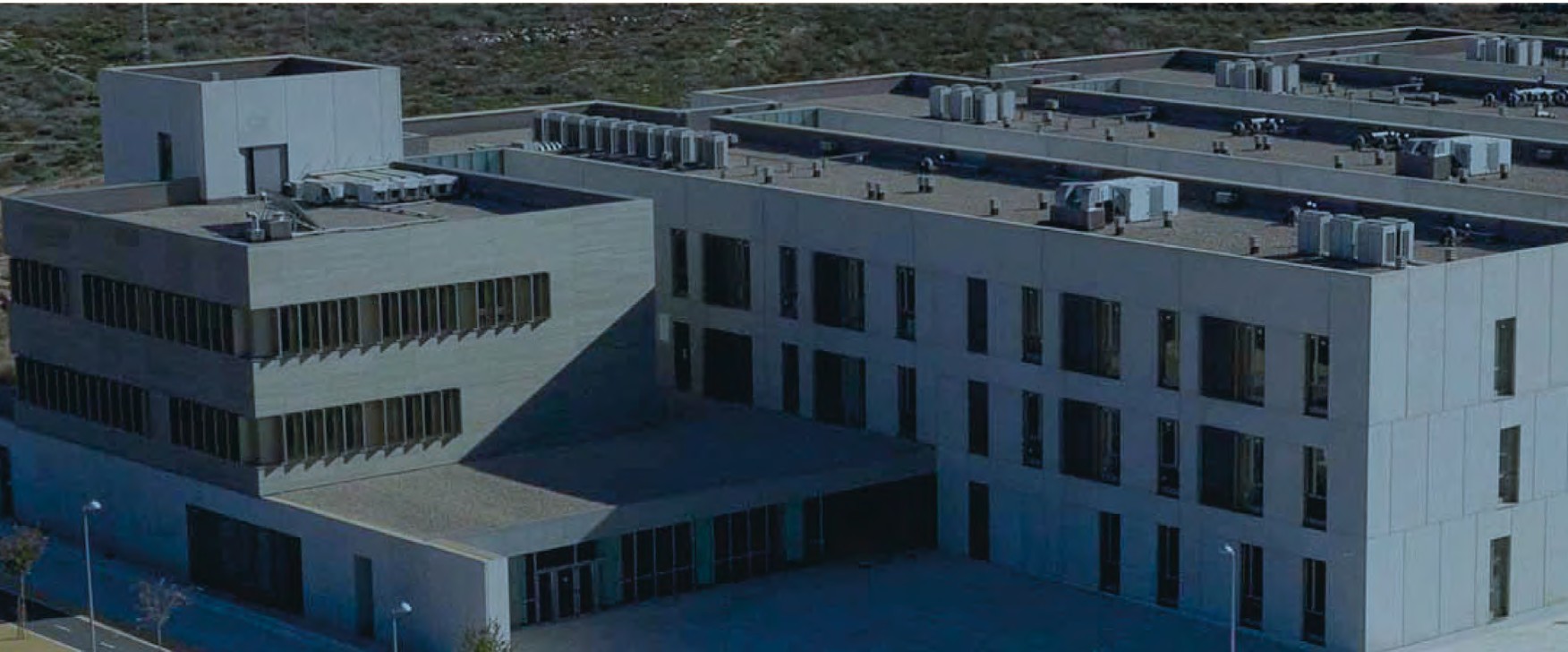 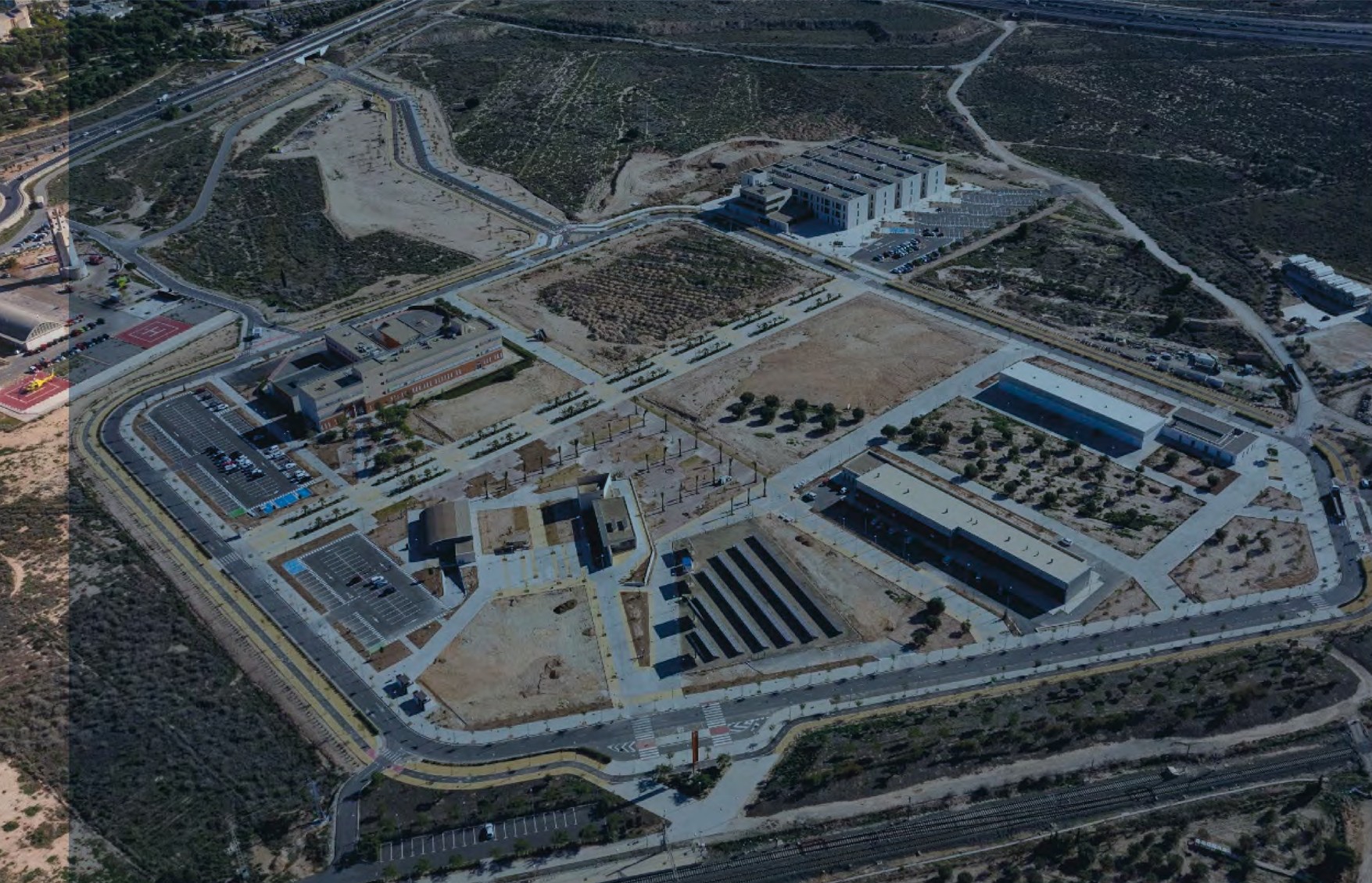 LOCATION
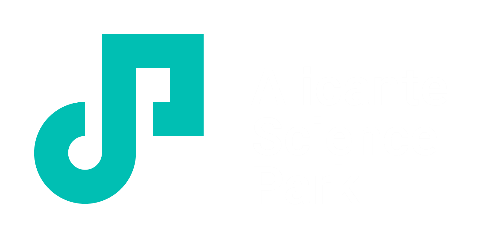 Aerial view of the PCA
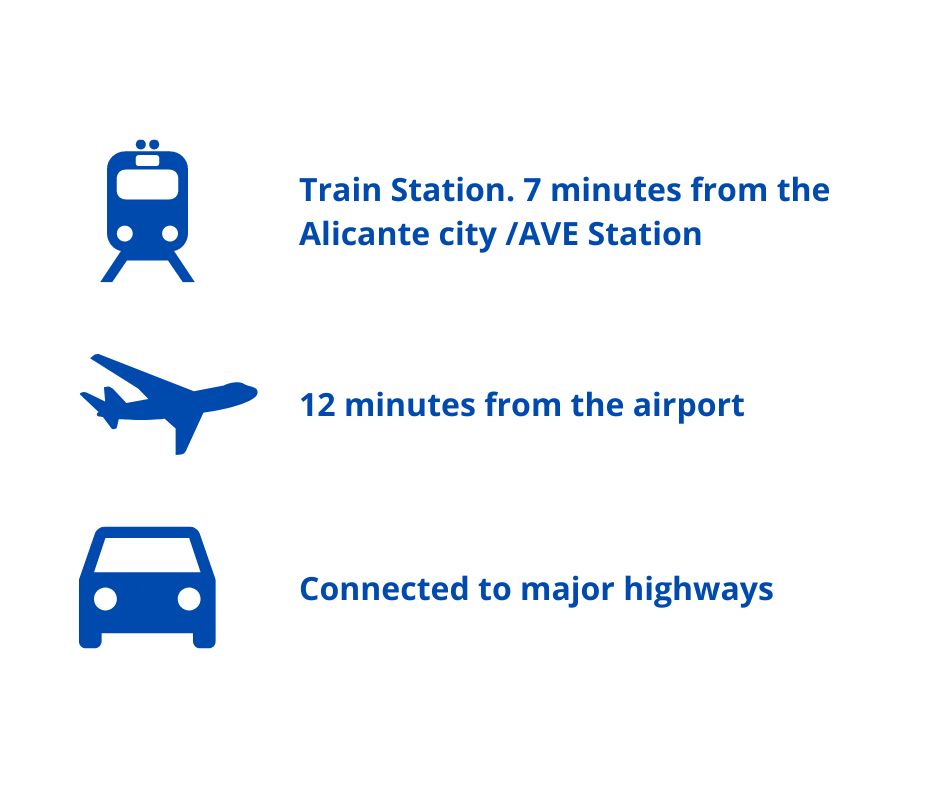 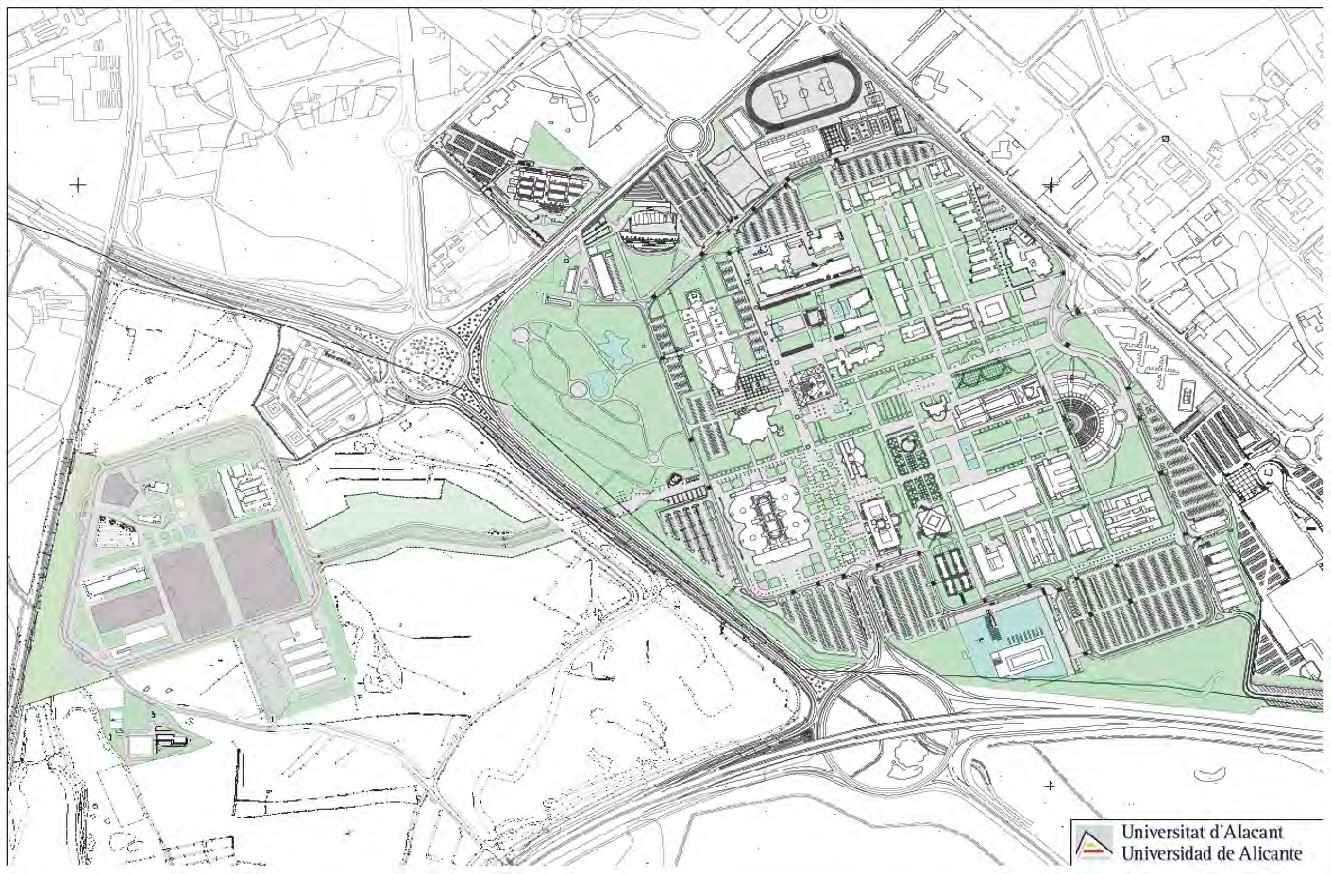 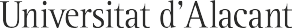 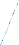 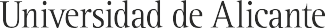 ມະຫາວິທະຍາໄລ ອາລີກັງເຕ
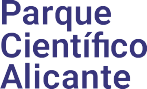 ສວນສາທາລະນະວິທະຍາສາດ 
ອາລີກັງເຕ
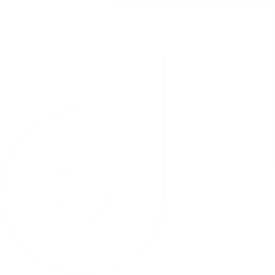 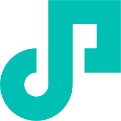 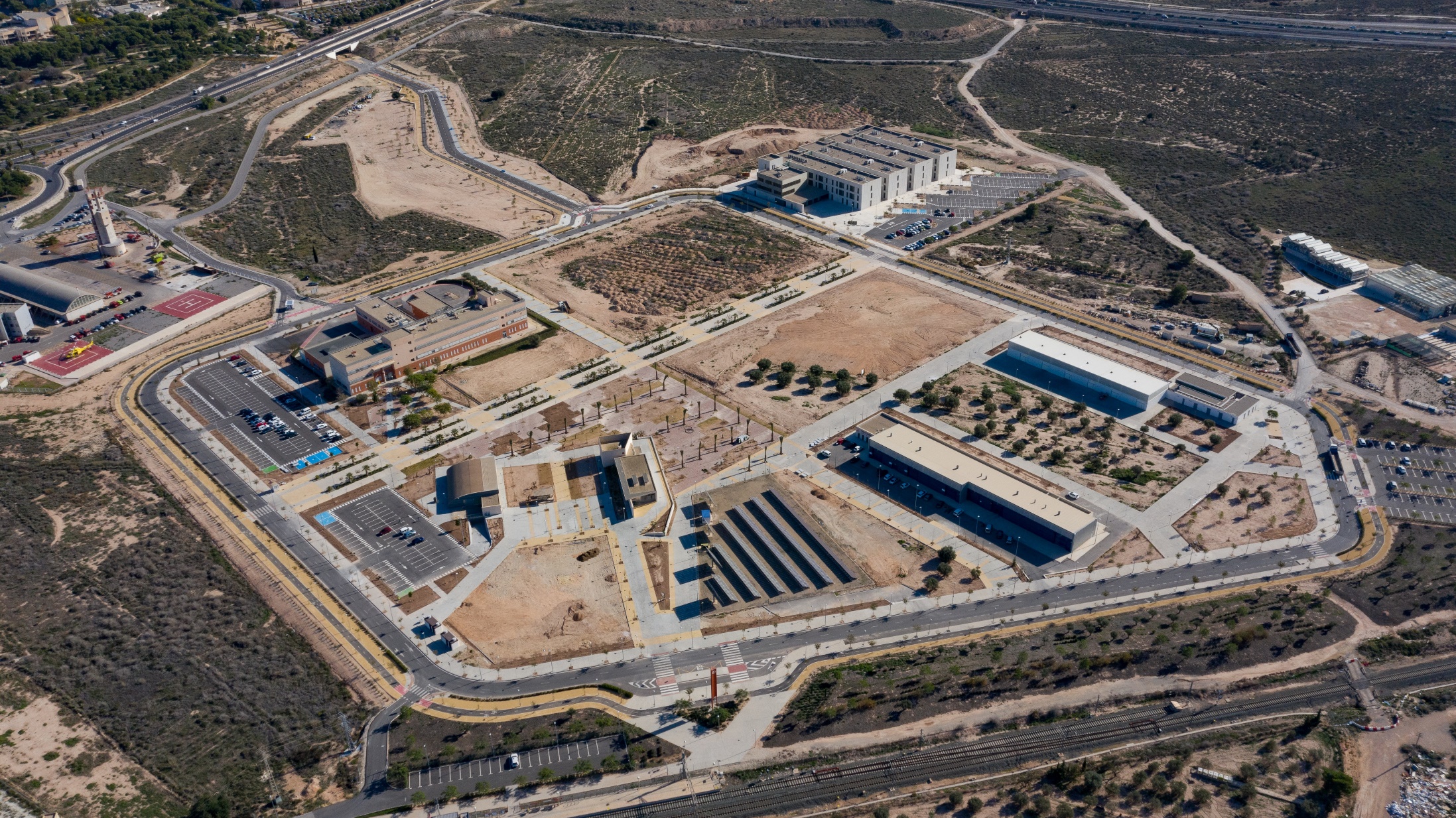 ສະໝາມບິນ ອາລີກັງເຕ 
12 ນາທີໂດຍທາງລົດ
ທາງເຂົ້າມະຫາວິທະຍາໄລ
ສວນສາທາລະນະວິທະຍາສາດ ອາລີກັງເຕ
ມະຫາວິທະຍາໄລ ອາລີກັງເຕ
ບ່ອນຈົດລົດໄຟ
7 ນາທີ ໄປຫາສະຖານີ ອາລີກັງເຕ AVE 
2 ຊມ ໄປຫາເມືອງມາດຼິດ
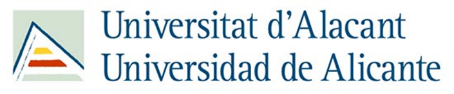 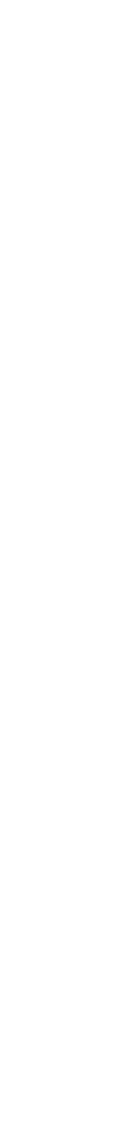 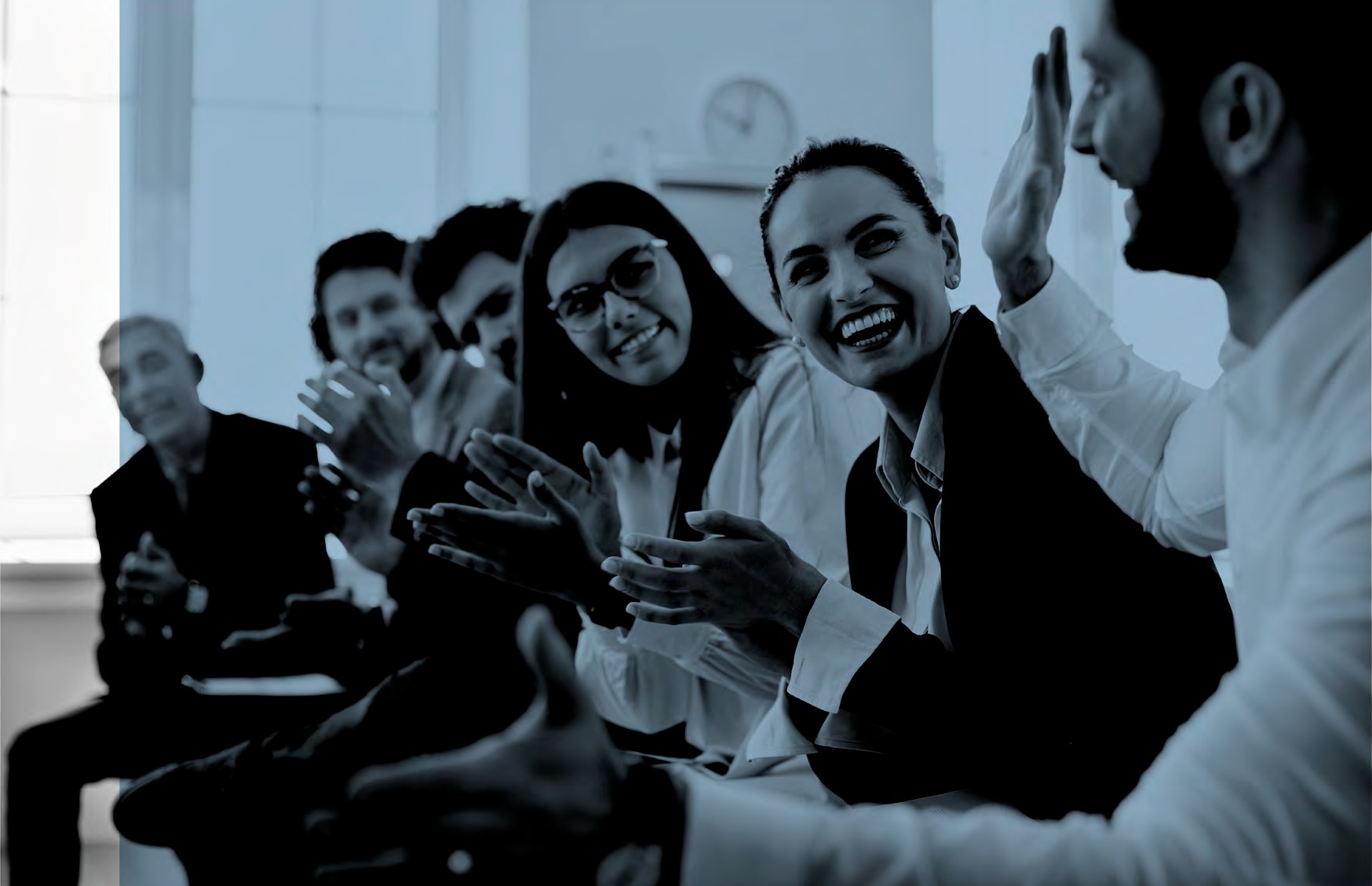 ເປັນຫຍັງຕ້ອງເຂົ້າຮ່ວມ PCA?
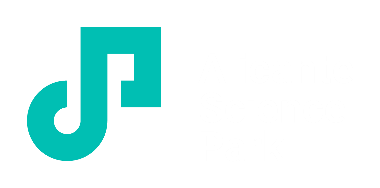 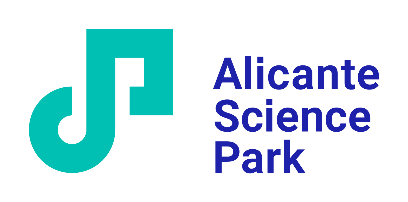 1/
https://www.youtube.com/watch?v=RM5yPQCpLSQ
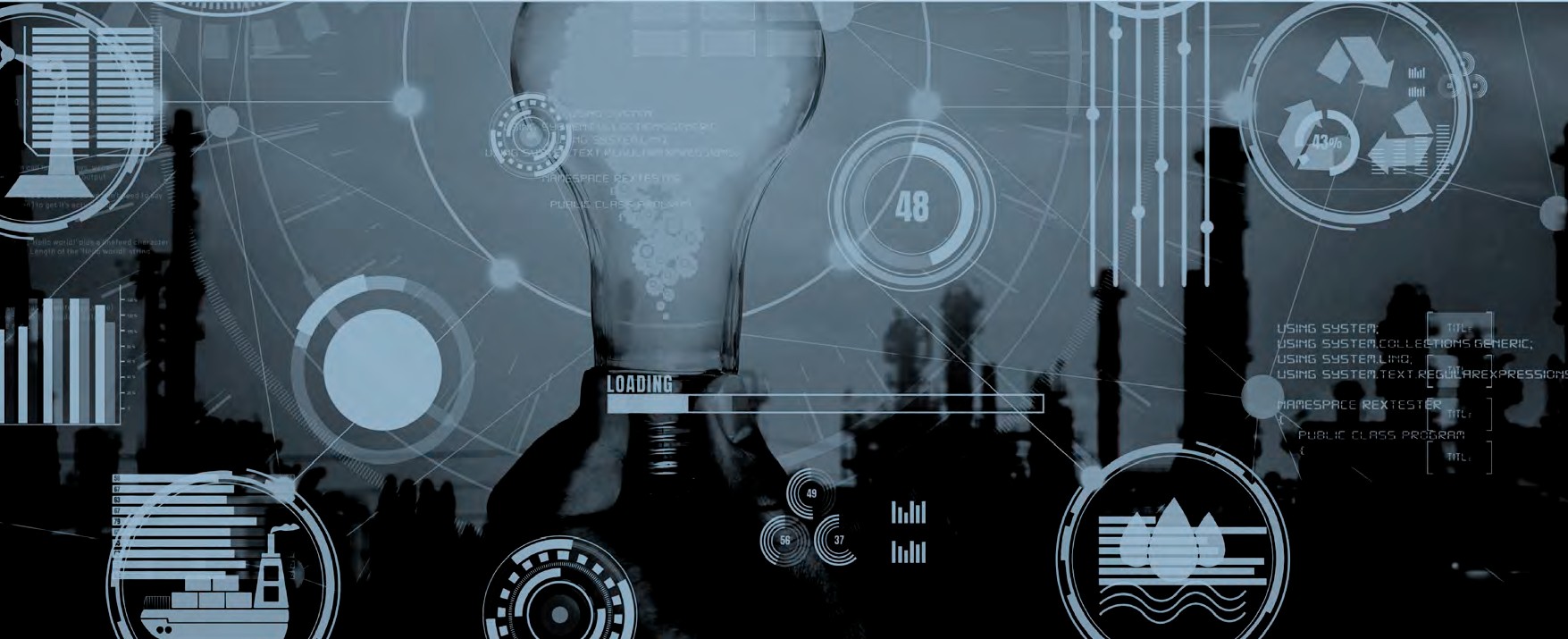 ເພື່ອເປັນສ່ວນຫນຶ່ງຂອງລະບົບນິເວດທຸລະກິດແບບເຄື່ອນໄຫວທີ່ເຊື່ອມຕໍ່ກັບຕົວແທນແຫ່ງນະວັດຕະກໍາທີ່ສໍາຄັນ
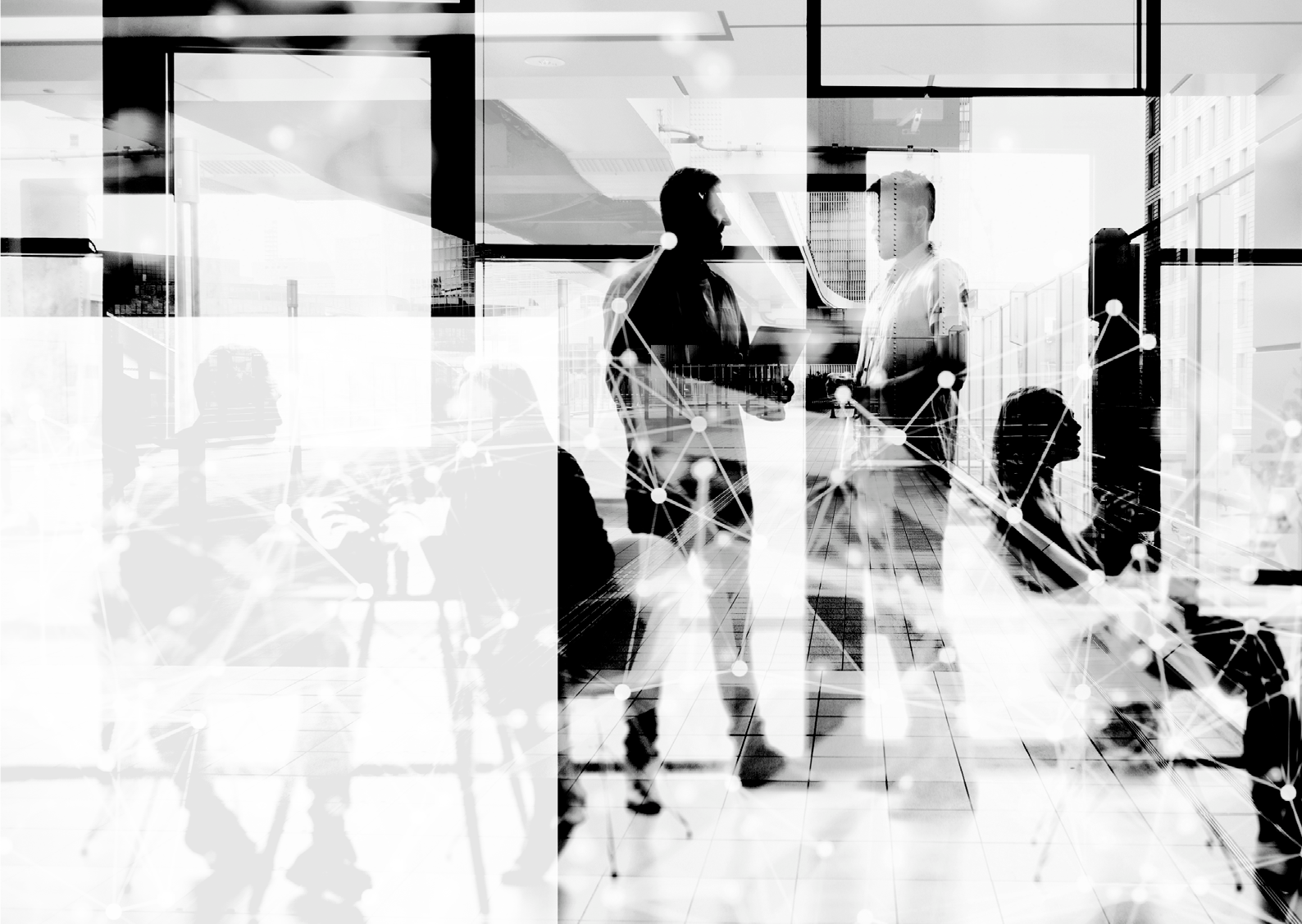 2/
ເພື່ອ​ເປັນສ່ວນໜື່ງຂອງ​ເຄືອ​ຂ່າຍ​​ການ​ຕິດ​ຕໍ່ທີ່​ເປັນ​ເອ​ກະ​ລັກ​ ແລະ ​ມີ​ຄວາມ​ສຸກ​ກັບການ​ຮ່ວມ​ມື​ກັບ​ບໍ​ລິ​ສັດ​, ຜູ້​ສະ​ຫນອງ​, ອົງ​ການ​ບໍ​ລິ​ຫານ​, ແລະ​ ອື່ນໆ
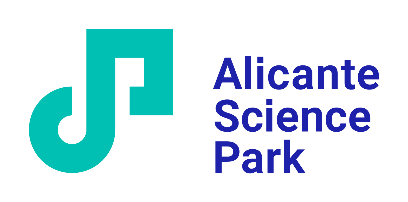 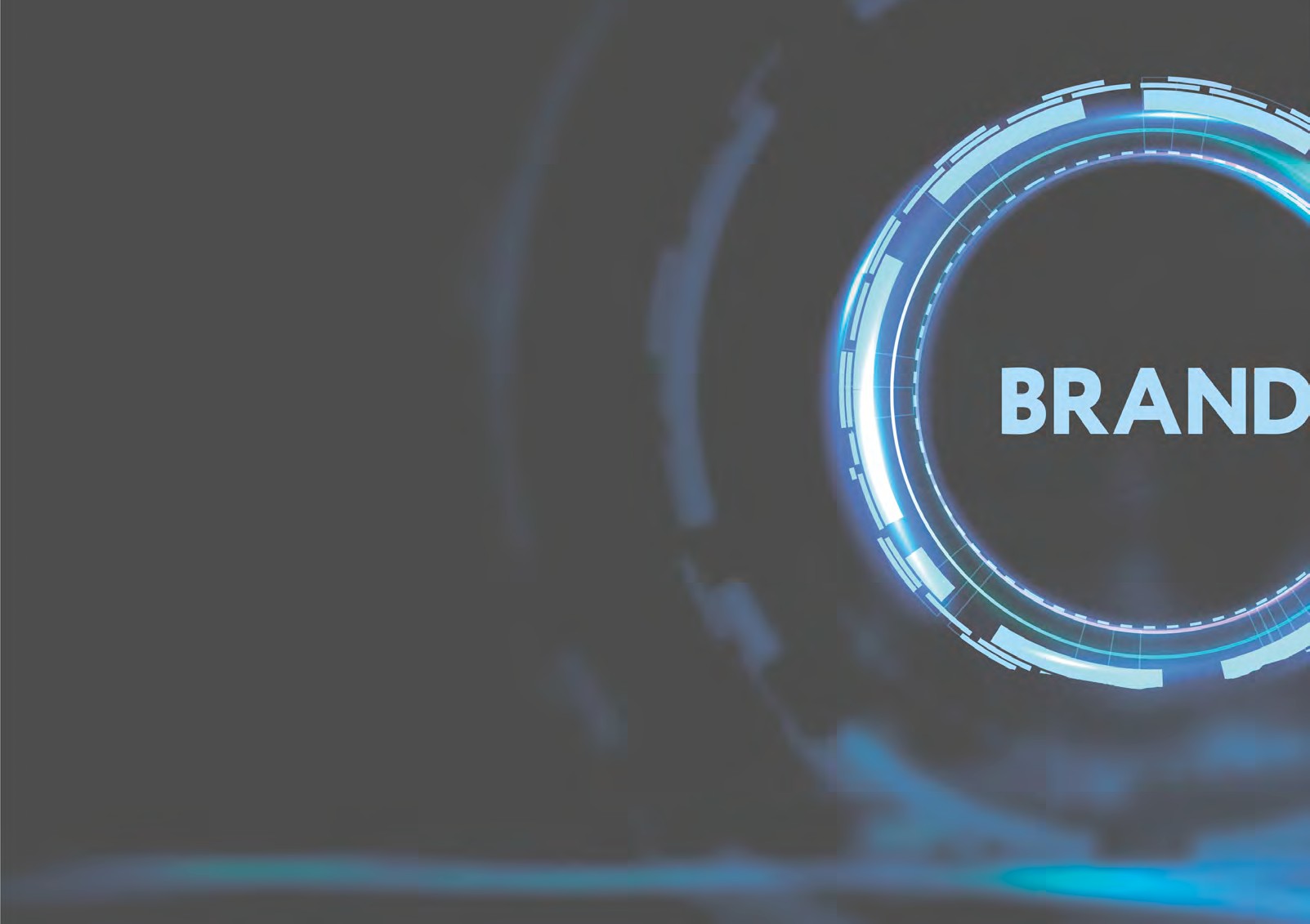 3/
ພາບລັກຂອງບໍລິສັດ.
ເຊື່ອມໂຍງຍີ່ຫໍ້ຂອງທ່ານກັບຄ່ານິຍົມຕ່າງໆເຊັ່ນ: ນະວັດຕະກໍາ,ຄວາມຮູ້, ເຕັກໂນໂລຢີ ແລະ ຄວາມສາມາດພິເສດ
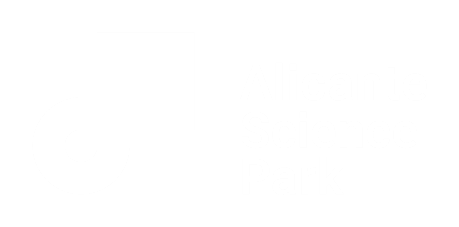 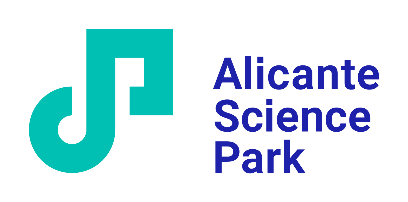 4/
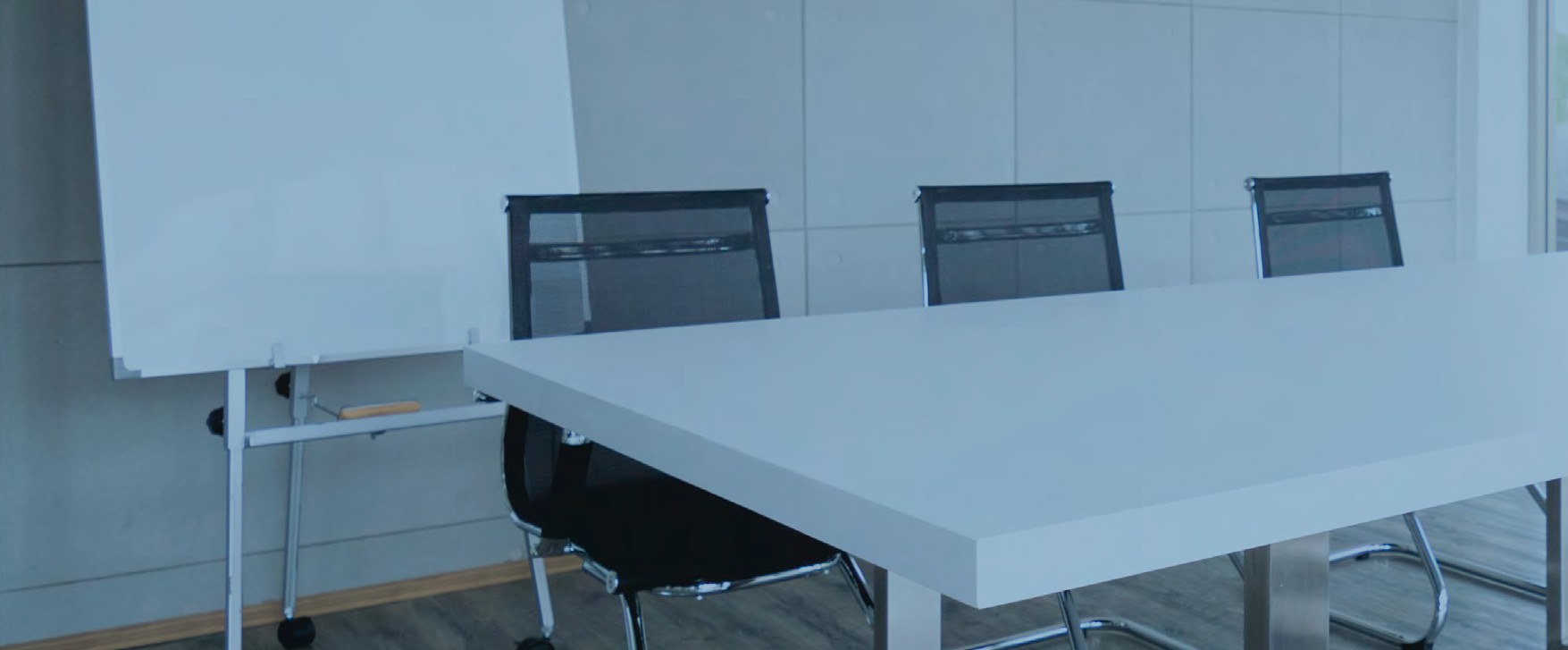 ໃຊ້ສິ່ງອໍານວຍຄວາມສະດວກຂອງພວກເຮົາເຊັ່ນ: ຫ້ອງປະຊຸມ, ຫໍປະຊຸມ, ຫ້ອງ Innospace, ແລະ ອື່ນໆ.
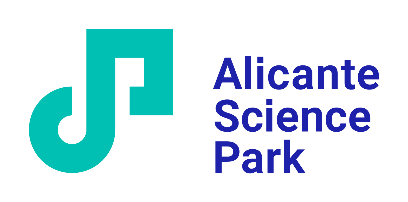 5/
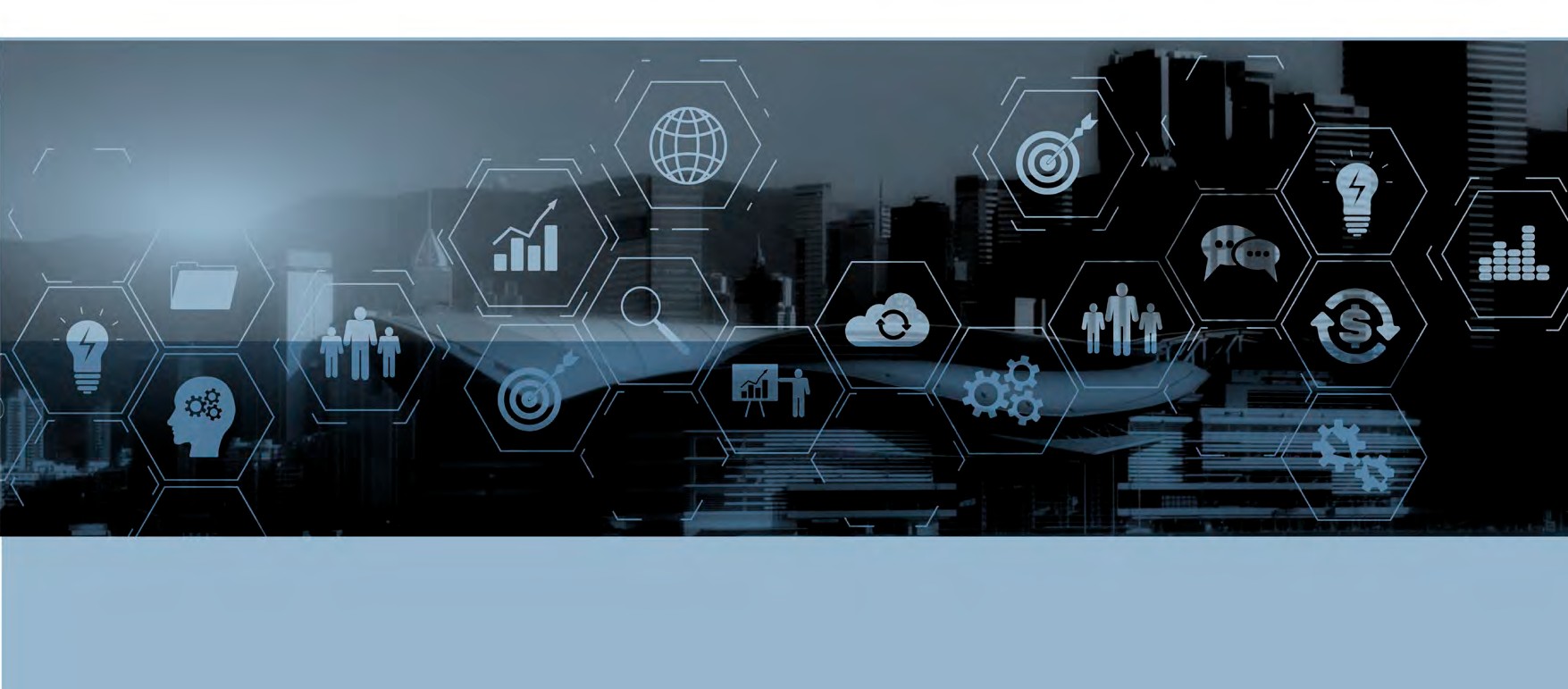 ເຂົ້າເຖິງການບໍລິການທຸລະກິດຢ່າງຄົບວົງຈອນ
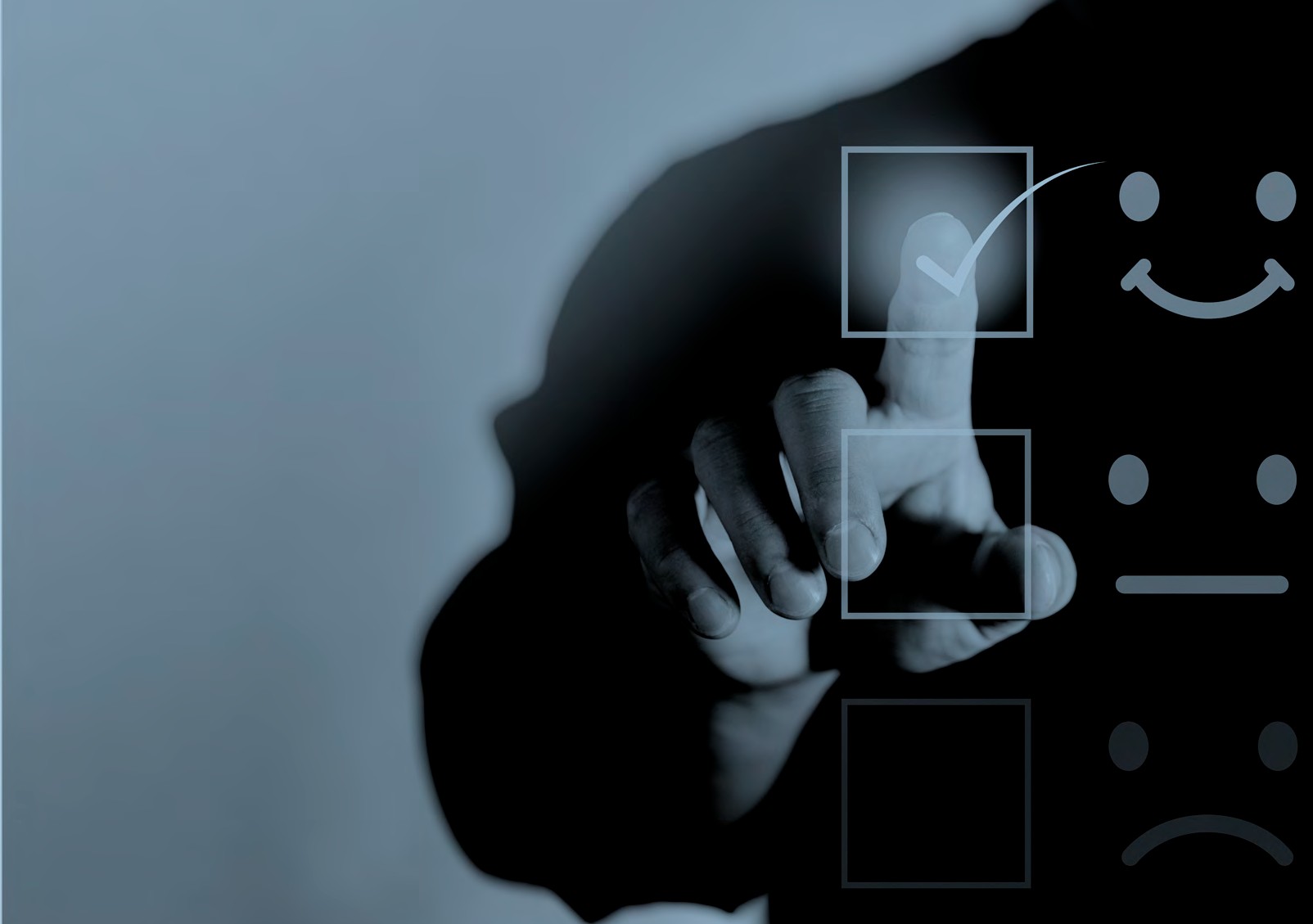 ການບໍລິການ
ທຸລະກິດ
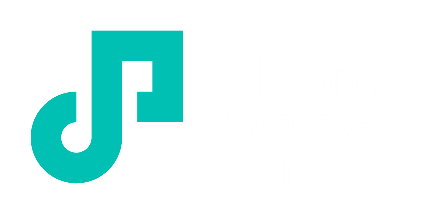 ການບໍລິການທຸລະກິດ
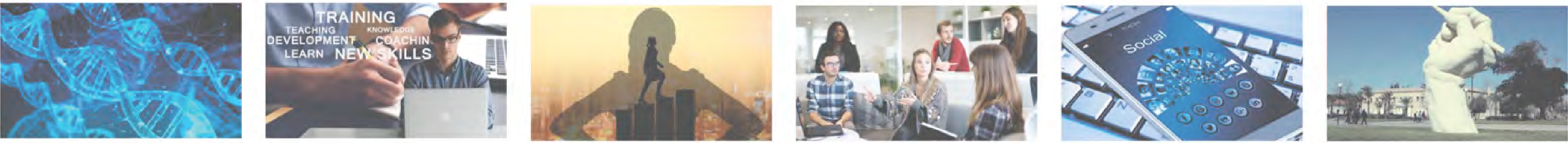 5/1
5/2
5/5
5/3
5/4
5/6
ການ​ພັດ​ທະ​ນາ
​ທຸ​ລະ​ກິດ
ການຄຸ້ມຄອງ
ຄວາມສາມາດພິເສດ

ການບໍລິຫານການເງິນ

ການຝຶກອົບຮົມ

 ການສຶ່ສານ
  ເຂົ້າເຖີງການບໍລິການອື່ນໆ  ຂອງມະຫາວິທະຍາໄລ ອາລີກັງເຕ
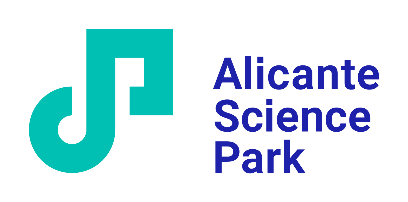 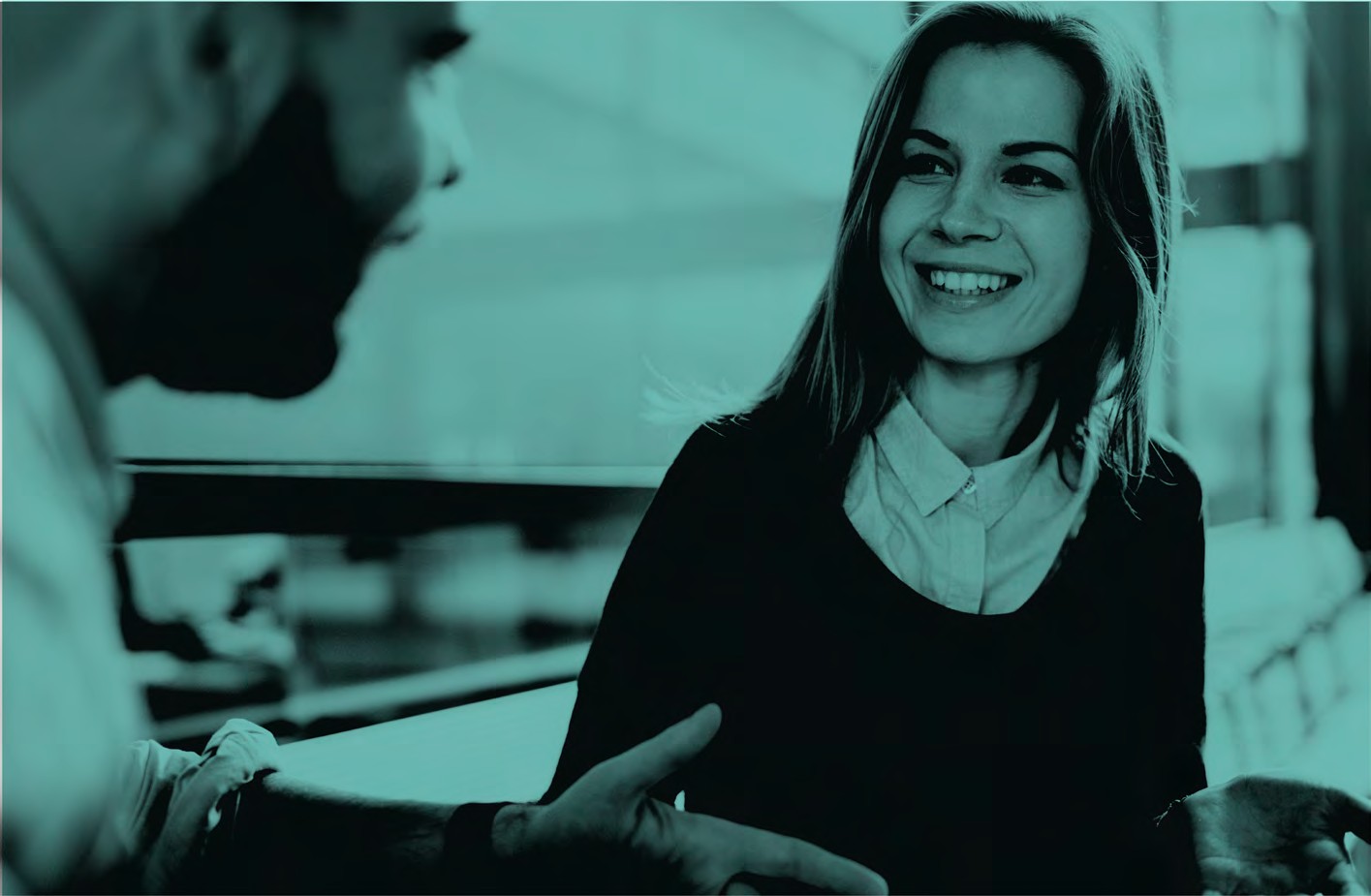 5/1
ການພັດທະນາ
ທຸລະກິດ
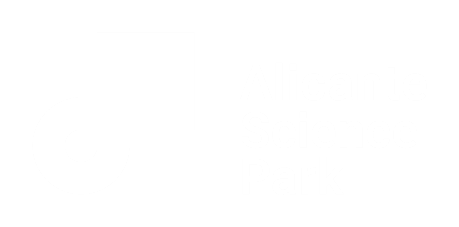 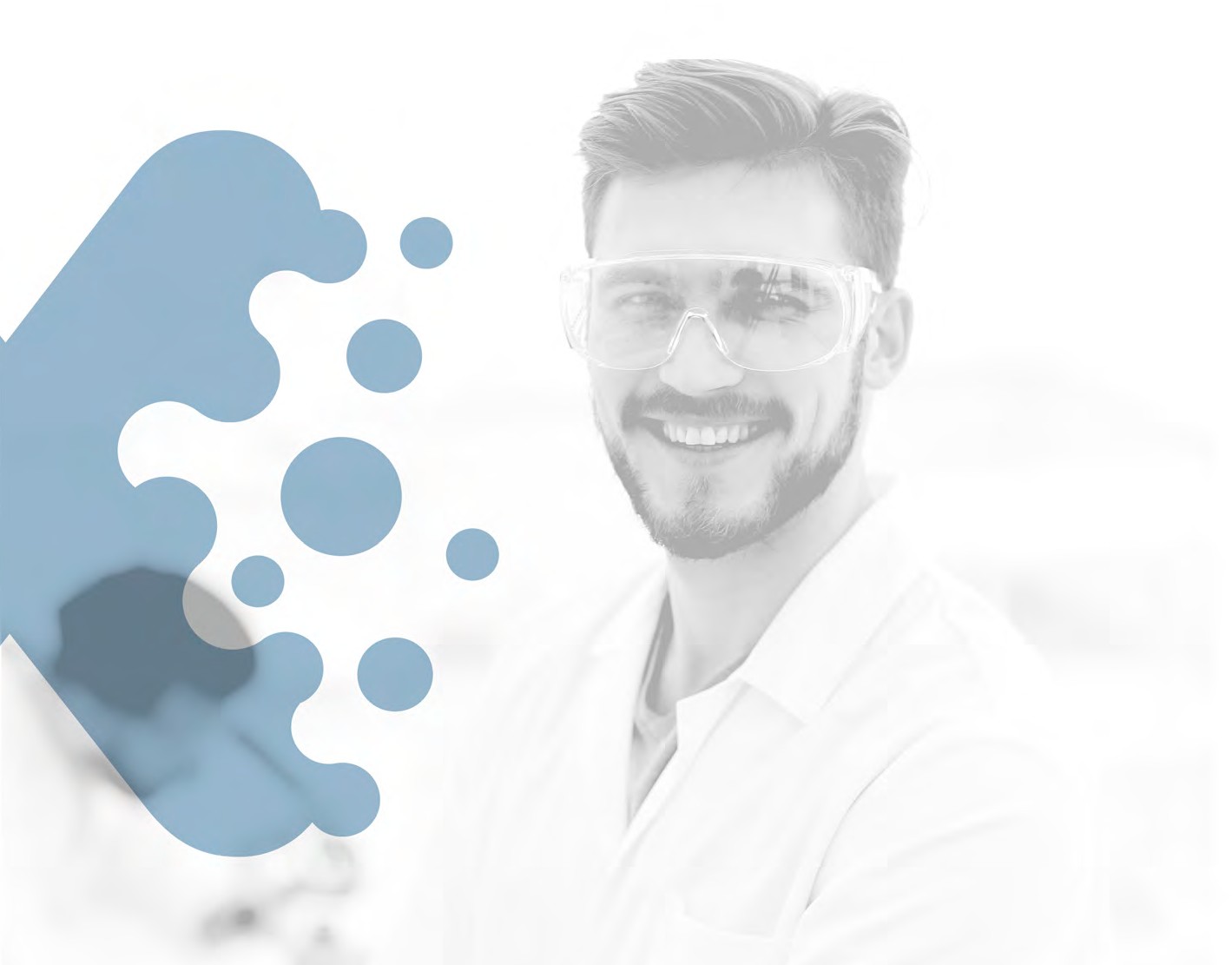 ກ້າວໜ້າໄປດ້ວຍກັນ
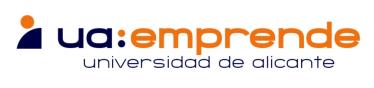 ການປະຕິບັດທີ່ມຸ້ງເປົ້າໄປໃສ່​ທັງ​ນັກ​ສຶກ​ສາ / ຜູ້ຈົບ​ການ​ສຶກ​ສາ ​ແລະ​ ນັກ​ຄົ້ນ​ຄວ້າວິໄຈ​
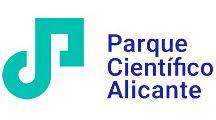 ນັກ​ຄົ້ນ​ຄວ້າວິໄຈ Technology Transfer Office (OTRI)
​ນັກ​ສຶກ​ສາ ຫຼື ຜູ້ຈົບ​ການ​ສຶກ​ສາ Employment Center of the UA
ຜູ້ຈັດການໂຄງການ
ການປະຕິບັດການເຄື່ອນໄຫວ ແລະ ການຊອກຄົ້ນຫາໂຄງການ
ການພັດທະນາແນວຄວາມຄິດທຸລະກິດ
ການແຂ່ງຂັນທຸລະກິດ
ການຝຶກອົບຮົມສະເພາະດ້ານ
ການເລັ່ງ / ການເຕີບໂຕ
ການໃຫ້ຄຳແນະນຳ
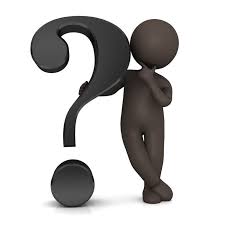 21
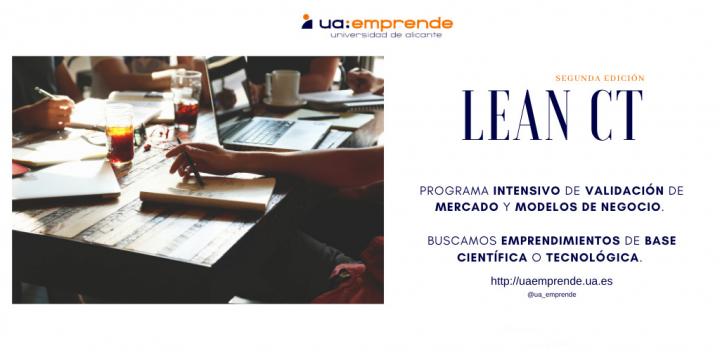 ມະຫາວິທະຍາໄລ ອາລີກັງເຕ:ການດຳເນີນງານແບບ LEAN LAUNCH PAD

ແນໃສ່ໂຄງການທີ່ອິງໃສ່ຄວາມຮູ້ເປັນຫຼັກ (ນັກຄົ້ນຄວ້າວິໄຈ, ນັກສຶກສາ ແລະ ຜູ້ທີ່ຈົບການສຶກສາ)
ໂຄງການເລັ່ງລັດສໍາລັບການກວດສອບຄວາມຖືກຕ້ອງຂອງຮູບແບບຕະຫຼາດ ແລະ ທຸລະກິດ
ວິທີ Lean Launchpad Methodology (ໂດຍ Steve Blank) (ວິທີການບໍລິຫານໂຄງການແບບAgile methods, ແຜ່ນຮູບແບບທຸລະກິດ, ການຕອບໂຕ້, ການວົນຊ້ຳ, ປັນຍາປະດິດຮ່ວມ)
ຈຸດປະສົງ: ເພື່ອຫຼຸດຜ່ອນຄວາມສ່ຽງດ້ານການຕະຫຼາດດ້ວຍວິທີການທີ່ໄດ້ຮັບການພິສູດແລ້ວ ເຊີ່ງຊ່ວຍໃຫ້ໂຄງການທີ່ສະເຫນີໄດ້ຮັບການທົດສອບ ແລະ ພັດທະນາ.
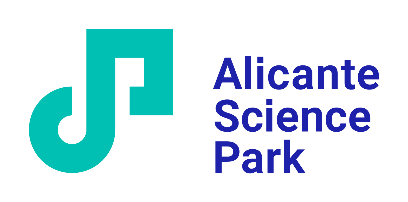 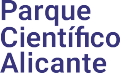 ການບໍລິການທຸລະກິດ > 5/1 ການພັດທະນາທຸລະກິດ
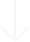 https://www.youtube.com/watch?v=F5dRjZKpHaY
APTENISA - ການສ້າງແນວຄວາມຄິດ ໂຄງການ Startup ແລະ  ການເລັ່ງລັດໂຄງການ
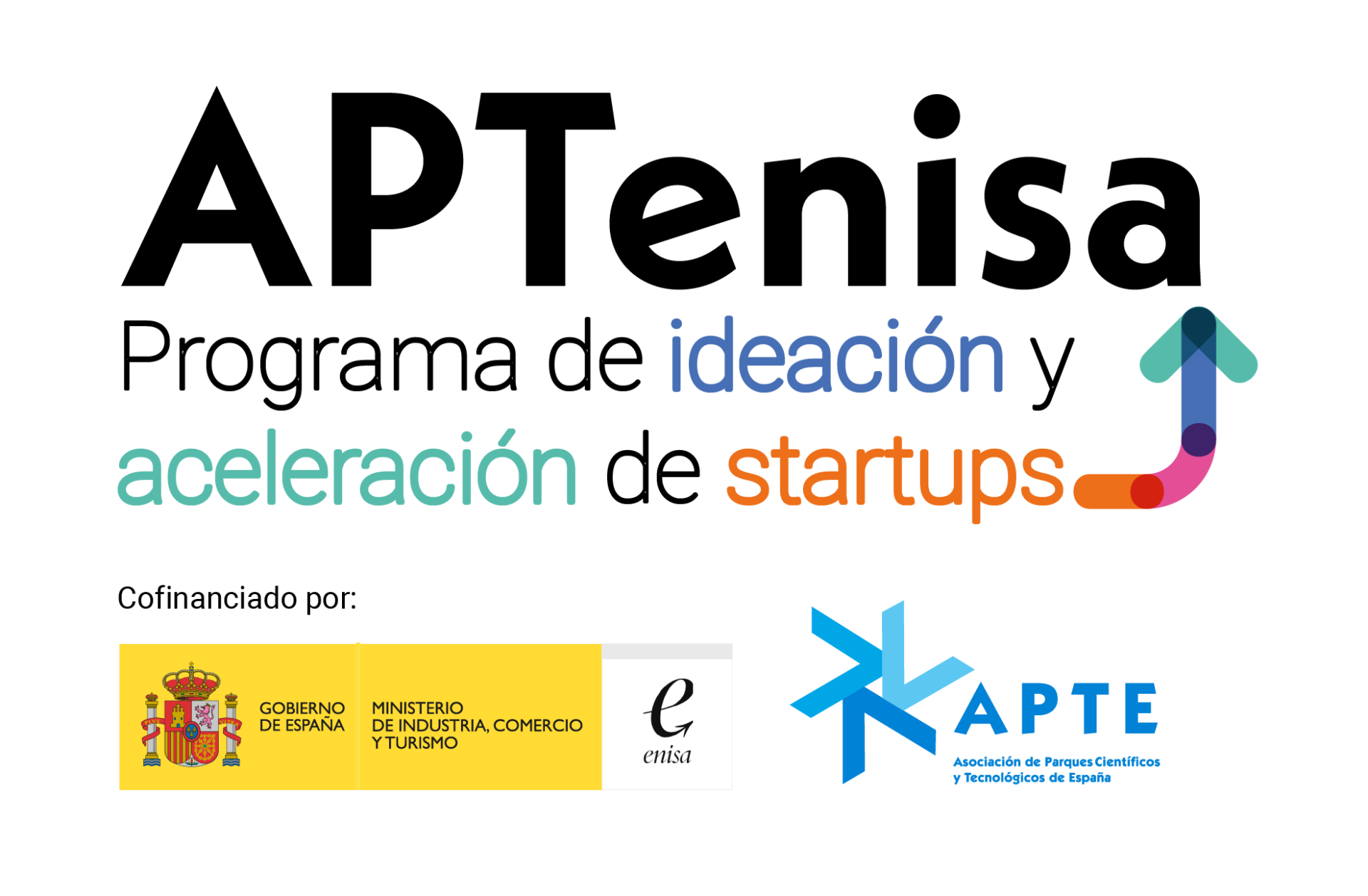 ສະມາຄົມສວນສາທາລະວິທະຍາສາດ ແລະ ເຕັກໂນໂລຊີຂອງປະເທດແອັດສະປາຍ (APTE) ແລະບໍລິສັດນະວັດຕະກຳແຫ່ງຊາດ, SME, SA (ENISA) ໄດ້ເປີດຕົວໂຄງການ APTENISA ສໍາລັບແນວຄວາມຄິດແລະ ການເລັ່ງລັດທາງທຸລະກິດທີ່ຈະນໍາໄປສູ່ການຄົ້ນພົບແນວຄວາມຄິດທາງທຸລະກິດ100 ແນວຄວາມຄິດ ແລະ ການເລັ່ງລັດຂອງ 32 ໂຄງການ startups.
APTENISA ຈະສະໜັບສະໜູນການເປັນຜູ້ປະກອບການຕັ້ງແຕ່ແນວຄິດເລີ່ມຕົ້ນຈົນເຖິງໄລຍະເລັ່ງລັດ, ການກວດສອບຕົວແບບທຸລະກິດ ແລະ ການລວມຕົວຜ່ານວິທີການທົ່ວໄປ, ໂດຍອີງໃສ່ Candy Innovation Model ແລະ ວິທີການ Lean Launch Pad ທີ່ຈະພັດທະນາໂດຍສວນສາທາລະນະວິທະຍາສາດ ແລະ ເຕັກໂນໂລຊີ 10 ແຫ່ງທີ່ເຂົ້າຮ່ວມ.
ໂຄງການນີ້ແມ່ນລວມຢູ່ໃນກິດຈະກໍາຂອງໂຄງການການເປັນຜູ້ປະກອບການຂອງມະຫາວິທະຍາໄລ  ອາລີກັງເຕ
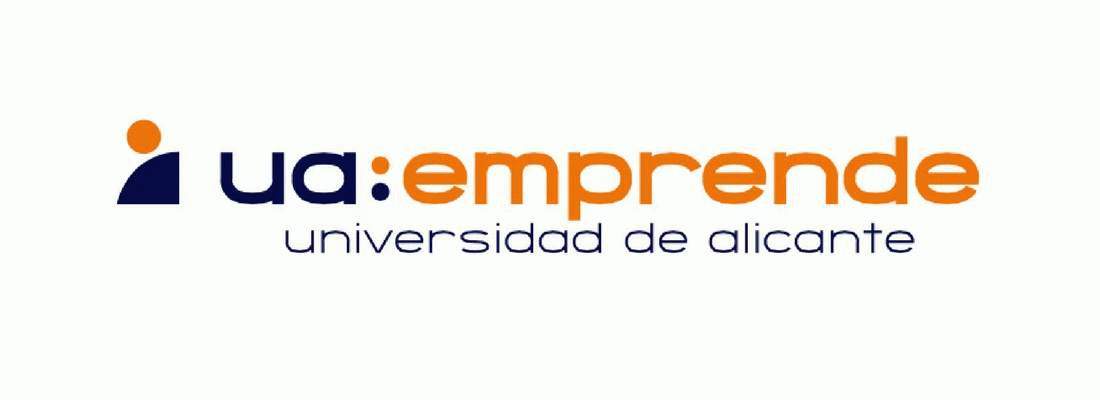 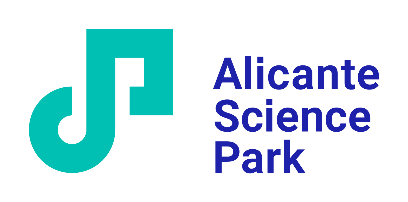 ການບໍລິການທຸລະກິດ > 5/1 ການພັດທະນາທຸລະກິດ
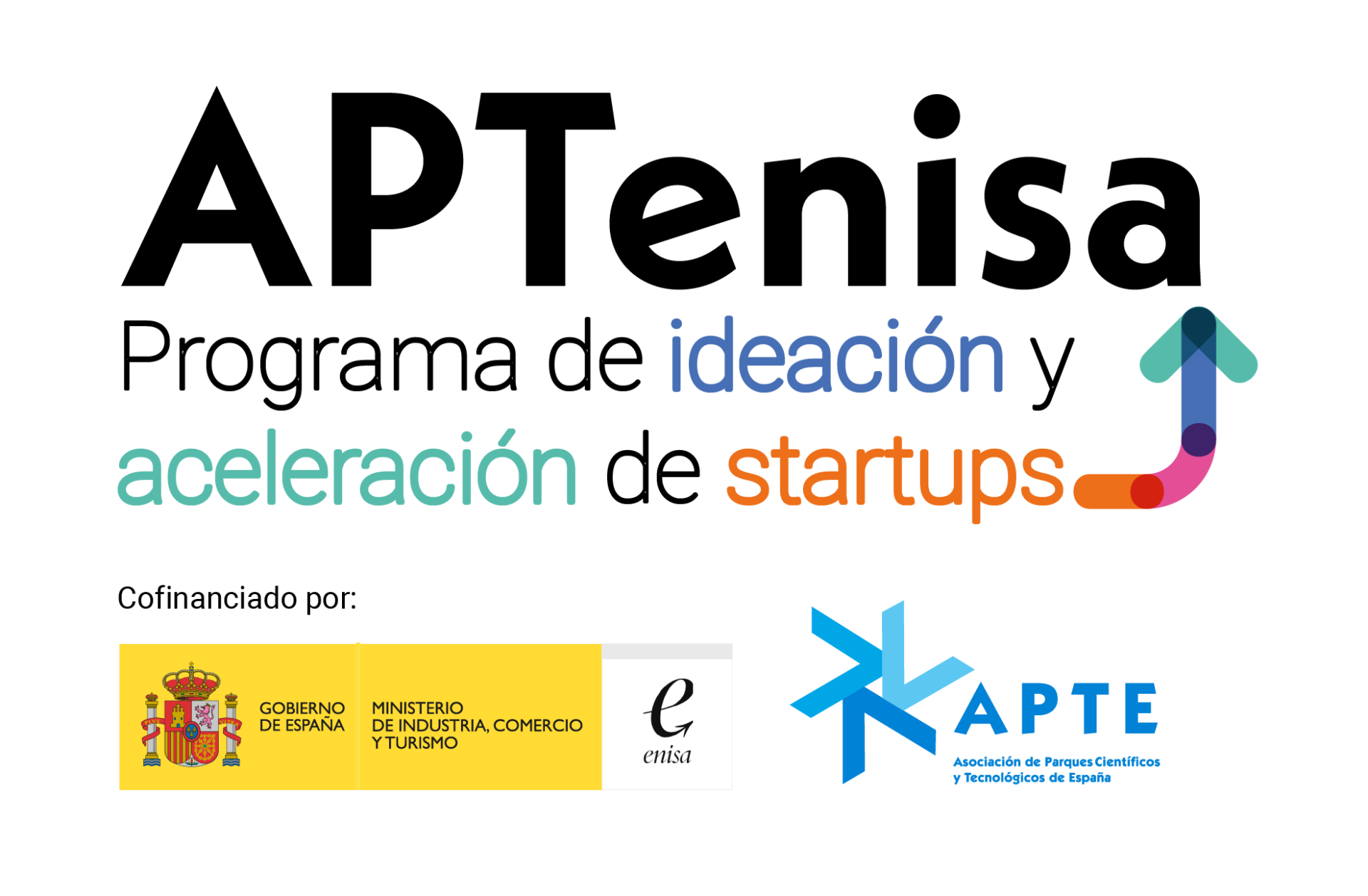 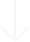 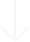 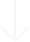 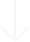 APTENISA - ການສ້າງແນວຄວາມຄິດ ໂຄງການ Startup ແລະ  ການເລັ່ງລັດໂຄງການ
ໂຄງ​ການ​ດັ່ງ​ກ່າວ​ມີ 3  ຊ່ອງ​ ຫຼື​ ໄລ​ຍະ ຂອງ​ກິດ​ຈະ​ກໍາ ​​:
APTENISA ເລີ່ມຕົ້ນ
ໂຄງການນີ້ແມ່ນແນໃສ່ນັກວິທະຍາສາດ, ຄູສອນ, ນັກສຶກສາ ຫຼື ຜູ້ປະກອບການດ້ານວິທະຍາສາດແລະເຕັກໂນໂລຢີດ້ວຍຈຸດປະສົງເພື່ອກໍານົດແນວຄວາມຄິດແລະໂອກາດ.
APTENISA ເລີ່ມດຳເນີນການ
ເປັນໂຄງການເລັ່ງການເປີດຕົວ ຖືກອອກແບບມາເພື່ອຊ່ວຍໃນຂັ້ນຕອນເບື້ອງຕົ້ນຂອງໂຄງການເລີ່ມຕົ້ນ ແລະ ກະກຽມມັນຢ່າງເປັນລະບົບສໍາລັບການເປີດຕະຫຼາດ.
APTENISA ເຄື່ງຂ່າຍນັກລົງທຶນ
ໂດຍມີຈຸດປະສົງເພື່ອຈັດຫາເງິນທຶນເອກະຊົນໃຫ້ກັບໂຄງການຜູ້ປະກອບການໃນໄລຍະເບື້ອງຕົ້ນ, ການຝຶກອົບຮົມຈະມີຂື້ນສຳລັບສວນສາທາລະທັງຫມົດສໍາລັບຜູ້ຈັດການ, ຜູ້ຊ່ຽວຊານ ແລະ ສິດເກົ່າຂອງມະຫາວິທະຍາໄລທີ່ເຊື່ອມໂຍງກັບສວນສາທາລະນະ.
APTENISA ເລີ່ມຕົ້ນ
LEAN LAUNCH PAD – ວິທີການຂອງ CANDY MODEL METHODOLOGY
ຈໍານວນໂຄງການສູງສຸດ: 14
8 ພາກ + ວັນສາທິດ  ແຜ່ນຮູບແບທຸລະກິດ (Business Model Canvas)
ຫ້ອງຮຽນປະສົມປະສານ (Flipped classrooms)
ພາລະງານ: 20 ຊົ່ວໂມງ (ທຸກໆສອງອາທິດ)
ພາກເພີ່ມເຕີມ (ພະລິດຕະພັນຕັ້ງຕົ້ນ, ພາວະຜູ້ນໍາ, ແລະ ອື່ນໆ)
ຜູ້ໃຫ້ຄຳແນະນຳ
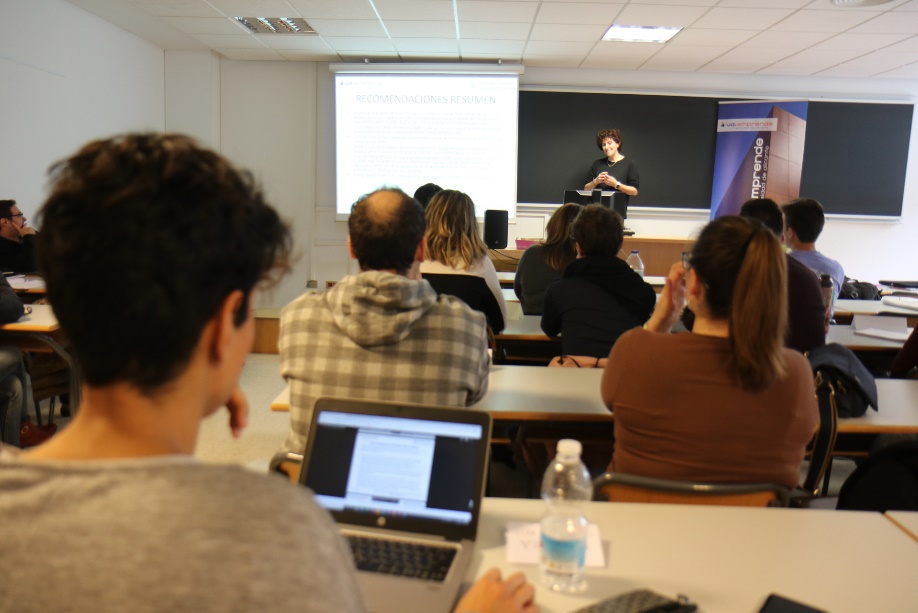 ມະຫາວິທະຍາໄລ ອາລີກັງເຕ:ການດຳເນີນງານແບບ LEAN LAUNCH PAD
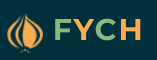 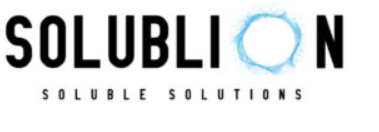 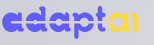 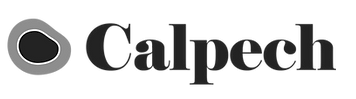 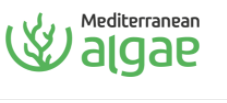 More about CALPECH
ພວກເຮົາຍັງໄດ້ເຮັດວຽກຮ່ວມກັບ:
ຊຸດທຳອິດ: 7 ໂຄງການ  3 ບໍລິສັດ
ຊຸດທີ່ສອງ: 5 ໂຄງການ  2 ບໍລິສັດ
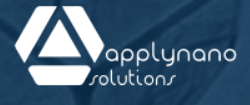 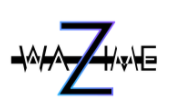 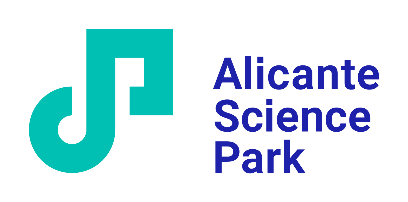 ການບໍລິການທຸລະກິດ > 5/1 ການພັດທະນາທຸລະກິດ
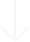 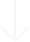 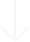 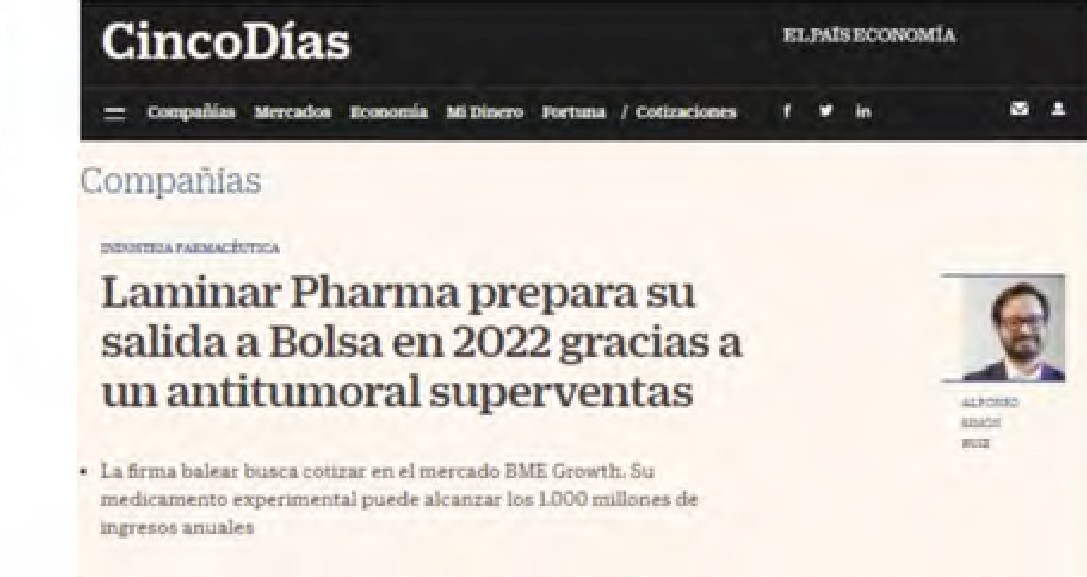 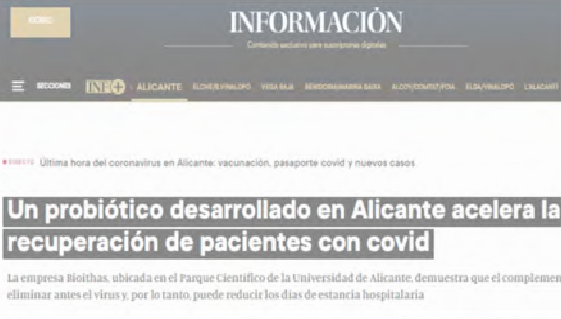 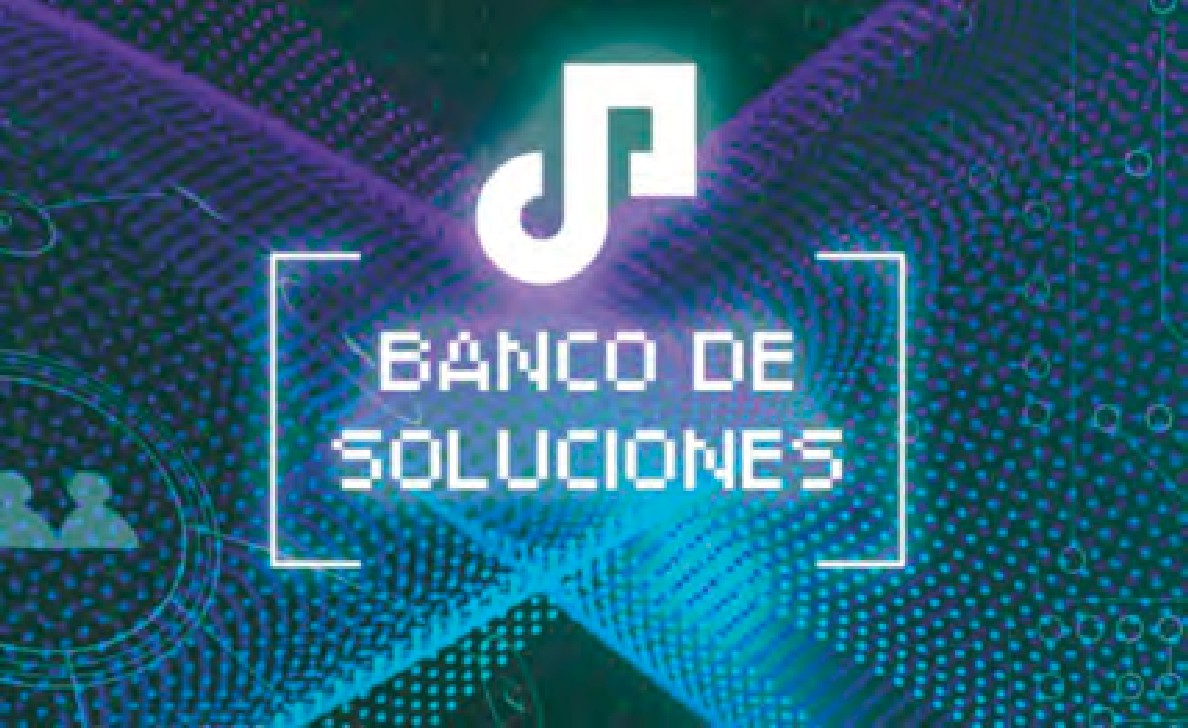 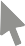 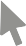 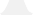 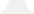 ທະນາຄານແຫ່ງວິທີການແກ້ໄຂບັນຫາ
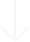 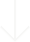 ແຫຼ່ງລວມວິທີການແກ້ໄຂບັນຫາທາງວິທະຍາສາດ ແລະ ເຕັກໂນໂລຊີຈາກບໍລິສັດທີ່ກ່ຽວຂ້ອງ ແລະ ນະວັດຕະກໍາ, ທີ່ຈັດຂຶ້ນໃນຕະຫຼາດແລ້ວ. ພວກເຂົາພ້ອມທີ່ຈະສະຫນັບສະຫນູການເຮັດທຸລະກິດໃຫ້ເປັນດິຈິຕອນ ແລະ ຂະບວນການສ້າງນະວັດຕະກໍາຂອງທ່ານ. 
https://uaparc.es/soluciones/
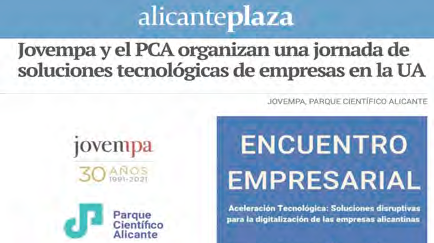 Carretilla autónoma QUIXMIND
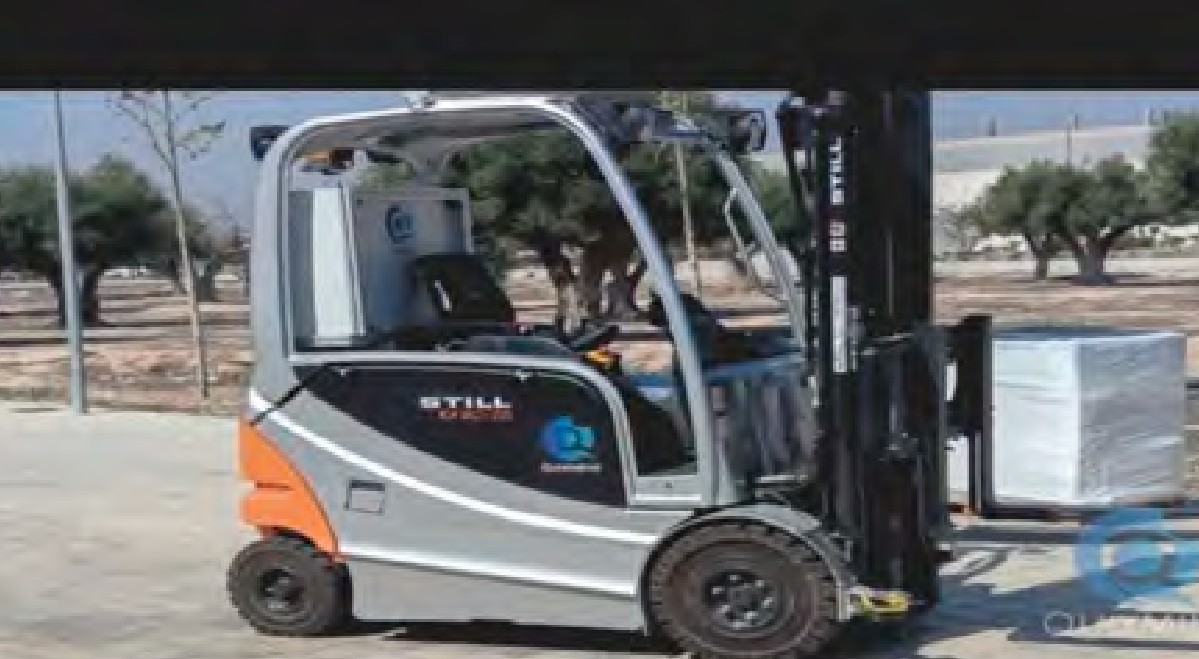 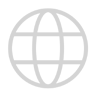 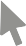 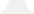 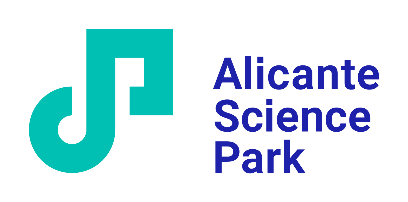 ການບໍລິການທຸລະກິດ > 5/1 ການພັດທະນາທຸລະກິດ
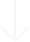 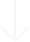 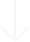 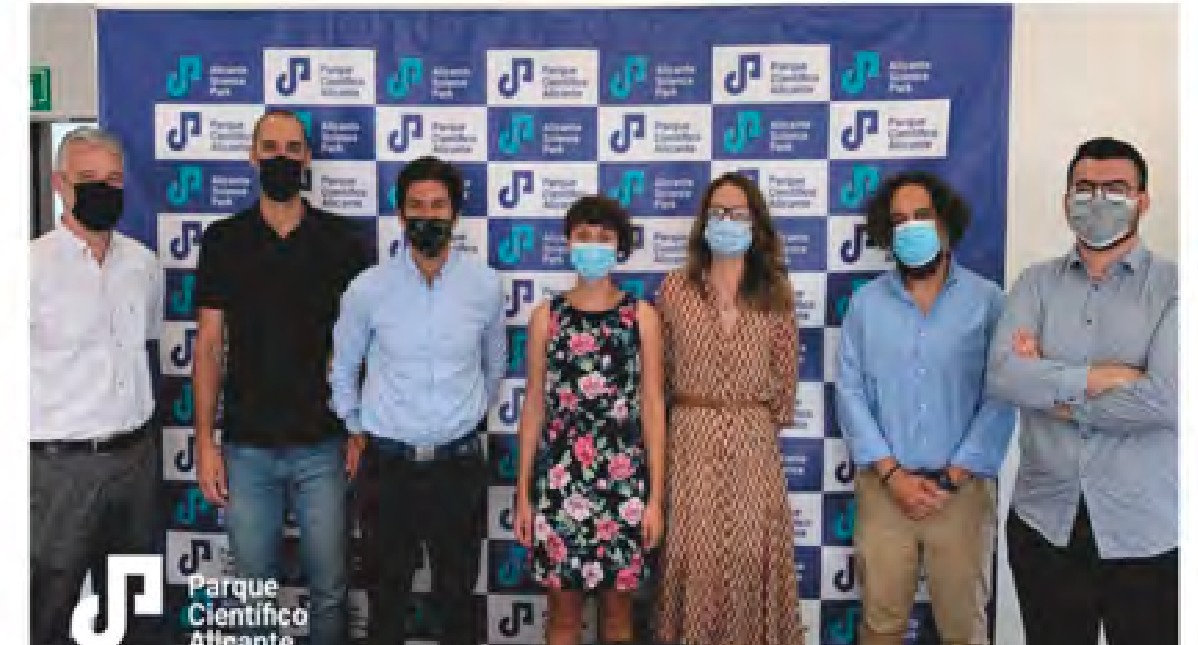 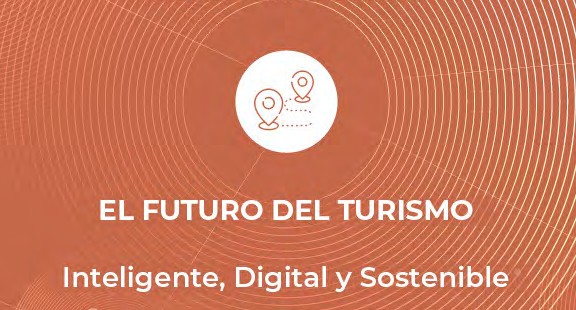 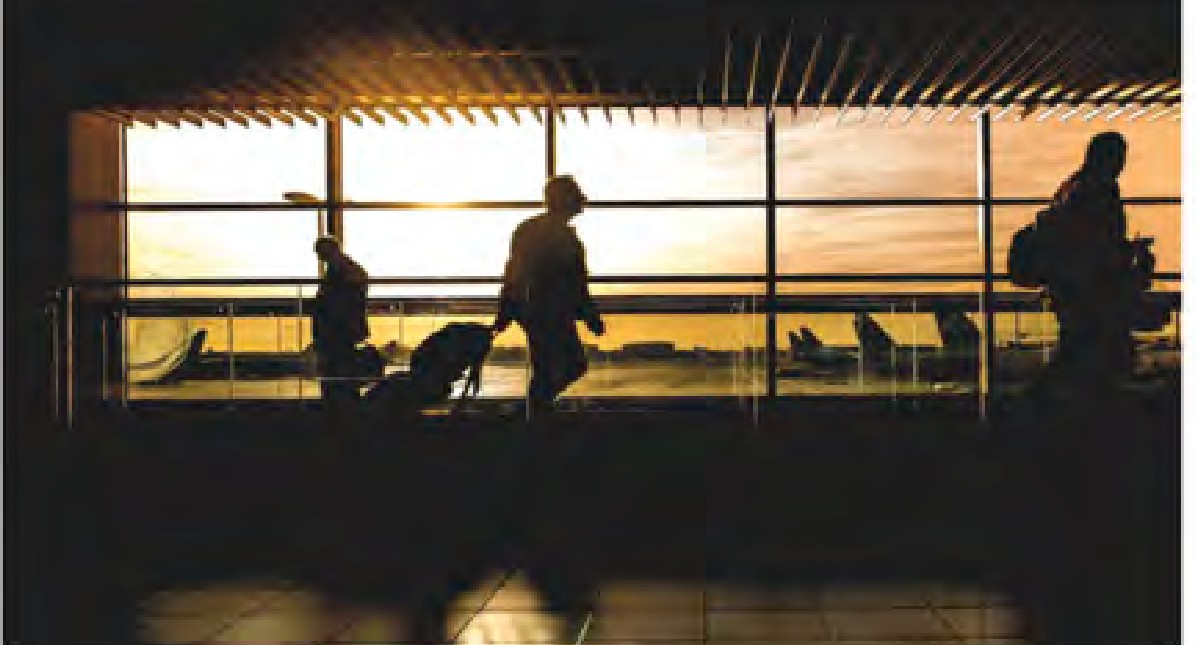 ຄວາມເປັນສາກົນ 
ຂໍ້ຕົກລົງກັບຕົວແທນລະຫວ່າງປະເທດຕ່າງໆ(ໂດຍສະເພາະໃນອາເມລິກາລາຕິນ).ສະມາຊິກຂອງສະມາຄົມ ແລະ ອົງການຈັດຕັ້ງລະດັບຊາດ ແລະ ສາກົນຕ່າງໆ ເພື່ອແນໃສ່ສະໜັບສະໜູນບໍລິສັດຂອງພວກເຮົາໃນຂະບວນການລວມກິດຈະການ ແລະ ການເຮັດໃຫ້ເປັນສາກົນ.
ການຖ່າຍທອດນະວັດຕະກຳ
ໂຄງການຂອງເຄືອຂ່າຍສວນສາທາລະນະເມືອງ ວາເລນເຊຍ (RePCV) ສະໜັບສະໜູນໂດຍອົງການນະວັດຕະກຳວາເລນເຊຍ (AVI). ມຸ້ງໄປສູ່ຂະແຫນງອຸດສາຫະກໍາ ແລະ ການບໍລິການຕ່າງໆຂອງຊຸມຊົນ ວາເລນເຊຍ (ອາຫານກະສິກໍາ, ລົດຍົນແລະການເຄື່ອນຍ້າຍແບບຍືນຍົງ, ທີ່ຢູ່ອາໄສແບບຍືນຍົງ, ເຕັກໂນໂລຢີ ແລະ ສຸຂະພາບ).
ການ​ຮ່ວມ​ມື​ກັບ​ຄູ່​ຮ່ວມ​ມື​ຍຸດ​ທະ​ສາດ​
ພົບປະກັບບໍລິສັດຕ່າງໆເພື່ອຮຽນຮູ້ກ່ຽວກັບຜະລິດຕະພັນນະວັດຕະກຳ / ການບໍລິການໂດຍກົງ, ຕະຫຼອດຈົນສະກາຍະພາບໃນການພັດທະນາການແກ້ໄຂບັນຫາໃດໜື່ງ
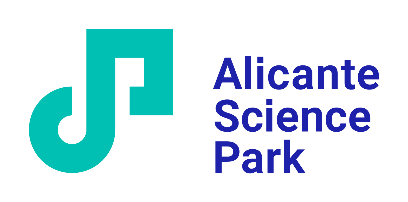 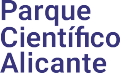 ການບໍລິການທຸລະກິດ > 5/1 ການພັດທະນາທຸລະກິດ
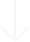 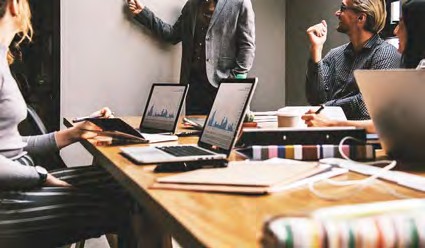 ໂຄງການນີ້ສະເໜີໃຫ້ບໍລິສັດ:
ການກວດສອບຄວາມຖືກຕ້ອງຂອງວິທີການແກ້ໄຂບັນຫາຕະຫຼາດ.
ຄົ້ນຫາລູກຄ້າ, ຜູ້ຜະລິດ ຫຼື ນັກລົງທຶນ.
ການເລັ່ງທຸລະກິດ ແລະ ການຂະຫຍາຍການຄ້າ.
ຍຸດທະສາດ ແລະ ການພັດທະນາທຸລະກິດ.
ການຄຸ້ມຄອງຄວາມສາມາດພິເສດ.
ຄໍາແນະນໍາດ້ານການເງິນ ແລະກົດໝາຍ.
ການຊອກຫາທຶນ.
ໂຄງການເລັ່ງລັດທຸລະກິດ 

ພວກເຮົາເປີດຕົວໂຄງການເລັ່ງການເລີ່ມຕົ້ນ/ການໝູນວຽນແບບຄົບວົງຈອນປະຈໍາປີເພື່ອຂັບເຄື່ອນທຸລະກິດໄປສູ່ຄວາມສຳເລັດ.
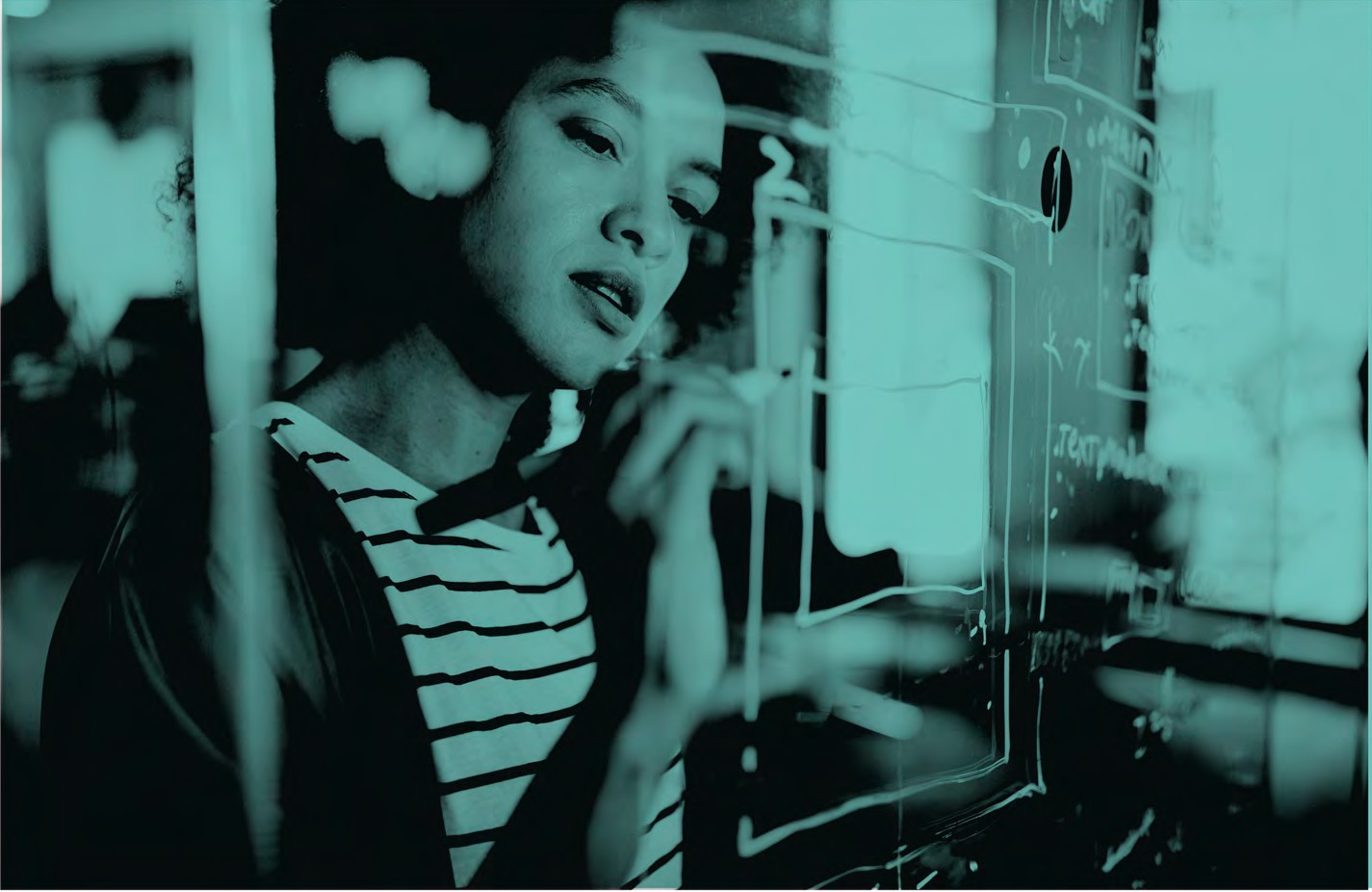 5/2
ການຄຸ້ມຄອງ
ຄວາມສາມາດພິເສດ
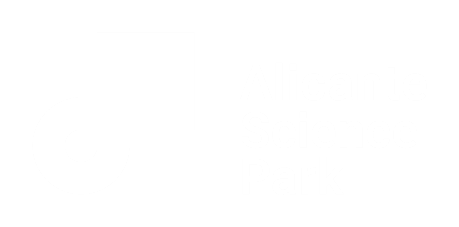 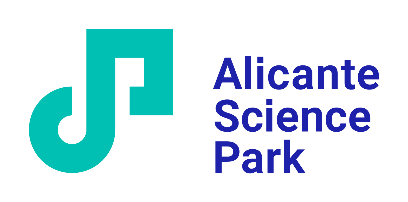 ການບໍລິການທຸລະກິດ > 5/2 ການຄຸ້ມຄອງຄວາມສາມາດພິເສດ
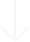 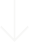 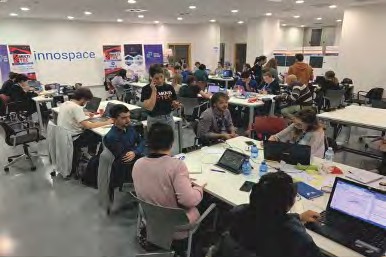 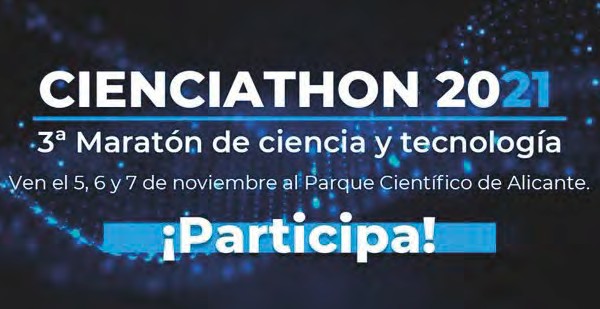 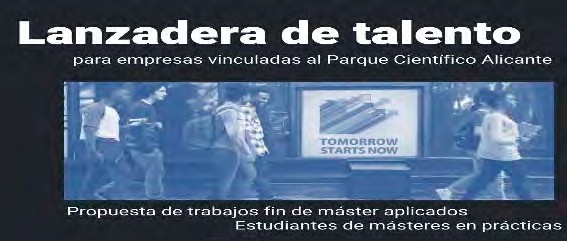 ຕົວເປີດຄວາມສາມາດພິເສດ
ງານວິທະຍາສາດ Cienciathon
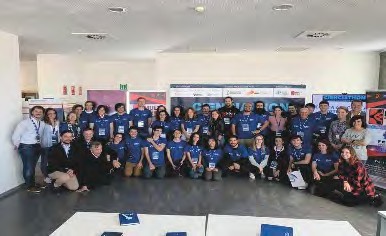 CIENCIATHON ຈັດໂດຍສວນສາສທລະນະວິທະຍາສາດ (PCA) ແລະ ນັກສຶກສາມະຫາວິທະຍາໄລ ອາລີກັງເຕ ສະມາຄົມ MULTITEC. ງານນີ້ກຳໜົດຄວາມທ້າທາຍທາງວິທະຍາສາດ ແລະ ເທັກໂນໂລຍີໃຫ້ກັບ ນັກສຶກສາຂອງມະຫາວິທະຍາໄລ ອາລີກັງເຕ
ໂຄງການທີ່ຊອກຫາການຮ່ວມມືລະຫວ່າງຫຼັກສຸດປະລິນຍາໂທທີ່ເປັນທາງການຂອງ ມະຫາວິທະຍາໄລ ອາລີກັງເຕ ແລະ ບໍລິສັດທີ່ກ່ຽວຂ້ອງ. ການປະຕິບັດປະກອບມີ:

ປະຕິບັດໂຄງການຈົບຊັ້ນ
ການເຝິກງານ
ຫ້ອງສະເພາະຊ່ຽວຊານ
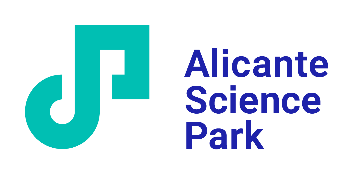 ການບໍລິການທຸລະກິດ > 5/2 ການຄຸ້ມຄອງຄວາມສາມາດພິເສດ
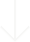 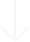 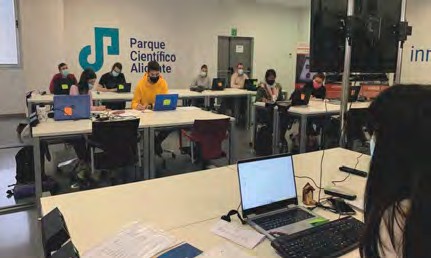 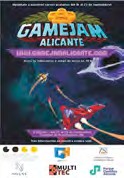 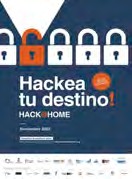 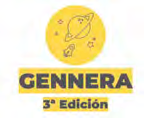 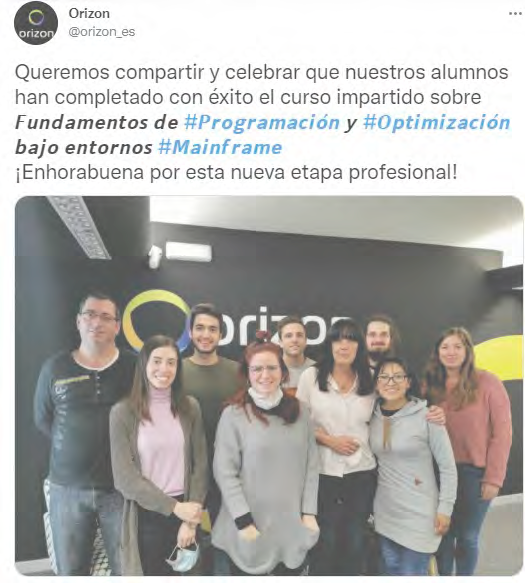 PCA 
ສິ່ງທ້າທາຍ
ສົ່ງເສີມການດຶງດຸດຜູ້ທີ່ມີຄວາມສາມາດພິເສດ
ການມີສ່ວນຮ່ວມໃນໂຄງການຕ່າງໆຂອງສິ່ງທ້າທາຍທີ່ບໍລິສັດກໍານົດສໍາລັບນັກສຶກສາ. ບໍລິສັດ PCA ມີບົດບາດສໍາຄັນໃນສິ່ງທ້າທາຍເຫຼົ່ານີ້.
PCA ເປີດໂອກາດໃຫ້ຄູ່ຮ່ວມຂອງຕົນສ້າງຫຼັກສູດຝຶກອົບຮົມ ຫຼື ກິດຈະກໍາປະເພດໃດກໍ່ໄດ້ທີ່ມີຈຸດປະສົງເພື່ອດຶງດູດຜູ້ທີ່ມີຄວາມສາມາດພິເສດທີ່ຈະສ້າງການສະເຫນີວຽກເຮັດງານທໍາຕໍ່ມາ.
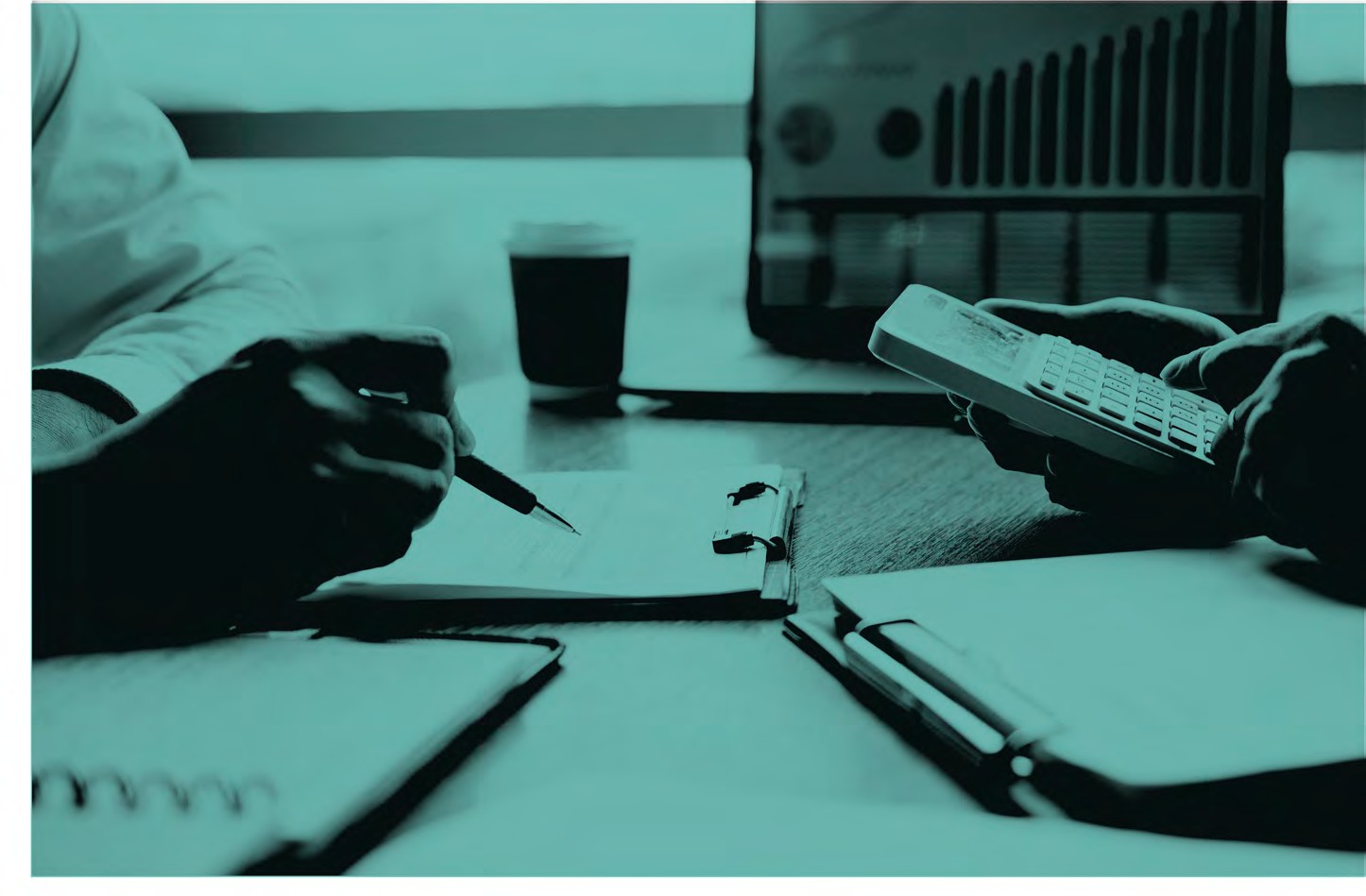 5/3
ການບໍລິຫານການເງິນ
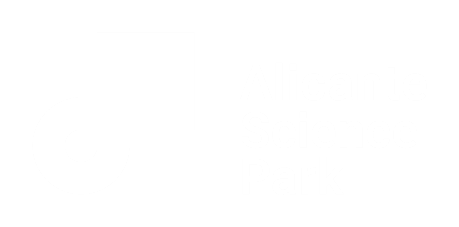 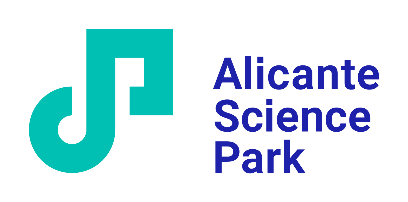 ການບໍລິການທຸລະກິດ > 5/3 ການບໍລິຫານການເງິນ
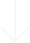 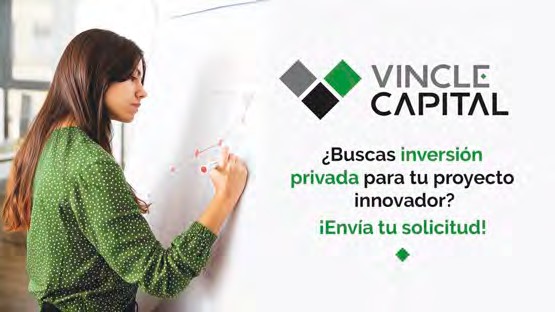 ການສ້າງໂຄງການນີ້ແມ່ນນຳພາໂດຍ PCA ແລະ ສວນສາທາລະນະວິທະຍາສາດ ມະຫາວິທະຍາໄລ UMH. 

ເຮັດວຽກຮ່ວມກັບກຸ່ມນັກລົງທຶນເອກະຊົນຂະຫນາດໃຫຍ່ທີ່ເຂົ້າຮ່ວມໃນການຄັດເລືອກໂຄງການທີ່ເປັນນະວັດຕະກຳເພື່ອການລົງທຶນ.
https://vinclecapital.com/
ການບໍລິຫານການເງິນ

Vincle Capital ແມ່ນສະໂມສອນນັກລົງທືນໃນທຸລະກິດແຍກບໍລິສັດ ແລະ ການເລີ່ມຕົ້ນ. ສະໂມສອນສົ່ງເສີມລະບົບນິເວດຜູ້ປະກອບການໃນທ້ອງຖິ່ນ ແລະ ສະຫນັບສະຫນູນວັດທະນະທໍາການລົງທຶນໃນໂຄງການນະວັດກໍາ ແລະ ການລົງທຶນ.
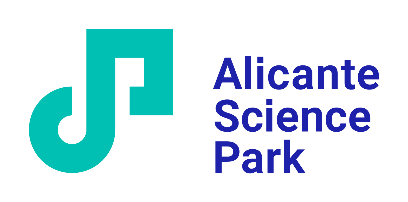 ການບໍລິການທຸລະກິດ > 5/3 ການບໍລິຫານການເງິນ
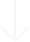 ພວກ​ເຮົາ​ຈັດ​ລະບຽບການດຳເນີນການຕ່າງໆ, ແລະ ​ເຮັດ​ວຽກ​ຮ່ວມ​ກັບ​ອົງ​ການ​ຈັດ​ຕັ້ງ​ສາ​ທາ​ລະ​ນະ​ໃນ​ການ​ເຂົ້າ​ເຖິງ​ການ​ສະ​ຫນອງ​ທຶນ​ສາ​ທາ​ລະ​ນະ.
ທຶນ 
ສາທາລະນະ
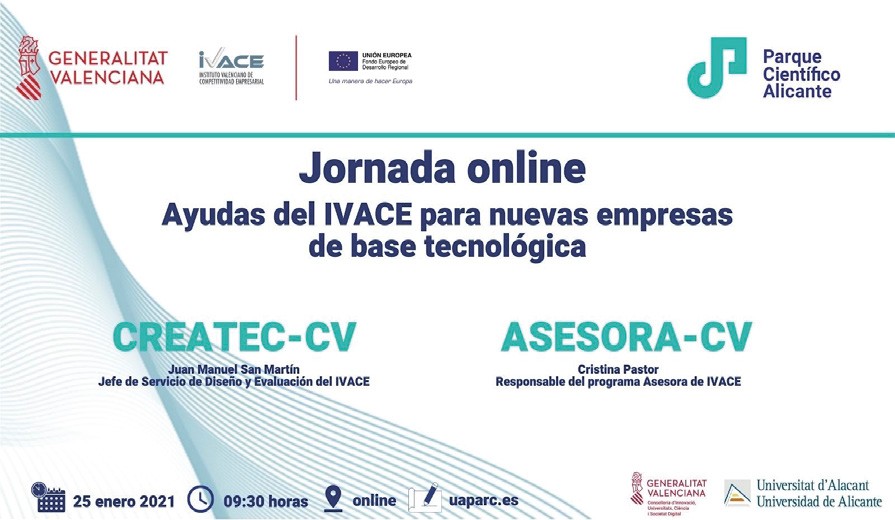 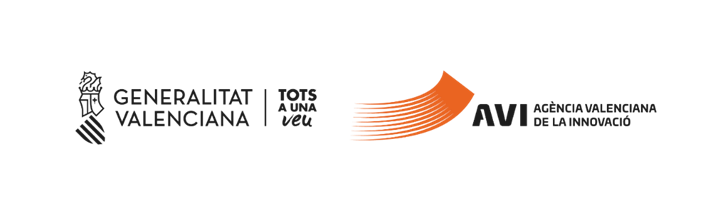 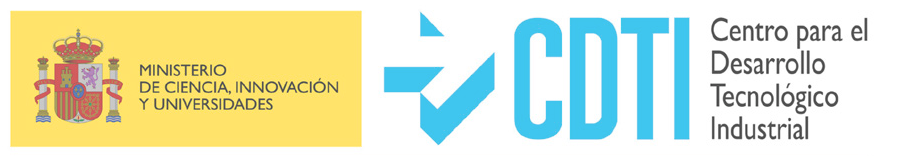 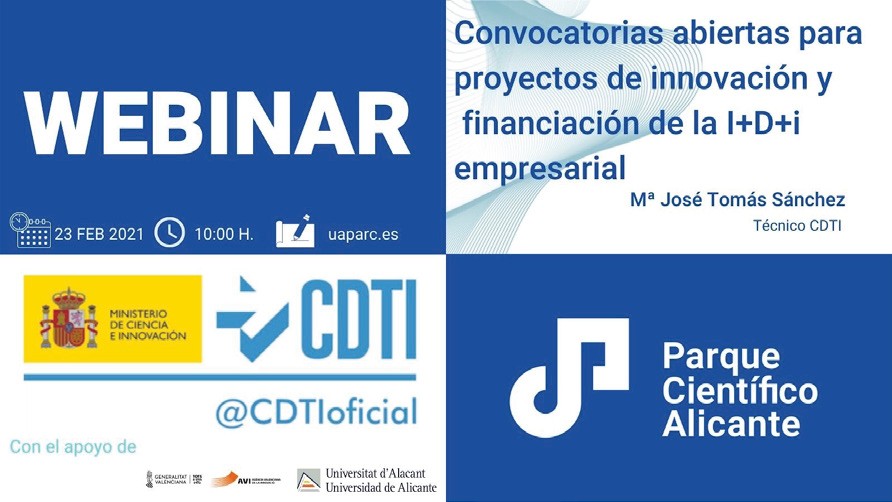 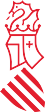 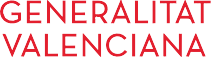 INSTITUTO VALENCIANO DE  COMPETITIVIDAD EMPRESARIAL
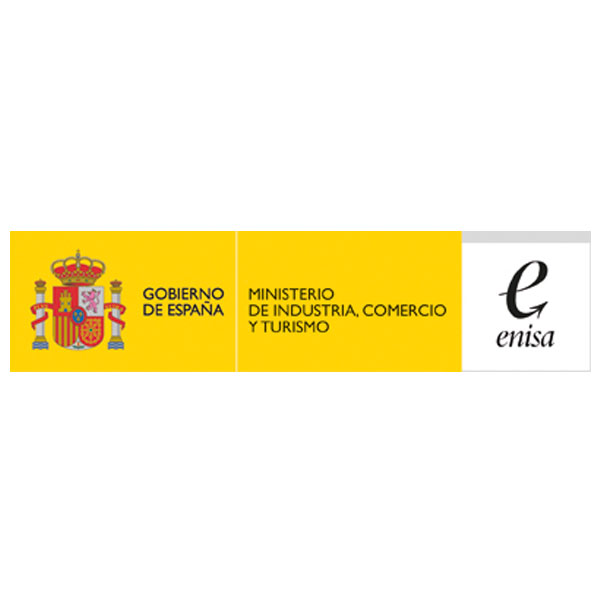 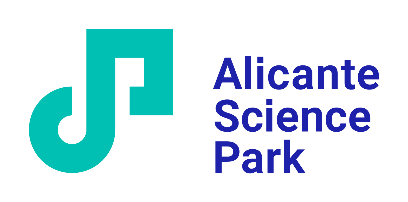 ການບໍລິການທຸລະກິດ > 5/3 ການບໍລິຫານການເງິນ
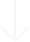 ພວກເຮົາໄດ້ເຊັນສັນຍາກັບຕົວແທນທາງເສດຖະກິດຕ່າງໆເພື່ອອໍານວຍຄວາມສະດວກໃນການເຂົ້າເຖິງແຫຼ່ງທຶນການເງິນເອກະຊົນ.
ການບໍລິຫານການເງິນ
ພາກເອກະຊົນ
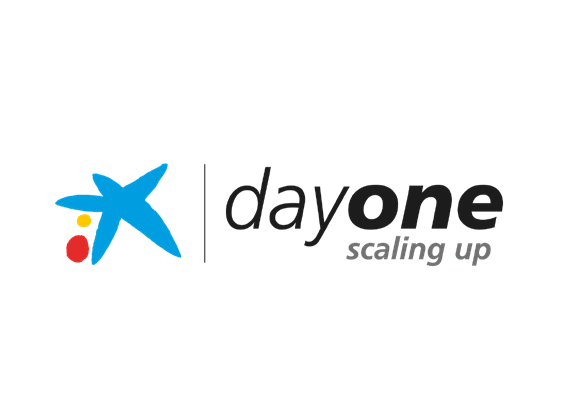 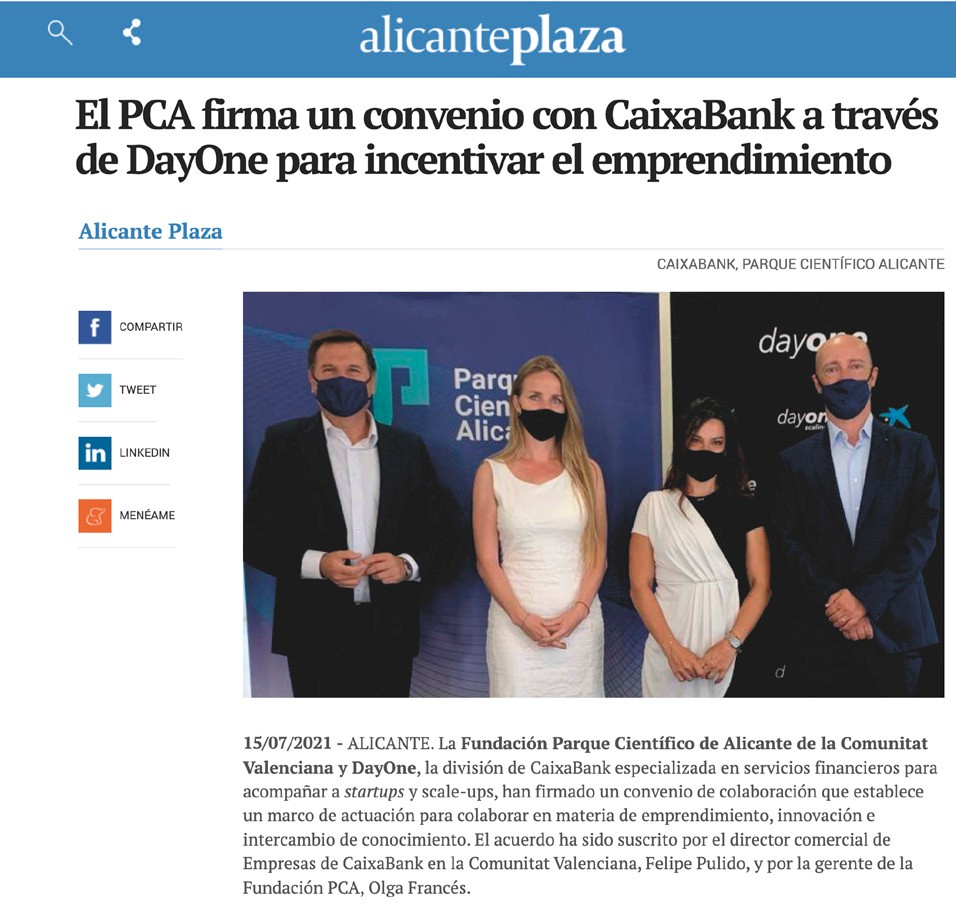 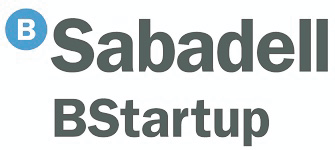 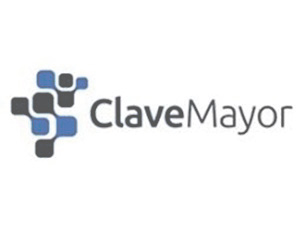 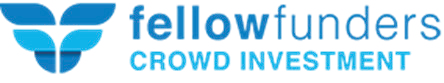 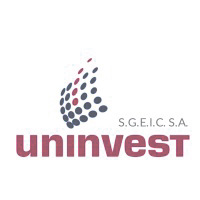 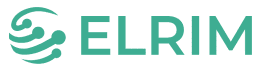 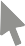 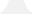 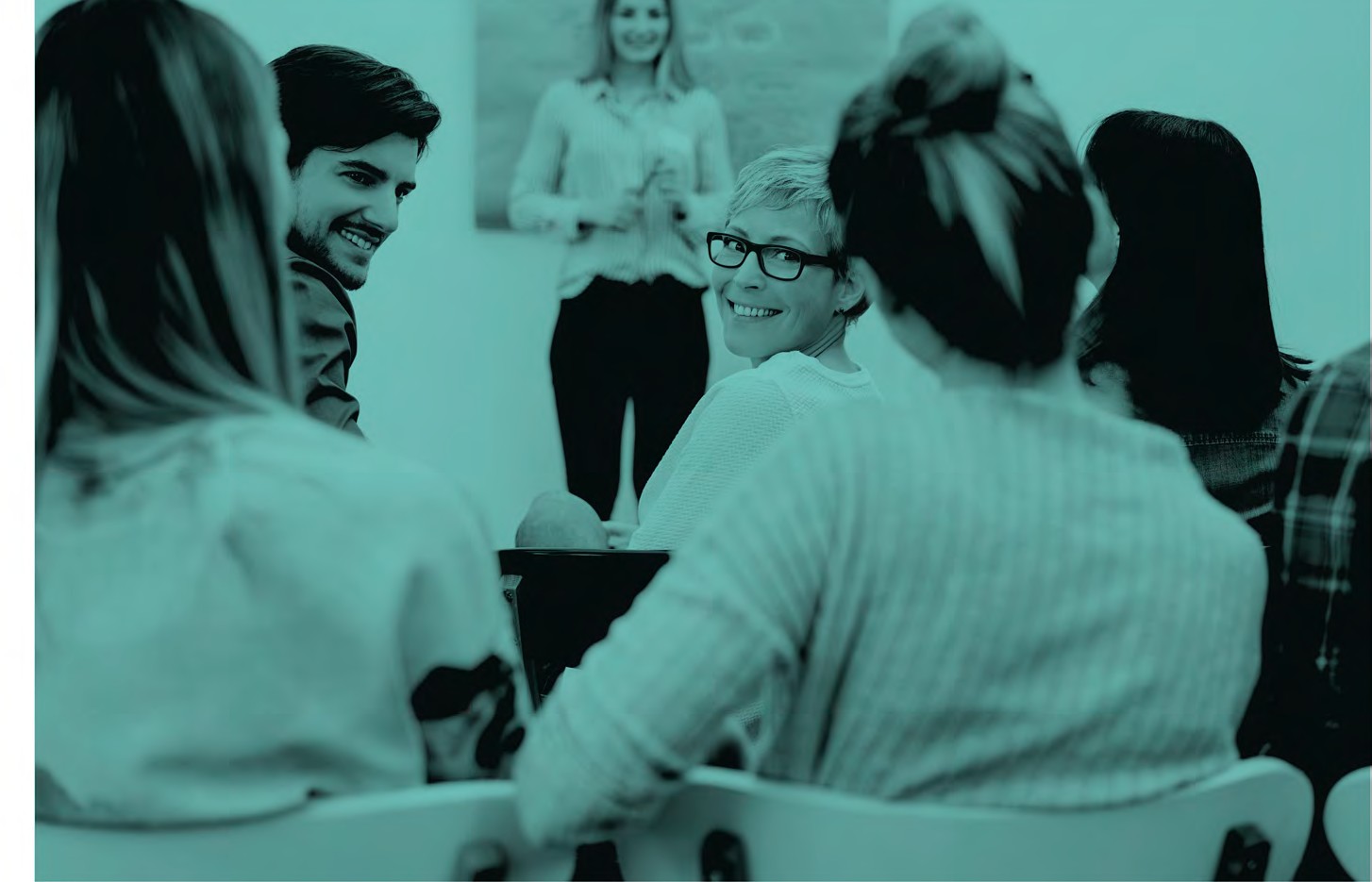 5/4
ການເຝິກອົບຮົມ
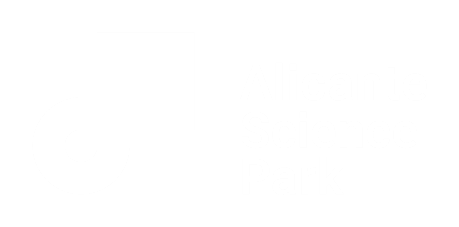 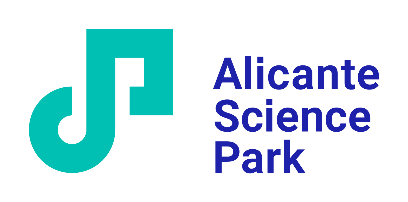 ການບໍລິການທຸລະກິດ > 5/4 ການເຝິກອົບຮົມ
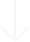 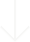 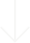 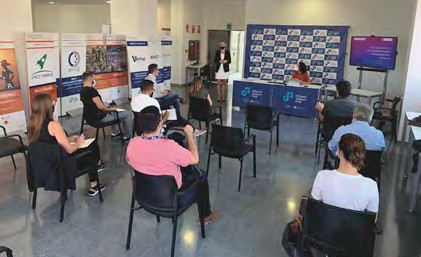 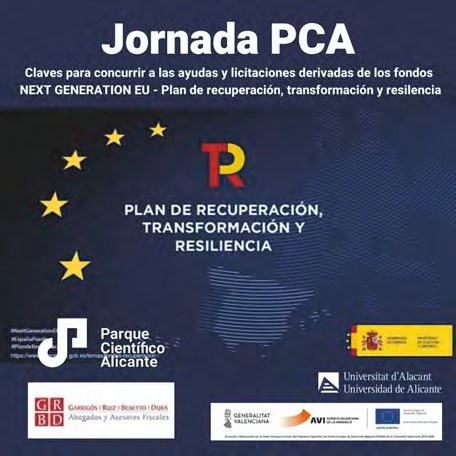 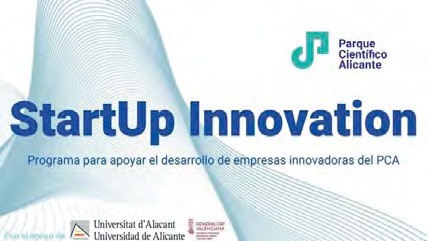 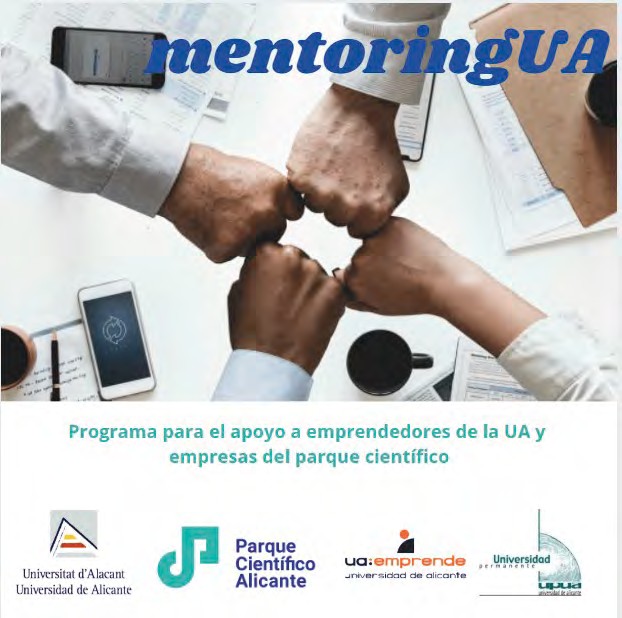 ງານວັນທຸລະກິດ
ນະວັດຕະກຳ StartUp
ກອງປະຊຸມຫົວຂໍ້ກ່ຽວກັບບັນຫາທີ່ມີຄວາມສົນໃຈພິເສດຕໍ່ບໍລິສັດທີ່ເຊື່ອມໂຍງກັບ PCA.
ພວກເຮົາສະຫນັບສະຫນູນການພັດທະນາໂຄງການທຸລະກິດທີ່ເຊື່ອມກັບລະບົບນິເວດຂອງເຮົາ. ພວກເຮົາໃຫ້ຄວາມຮູ້ແລະ ປະສົບການທີ່ຈໍາເປັນໃນທາງປະຕິບັດແກ່ເຂົ້າເຈົ້າຈາກຜູ້ຊ່ຽວຊານລະດັບສູງເພື່ອພັດທະນາຄວາມຄິດລິເລີ່ມຂອງເຂົາເຈົ້າຢ່າງເໝາະສົມ.
ການໃຫ້ຄຳປຶກສາ

PCA ສະ​ຫນອງ​ກຸ່ມຜູ້ໃຫ້ຄຳປຶກສາ​, ສ່ວນ​ໃຫຍ່​ແມ່ນ​ຈາກ​: 

The UPUA (ມະຫາວິທະຍາໄລຖາວອນຂອງມະຫາວິທະຍາໄລ ອາລີກັງເຕ)
ຜູ້ຊ່ຽວຊານທີ່ມີຄຸນວຸດທິສູງພ້ອມພື້ນຖານການຄບໍລິຫານຢ່າງກວ້າງຂວາງໃນບໍລິສັດຂະຫນາດໃຫຍ່. ເຂົາເຈົ້າໃຫ້ການຊ່ວຍເຫຼືອໂດຍບໍ່ສົນໃຈກັບໂຄງການທຸລະກິດໃຫມ່.
ບໍລິສັດ PCA 
ຜູ້ຈັດການຂອງບໍລິສັດລົດໄຖນາທີ່ເຊື່ອມໂຍງກັບ PCA ເຊີ່ງໃຊ້ປະສົບການຂອງພວກເຂົາເພື່ອສະຫນັບສະຫນູນໂຄງການທີ່ມເປັນນະວັດກໍາໃຫມ່.
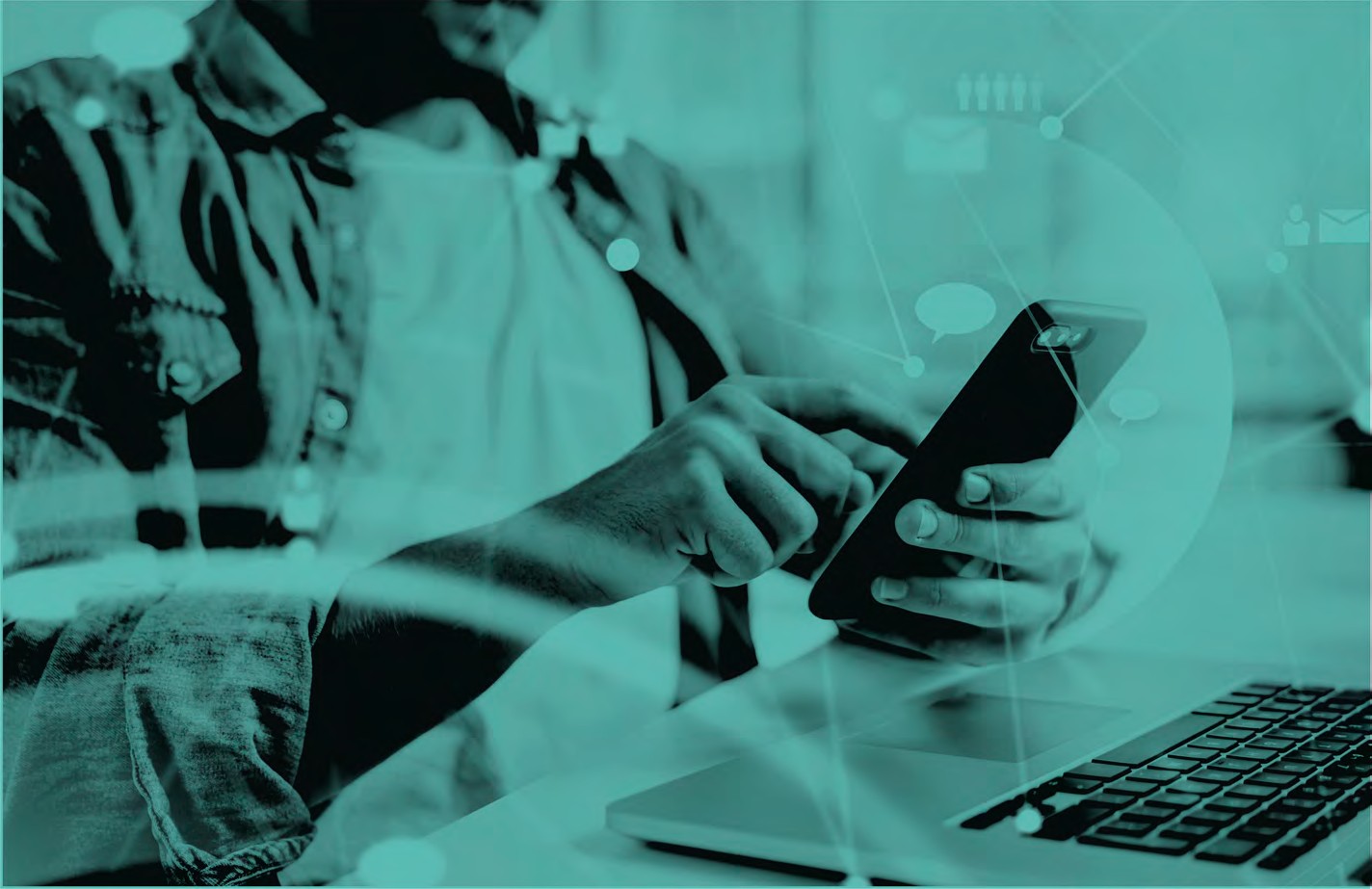 5/5
ການສຶ່ສານ
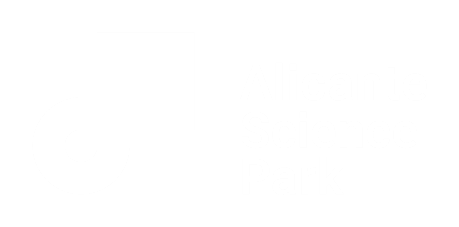 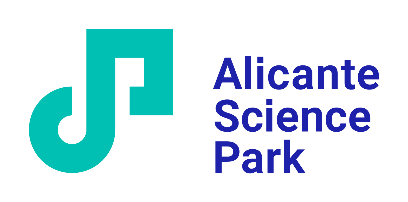 ການບໍລິການທຸລະກິດ > 5/5 ການສຶ່ສານ
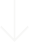 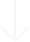 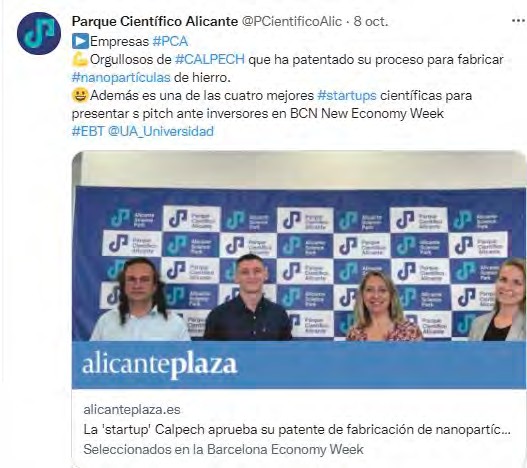 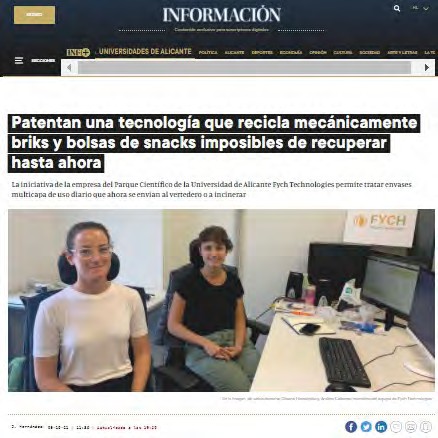 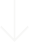 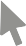 ສຶ່ສັງຄົມ
ການສົ່ງເສີມເຄືອຂ່າຍທາງສັງຄົມ
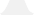 ສະຫນັບສະຫນູນການເຜີຍແຜ່ຄວາມກ້າວຫນ້າທາງດ້ານວິທະຍາສາດ ແລະ ເຕັກໂນໂລຢີຂອງບໍລິສັດຂອງພວກເຮົາໃນສື່ມວນຊົນ.
ການລາຍງານຂ່າວທັງຫມົດຂອງບໍລິສັດ PCA ໃນເຄືອຂ່າຍສັງຄົມ.
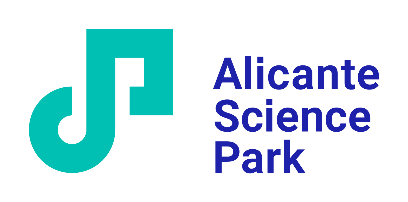 ການບໍລິການທຸລະກິດ > 5/5 ການສຶ່ສານ
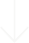 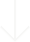 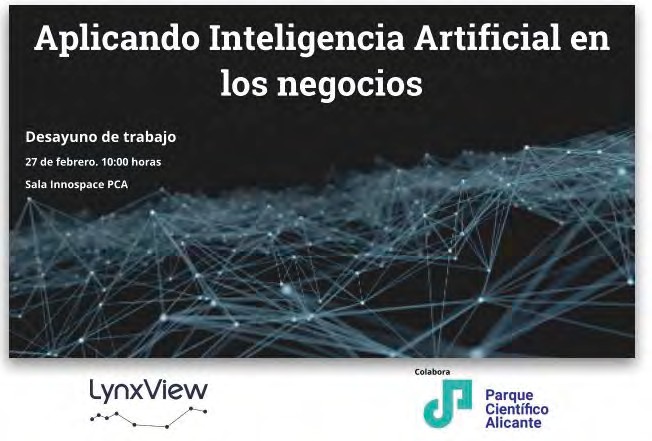 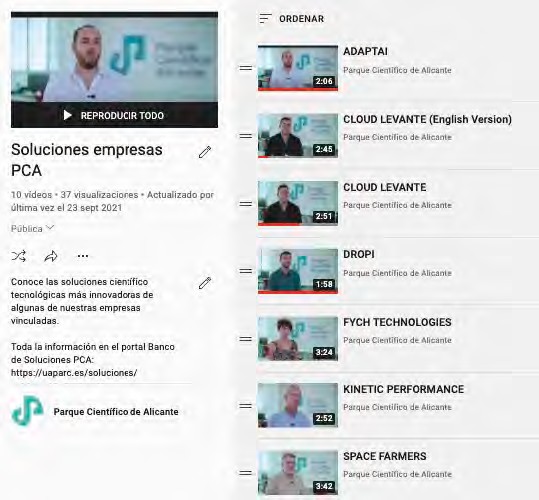 ງານຕ່າງໆ
ວິດີໂອຂອງບໍລິສັດ
ພວກເຮົາຜະລິດ ແລະ ເຜີຍແຜ່ວິດີໂອທີ່ນຳສະເໜີວິທີແກ້ໄຂທີ່ເປັນນະວັດຕະກໍາຂອງບໍລິສັດຂອງພວກເຮົາ (ຜະລິດຕະພັນ/ການບໍລິການ).
ສະໜັບສະໜຸນການຈັດງານສະເພາະຕ່າງໆ
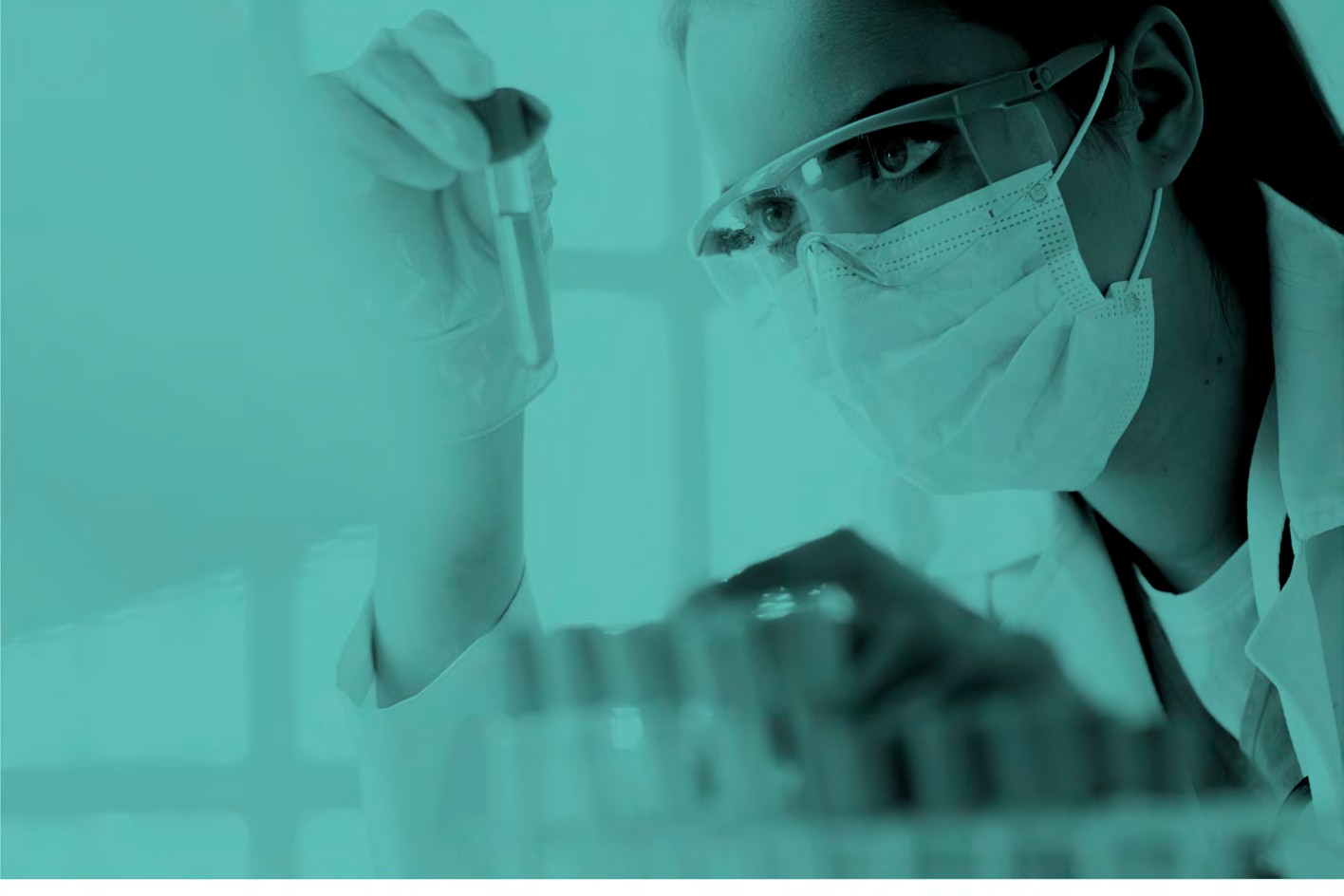 5/6
ເຂົ້າເຖີງການບໍລິການ ແລະ ໂຄງລ່າງພື້ນຖານຕ່າງໆຂອງມະຫາວິທະຍາໄລ UA
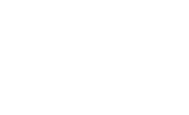 ຫ້ອງການສວນສາທາລະນະວິທະຍາສາດ ອາລີກັງເຕ
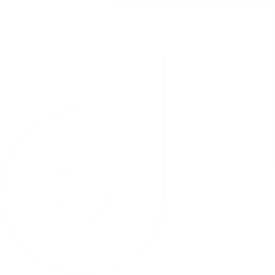 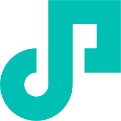 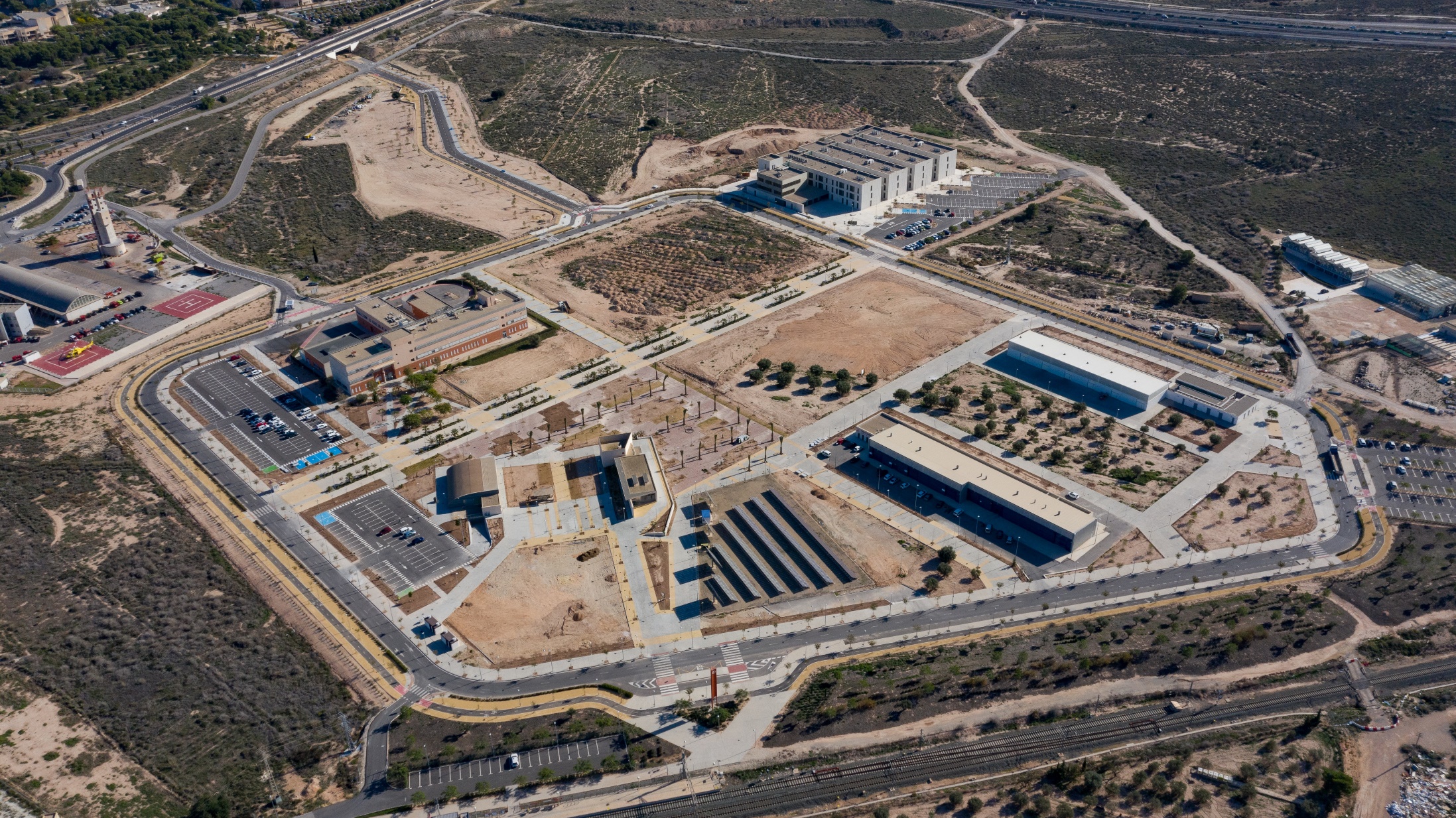 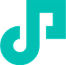 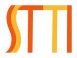 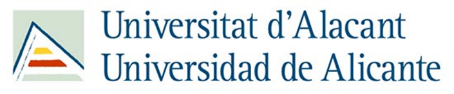 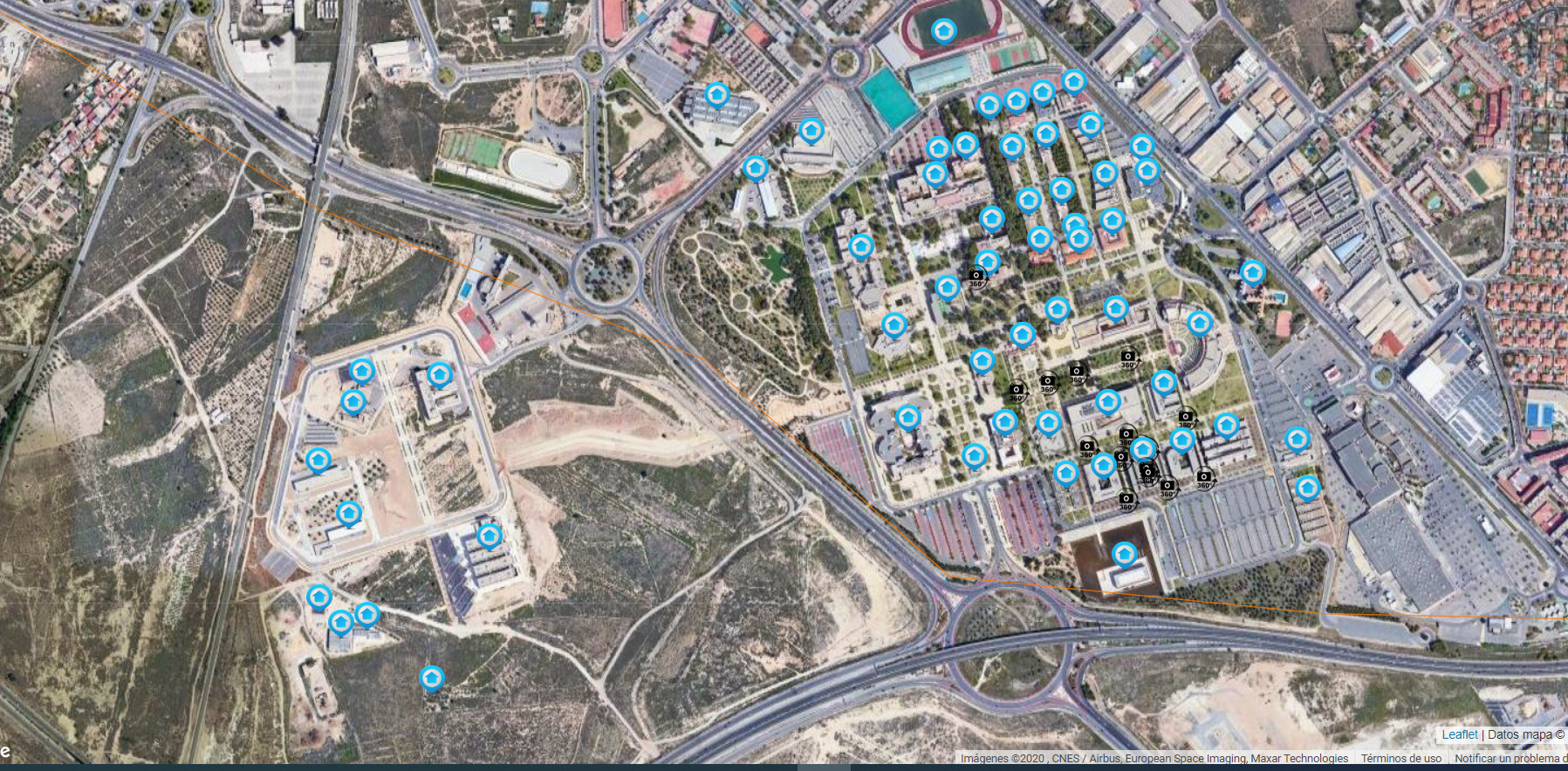 Alcoy
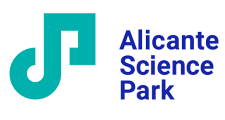 ສວນສາທາລະນະ
ວິທະຍາສາດ
ອາລີກັງເຕ
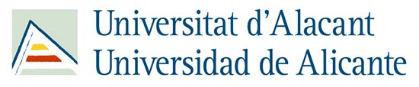 ມະຫາວິທະຍາໄລ ອາລີກັງເຕ
Madrid
Murcia
Valencia
Alicante
For more details, please visit https://www.sigua.ua.es/#
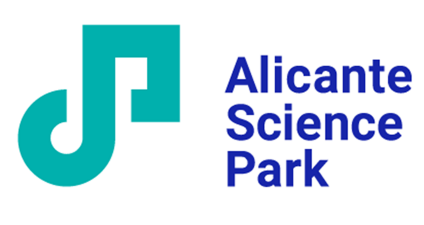 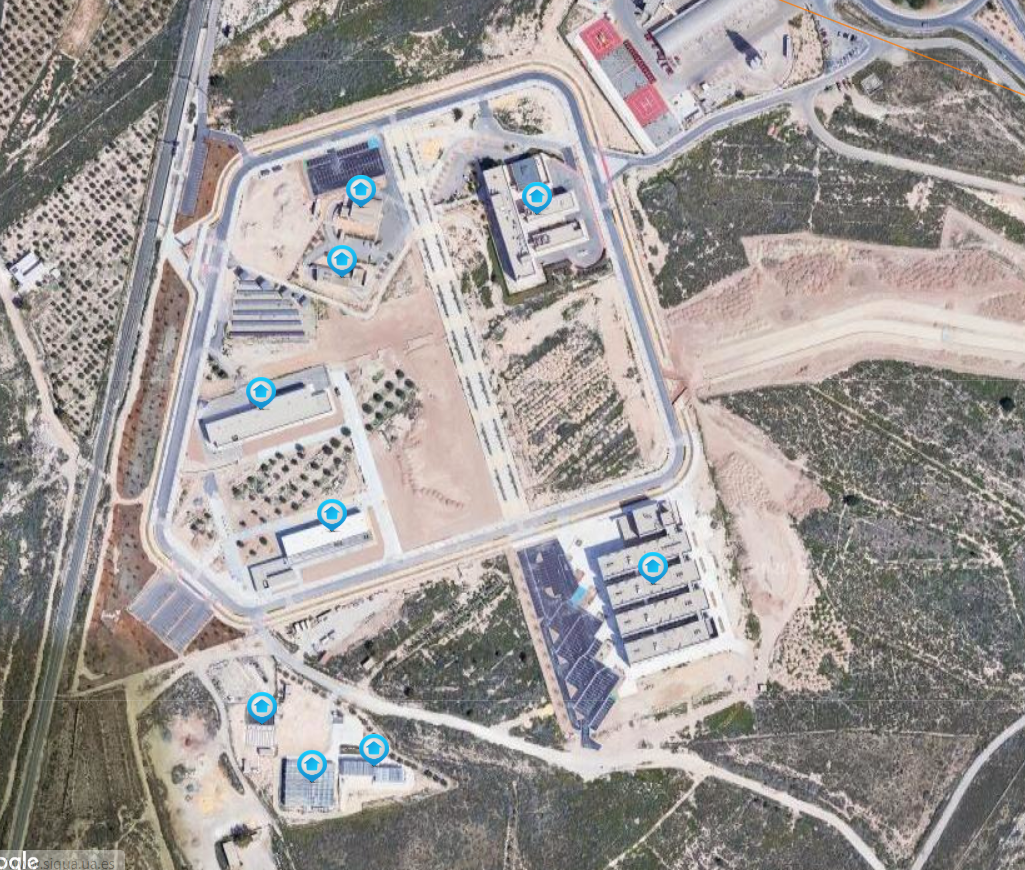 ການ​ບໍ​ລິ​ການດ້ານເຕັກນິກການວິໄຈ​ (ຫ້ອງ​ທົດ​ລອງ​ທັງ​ຫມົດ​)
ສວນສັດປ່າ
ສິ່ງອຳນວຍຄວາມສະດວກໄຟຟ້າໂຊລາເຊວ
ອາຄານສຳນັກງານ ແລະ ຫ້ອງທົດລອງແຫ່ງ$ໝ່ທີ່ກຳລັງດຳເນີນກັນຢູ່ໃນປະຈຸບັນ
ອາຄານ ແລະກອງປະຊຸມ
ສໍາລັບບໍລິສັດ
ຫ້ອງການສວນວິທະຍາສາດ ອາລີກັງເຕ
ກຸ່ມອາຄານ
ນັກຄົ້ນຄວ້າວິທະຍາສາດ
ເຮືອນແກ້ວ ແລະ ພືດນ້ໍາ
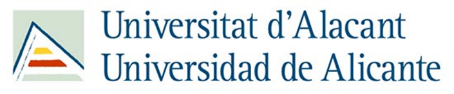 For more details, please visit
 https://www.sigua.ua.es/#
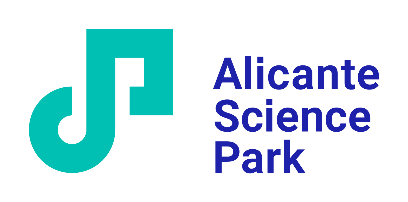 ການບໍລິຫານທຸລະກິດ> 5/6 ການເຂົ້າເຖີງສິ່ງອຳນວຍຄວາມສະດວກຕ່າງໆຂອງ UA
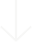 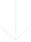 https://innoua.ua.es/
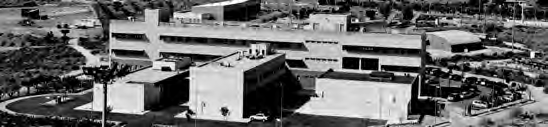 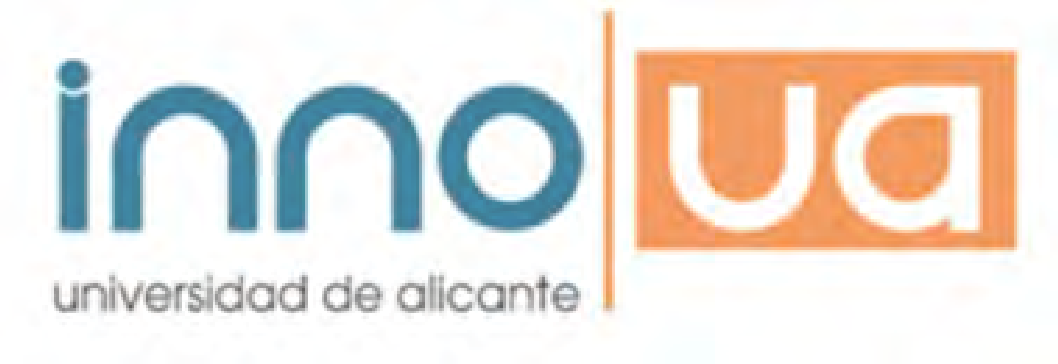 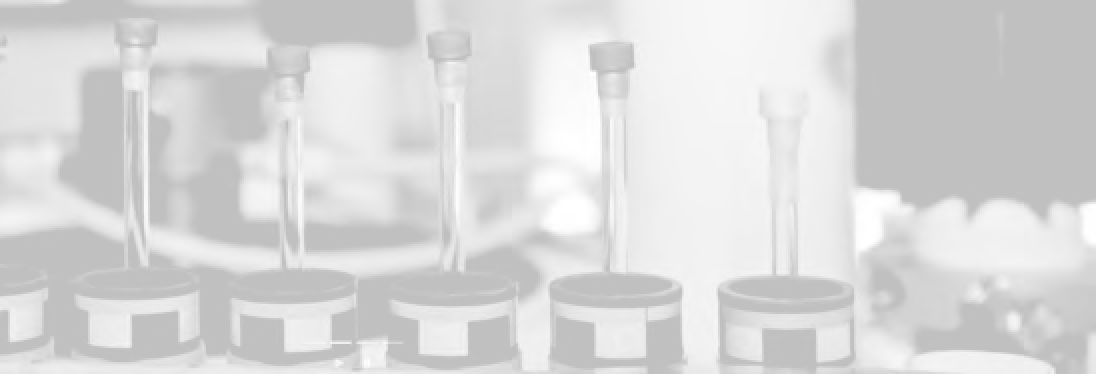 https://sstti.ua.es/
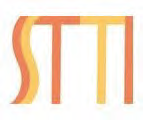 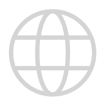 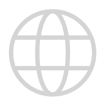 ການຖ່າຍທອດຄວາມຮູ້
ການບໍລິການຄົ້ນຄ້ວາດວິໄຈທາງເຕັກນິກ
OTRI ເປີດໂອກາດໃຫ້ຄູ່ຮ່ວມງານຂອງພວກເຮົາມີຄວາມເປັນໄປໄດ້ໃນການເຂົ້າເຖິງເຕັກໂນໂລຢີ ແລະ ຄວາມຮູ້ທີ່ພັດທະນາຢູ່ໃນມະຫາວິທະຍາໄລ ອາລີກັງເຕ.
ບໍລິສັດຂອງພວກເຮົາມີສິດທິພິເສດໃນການເຂົ້າເຖິງການບໍລິການຄົ້ນຄ້ວາດ້ານວິຊາການຂອງ UA ແລະສິ່ງອໍານວຍຄວາມສະດວກທີ່ເປັນເອກະລັກເຊັ່ນ:
ການທົດລອງປູກພືດ (ເຮືອນແກ້ວ)
ການທົດລອງກັບສັດ (ສິ່ງອຳນວຍຄວາມສະດວກສະຖານທີ່ສັດ) 
ຫ້ອງທົດລອງ
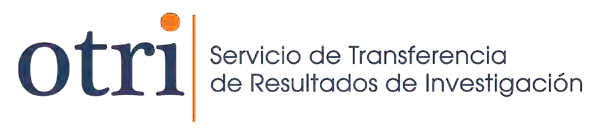 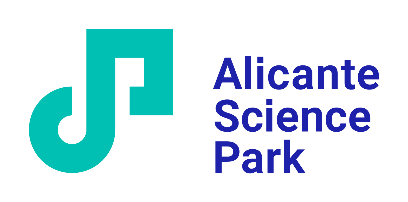 ການບໍລິຫານທຸລະກິດ> 5/6 ການເຂົ້າເຖີງສິ່ງອຳນວຍຄວາມສະດວກຕ່າງໆຂອງ UA
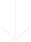 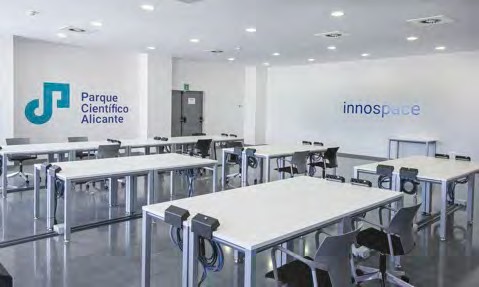 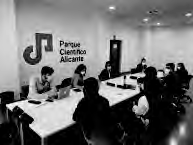 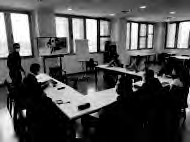 ສິ່ງອໍານວຍຄວາມສະດວກ 
ຫ້ອງ INNOSPACE 
ການເຮັດວຽກຮ່ວມກັນ & ເຄືອຂ່າຍ
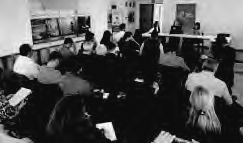 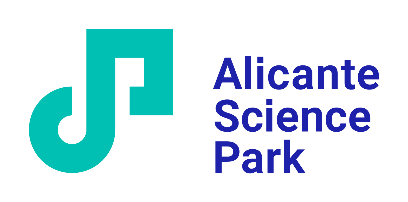 ການບໍລິຫານທຸລະກິດ> 5/6 ການເຂົ້າເຖີງສິ່ງອຳນວຍຄວາມສະດວກຕ່າງໆຂອງ UA
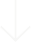 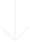 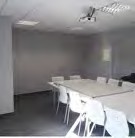 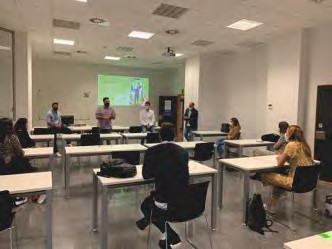 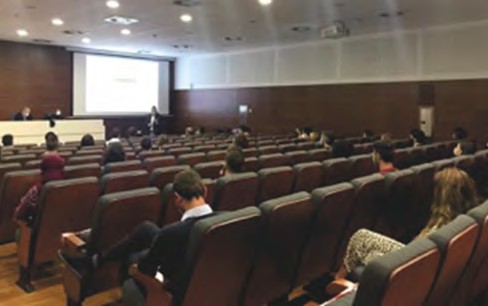 ຫ້ອງອະເນກປະສົງ
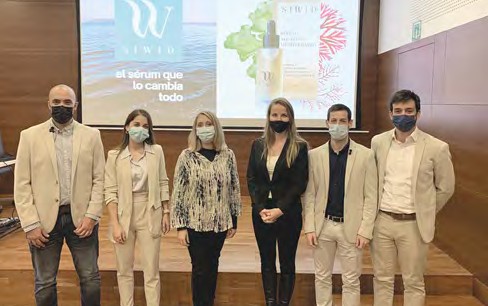 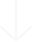 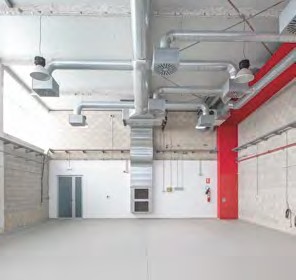 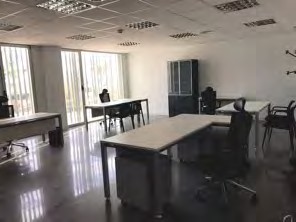 ຫໍປະຊຸມ
ບັນຈຸໄດ້ 150 ຄົນ
ຫນ່ວຍບໍລິການເຄິ່ງອຸດສາຫະກໍາມີພ້ອມພື້ນທີ່ຫ້ອງການ
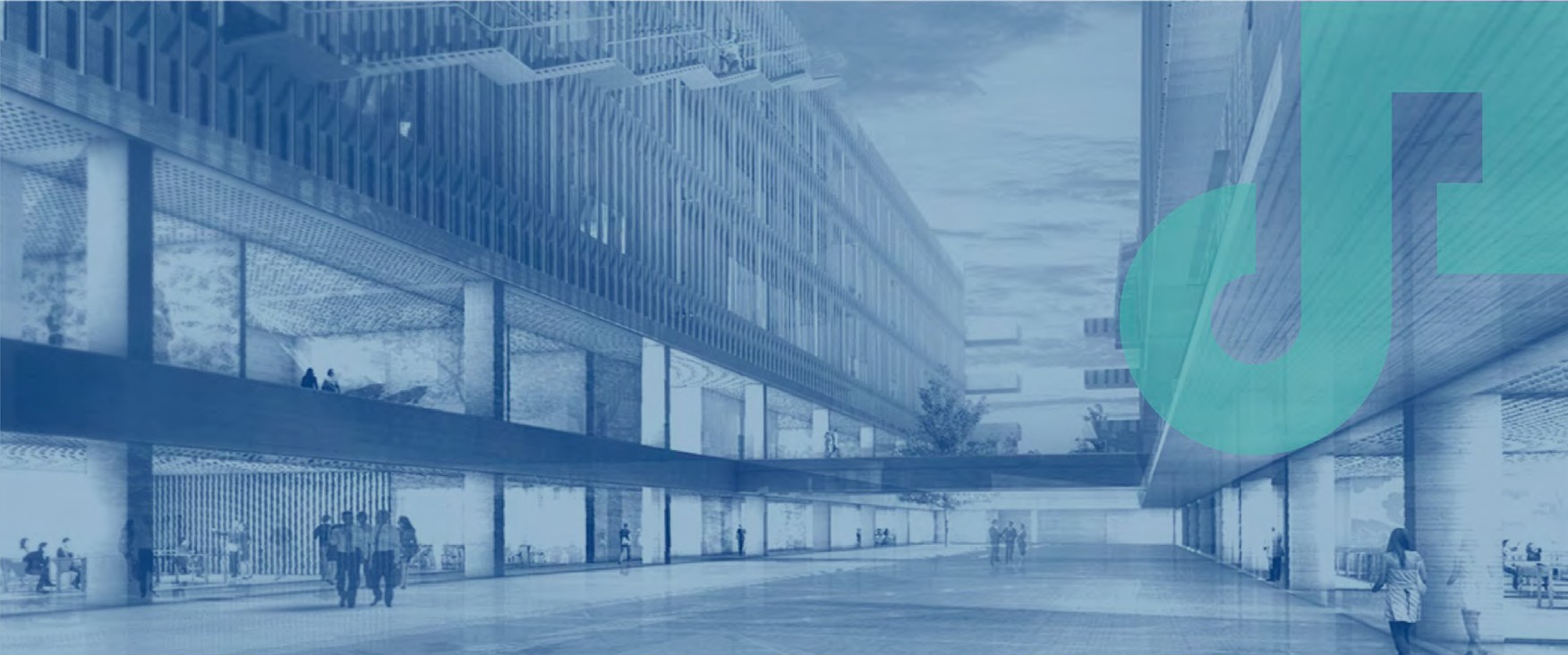 ການເປີດຕົວສິ່ງອຳນວຍຄວາມສະດວກທາງທຸລະກິດ
ເປີດປີ 2022
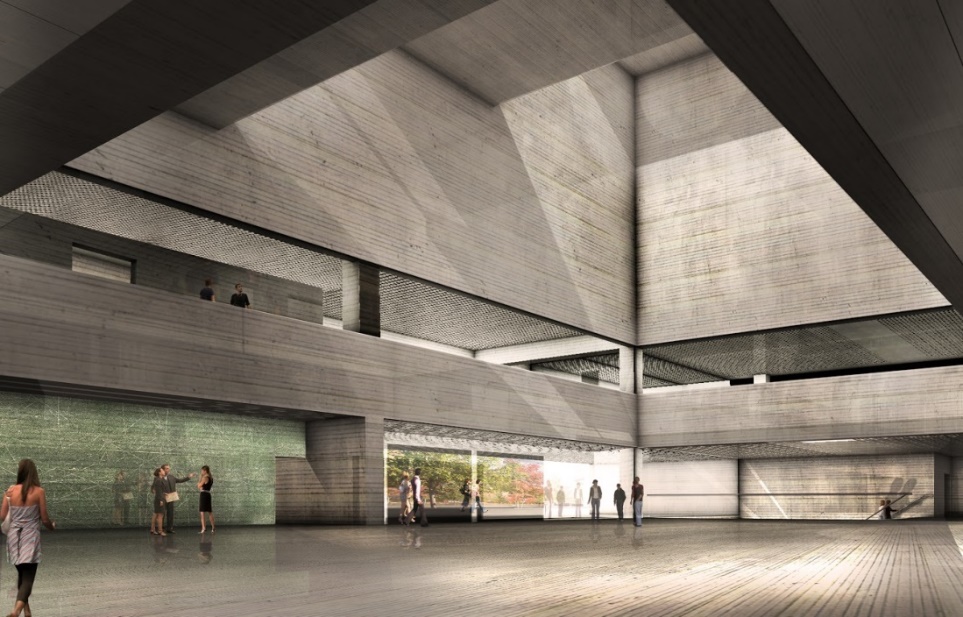 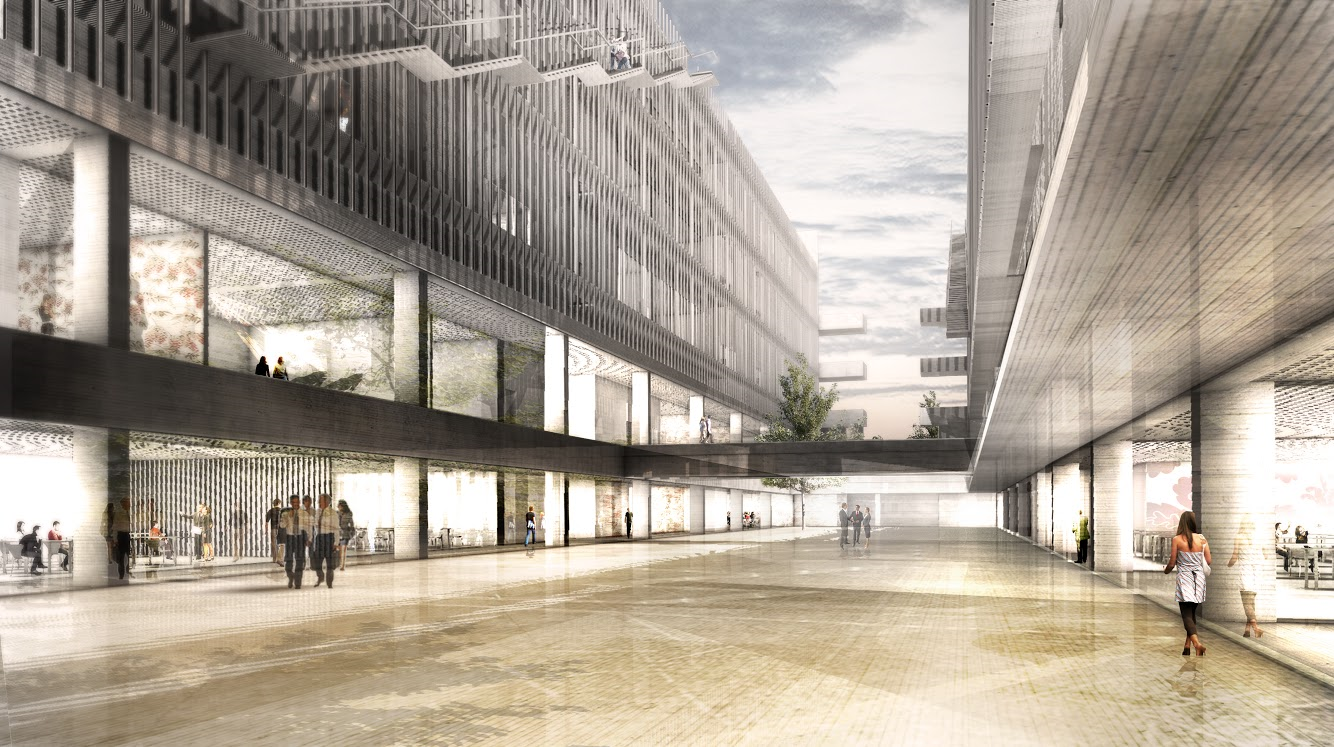 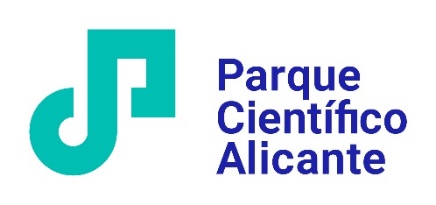 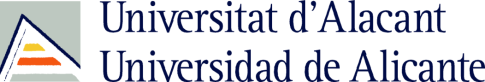 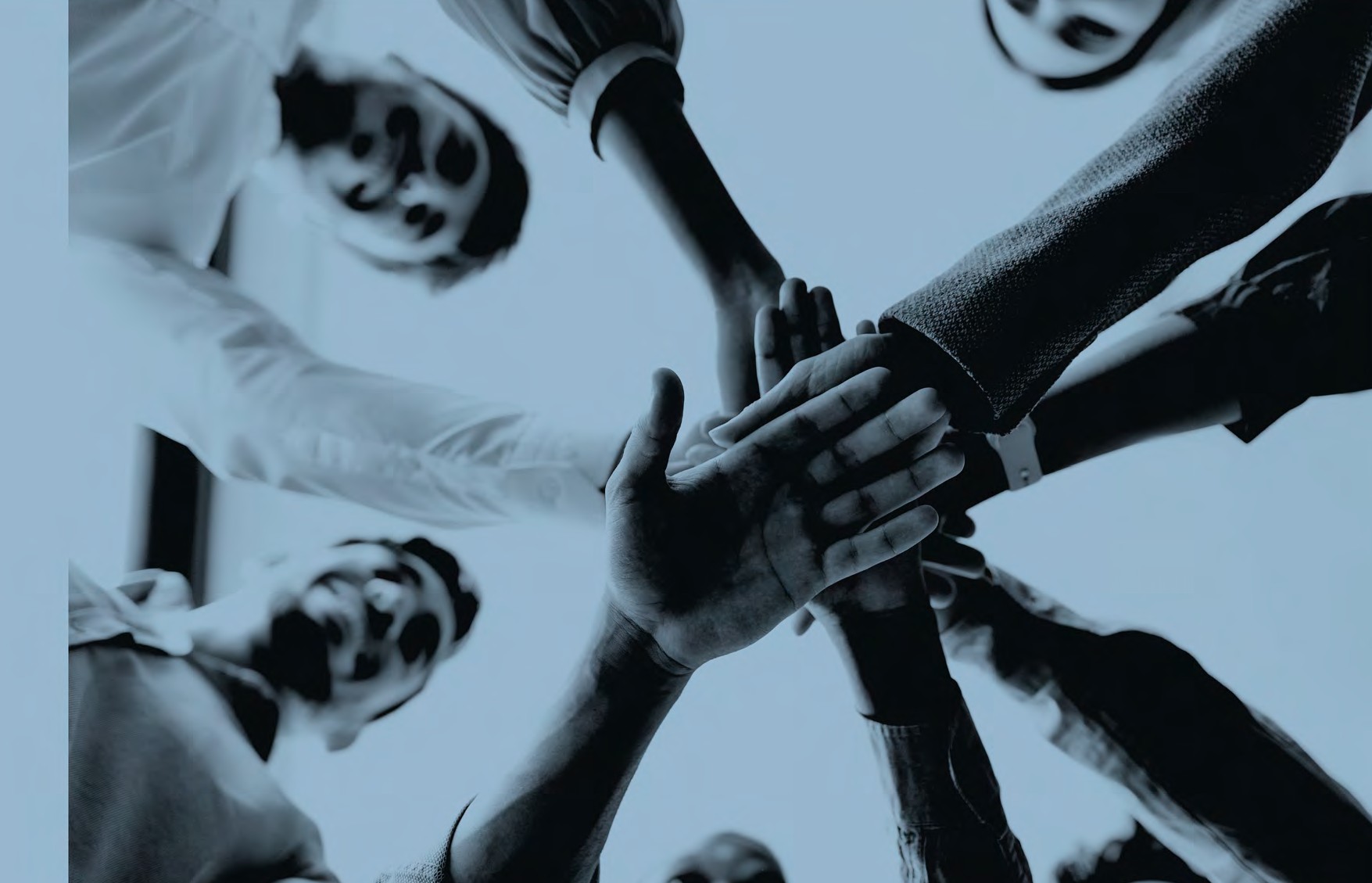 ພັນທະມິດ
ຂອງພວກເຮົາ
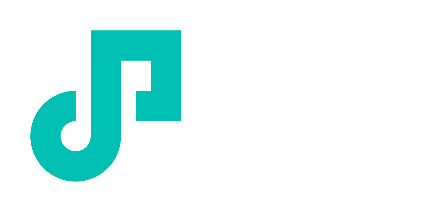 ເທັກໂນໂລຢີຊີວະພາບ - ສຸຂະພາບ
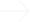 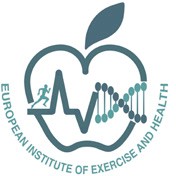 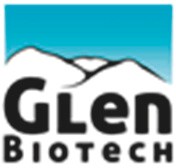 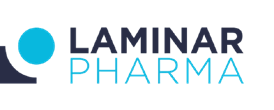 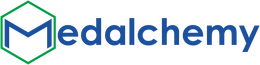 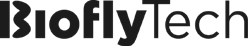 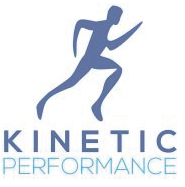 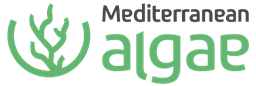 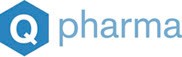 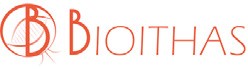 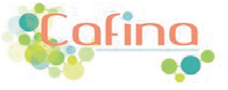 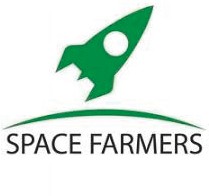 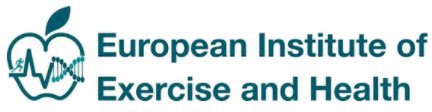 ICT (ເຕັກໂນໂລຊີຂໍ້ມູນຂ່າວສານ ແລະ ການສື່ສານ)
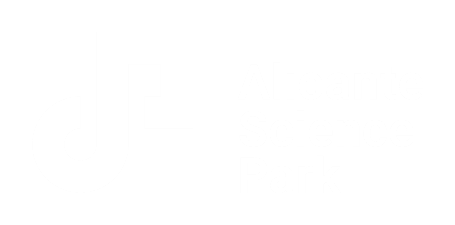 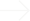 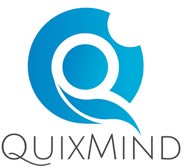 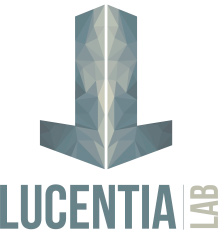 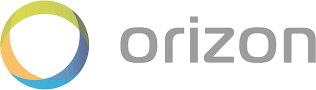 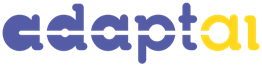 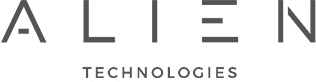 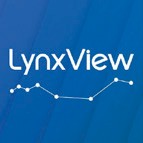 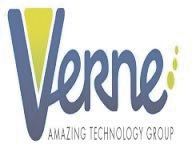 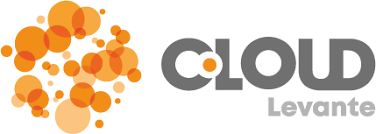 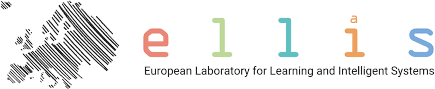 ເສດຖະກິດມໝຸນວຽນ · ຄວາມຍືນຍົງ · ວັດສະດຸໃໝ່
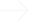 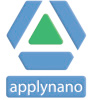 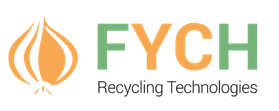 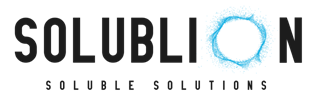 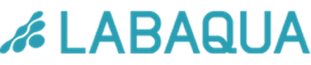 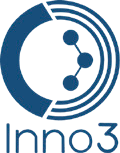 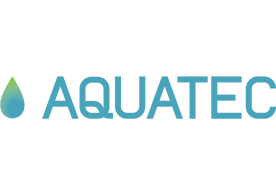 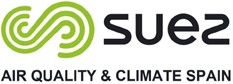 ການຮ່ວມມືທາງຍຸດທະສາດ
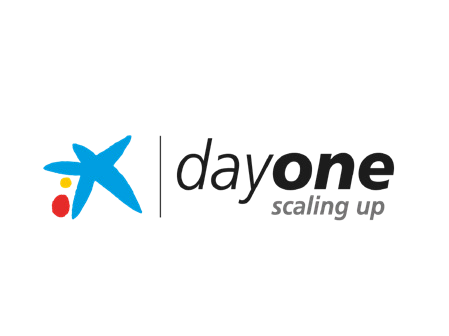 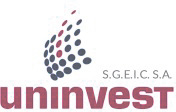 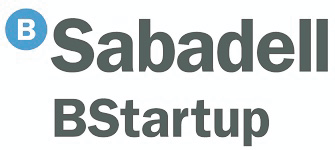 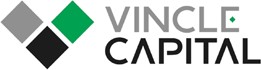 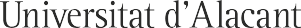 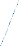 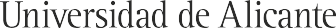 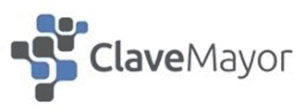 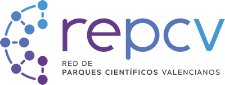 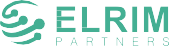 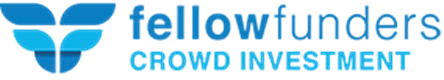 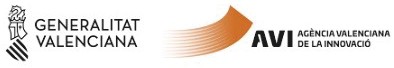 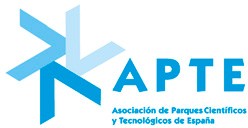 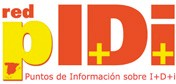 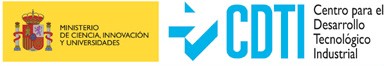 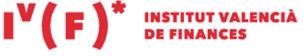 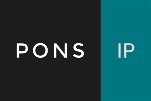 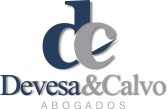 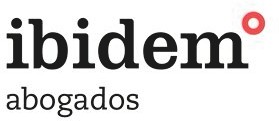 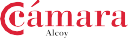 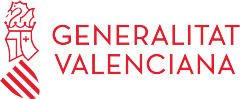 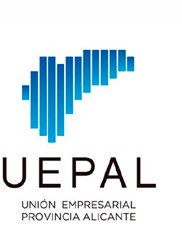 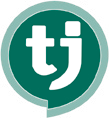 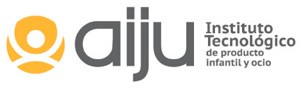 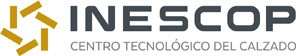 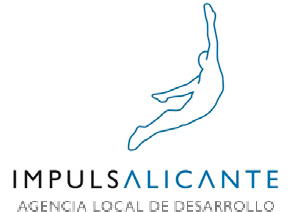 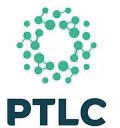 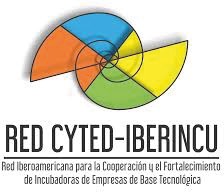 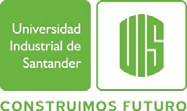 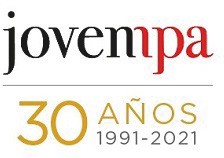 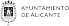 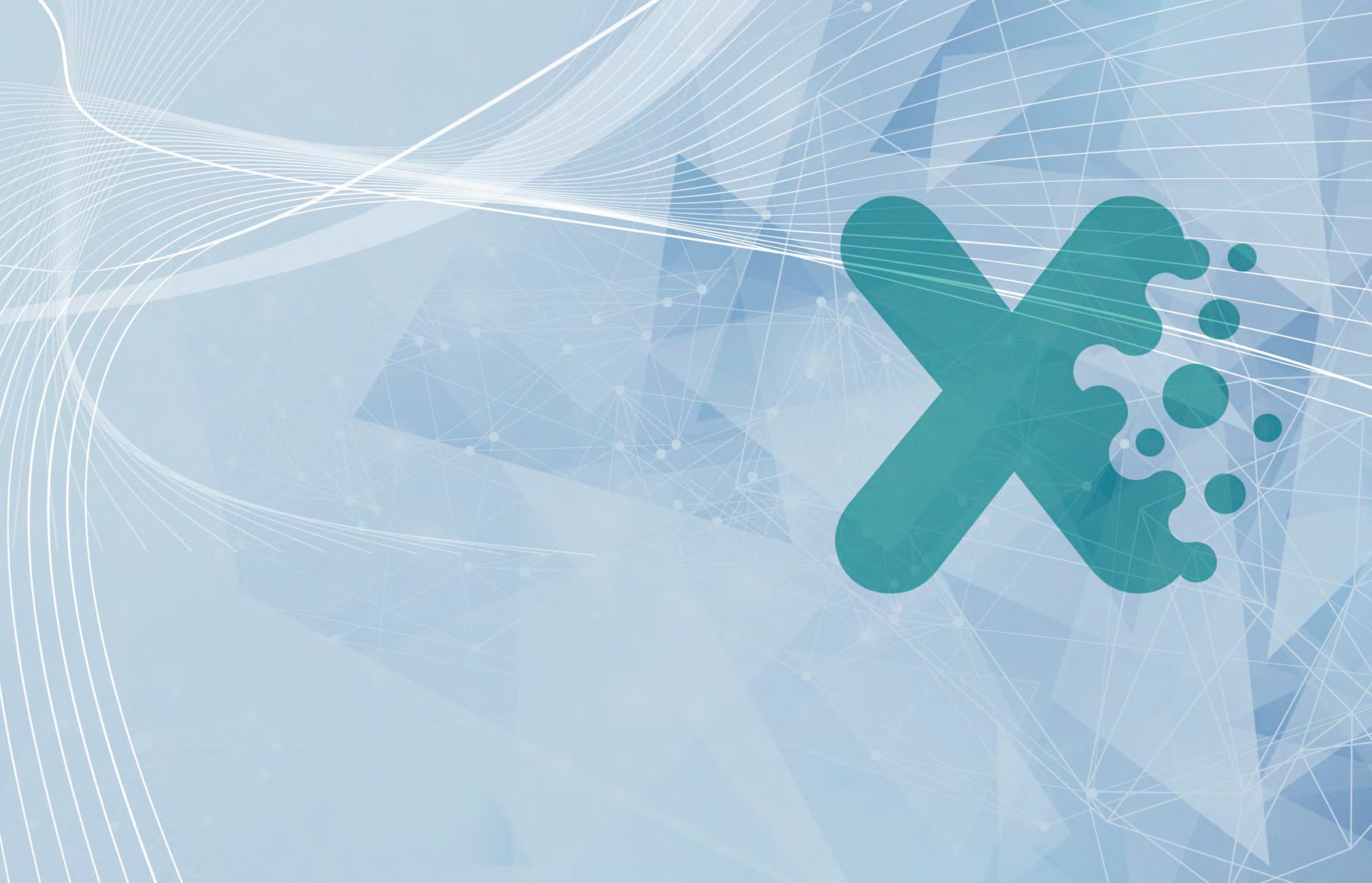 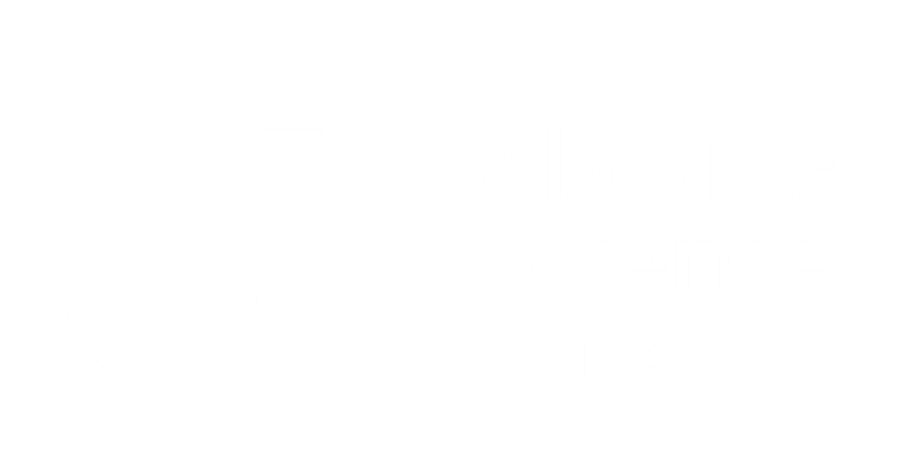 parc@ua.es
+34 965 909 310
www.uaparc.es
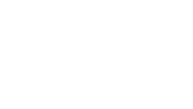 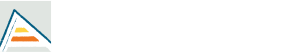